«Новороссийский колледж строительства и экономики»  (ГАПОУ КК «НКСЭ»)
Дисциплины: «Химия» и «Естествознание – Химия»
Тема «Химическая связь»
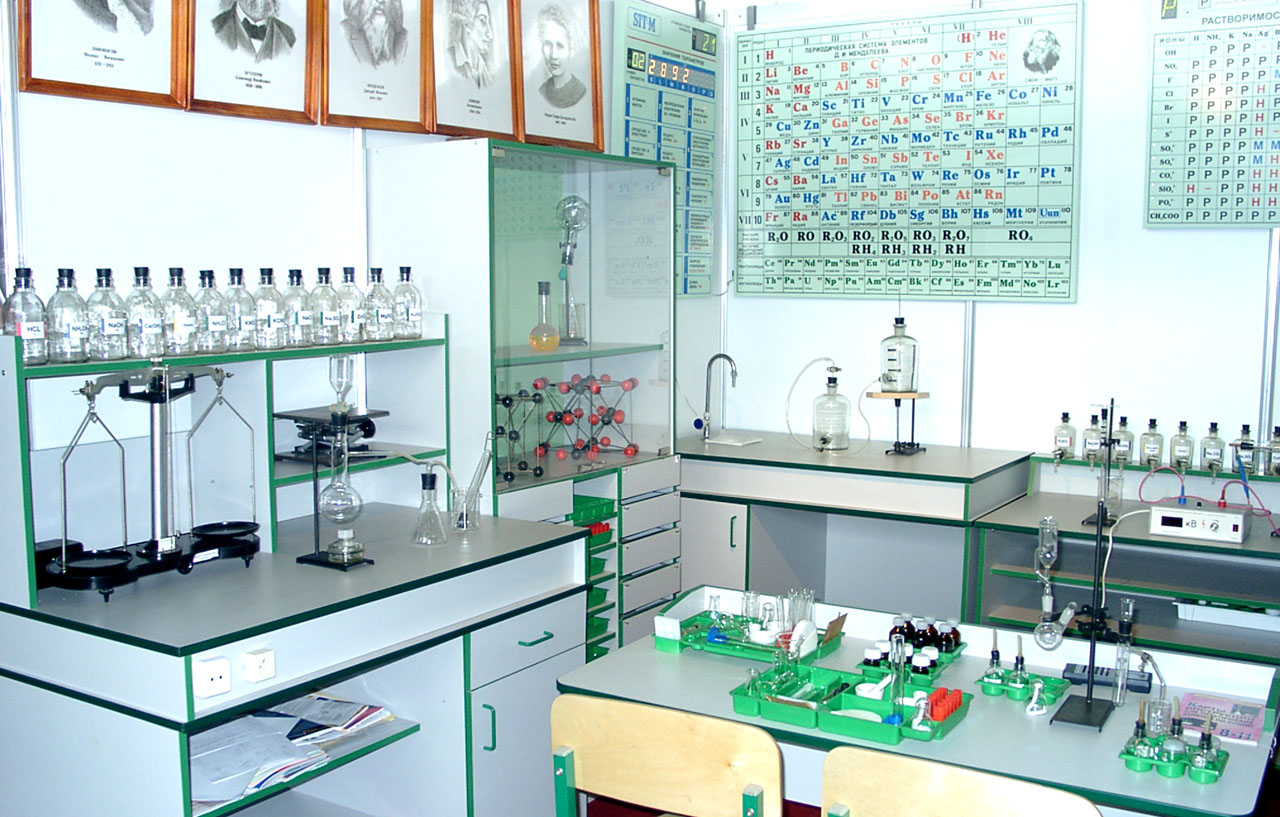 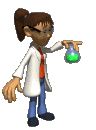 2021 г.
Материал подготовлен кандидатом технических наук Кузьминой Ириной Викторовной
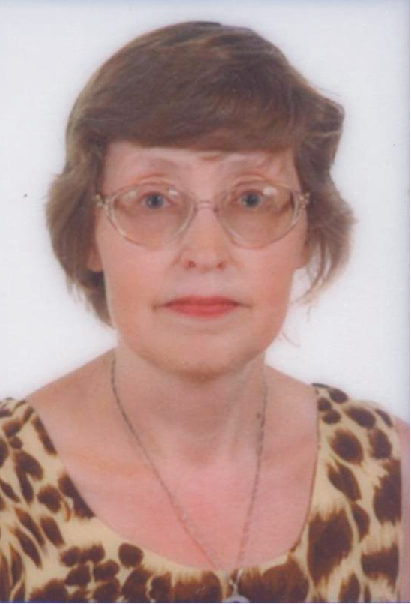 Я, Кузьмина Ирина Викторовна, кандидат технических наук с большим опытом преподавания в высшей школе, НКСЭ и на подготовительных курсах. Много знаю, люблю свой предмет, обобщила полезную для Вас информацию по дисциплинам «Химия» и «Естествознание».
Инструкция по использованию
 интерфейса
Вернуться к содержанию
Переход к тому действию, о котором гласит надпись, выделенная вишневым или желтым цветом
Справочная таблица
Вернемся к …
Esc
Для выхода из программы нажмите «Esc» на клавиатуре
Кнопки для перемещения вперед и назад по материалу занятий
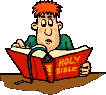 Содержание
Ковалентная связь. Понятие о валентности и химической связи. Образование ковалентной связи. Образование ковалентной связи на примере некоторых молекул. Ковалентные полярная и неполярная связи. Электроотрицательность атома.
Алгоритм составления схемы образования ковалентной связи (на примере Н2S). Вещества молекулярного строения. Закон постоянства состава. Ионная связь. Алгоритм составления схемы образования ионной связи (на примере K3N).
Вещества немолекулярного строения. Металлическая связь. Водородная связь. Проверим, как Вы поняли и запомнили  пройденный материал. Проверим, как Вы поняли и запомнили  пройденный материал. Проверьте свои ответы.
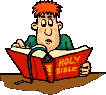 Содержание
Практическая работа № 2 «Ионная химическая связь» (Естествознание). Степень окисления и валентность. Понятие степени окисления. Вопросы и задачи для подготовки к контрольной работе. Вопросы и задачи для подготовки к контрольной работе. Определение степени окисления атома в соединении. Составление химических формул бинарных соединений по степеням окисления. Проверим, как Вы поняли и запомнили  пройденный материал. Проверим, как Вы поняли и запомнили  пройденный материал. Проверьте свои ответы. Использованные источники.
Ковалентная связь
Понятие о валентности и химической связи
Вспомним: одна из задач химии – изучение состава и строения веществ. При обычных условиях только молекулы благородных газов находятся в одноатомном состоянии, т. е. состоят из отдельных атомов. Большинство же веществ построены из молекул, которые состоят из 2, 3, 4 и большего числа атомов. Из этого следует, что атомы благородных газов, в отличие от атомов остальных элементов, не соединяются друг с другом.
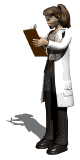 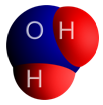 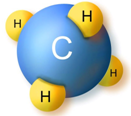 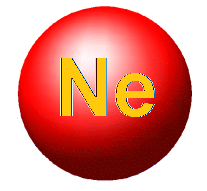 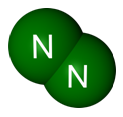 Вспомним: атомы благородных газов имеют завершённый (восьмиэлектронный, а атом гелия – двухэлектронный) внешний энергетический уровень. Он является наиболее устойчивым (стабильным). Это и есть причина одноатомности молекул благородных газов. Атомы других элементов стремятся приобрести электронную конфигурацию ближайшего благородного газа, т. е. перейти в наиболее устойчивое состояние. Такое стабильное состояние атомы приобретают, взаимодействуя между собой, в результате между ними возникает химическая связь.
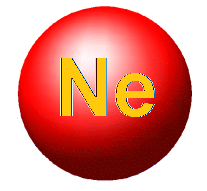 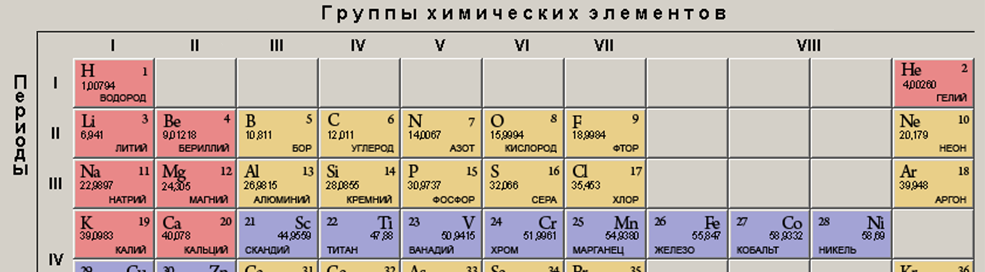 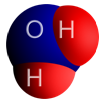 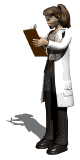 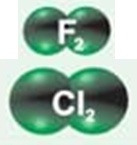 Химическая связь – это силы взаимодействия, которые соединяют отдельные атомы в молекулы, ионы, кристаллы.
Способность атома элемента образовывать химические связи с другими атомами называют валентностью.
Значение валентности атома определяется числом химических связей, которые данный атом образует с другими атомами. В образовании химической связи принимают участие только валентные электроны атома.
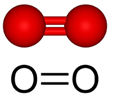 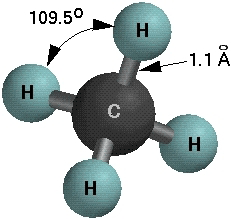 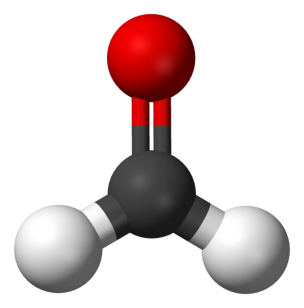 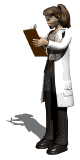 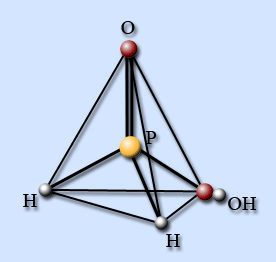 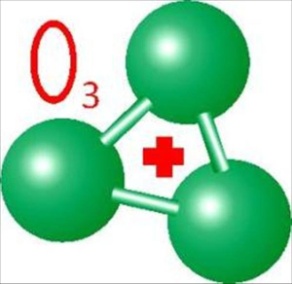 Валентные электроны – это электроны, которые могут принимать участие в образовании химической связи.
Вспомним: в атомах элементов главных подгрупп валентными являются электроны внешнего энергетического уровня. При этом валентные электроны завершённого энергетического уровня располагаются парами (спаренные электроны), а незавершённого – и парами, и по одному (неспаренные электроны).
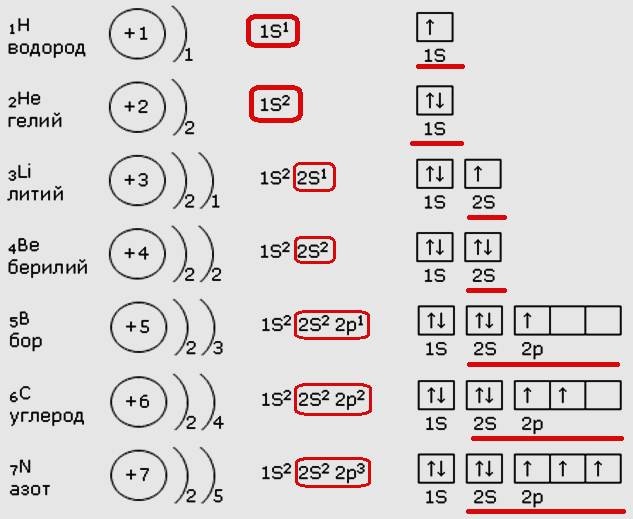 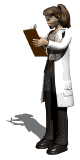 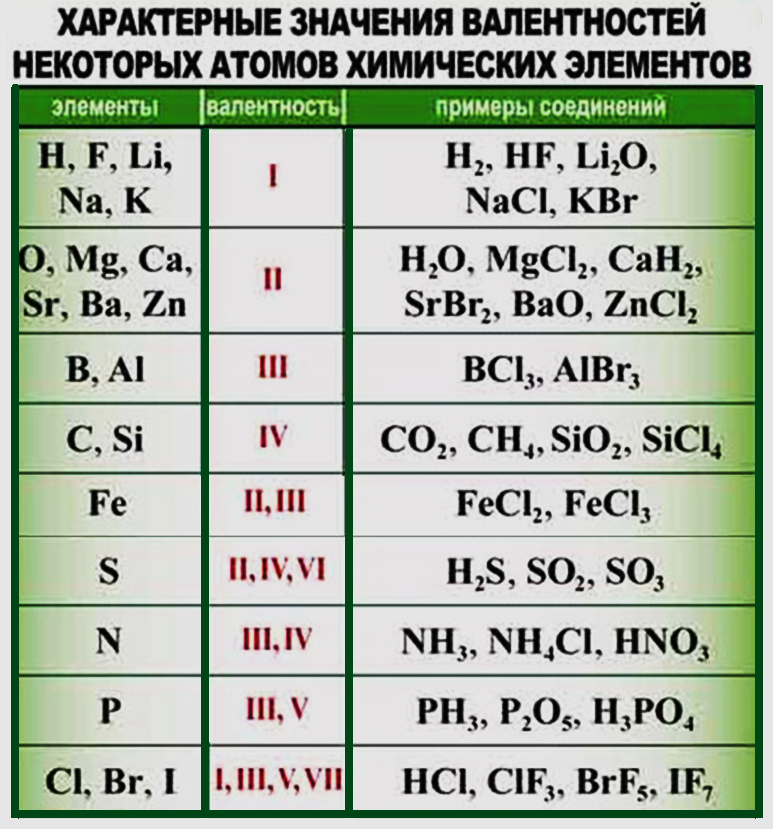 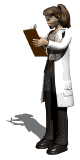 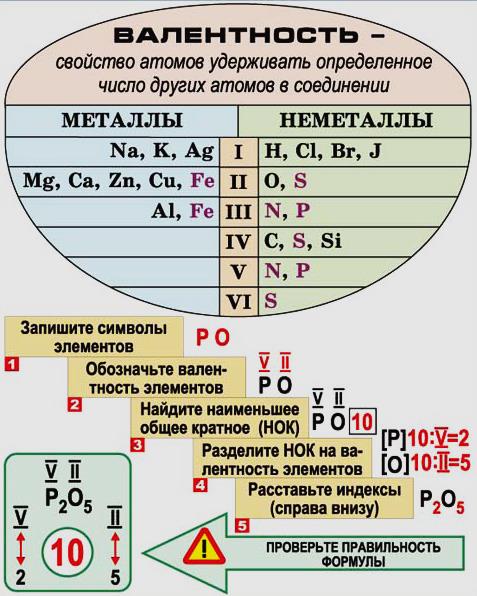 Подробнее к определению валентности атомов в соединении мы обратимся позже.
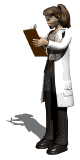 Сделаем запись в тетради.
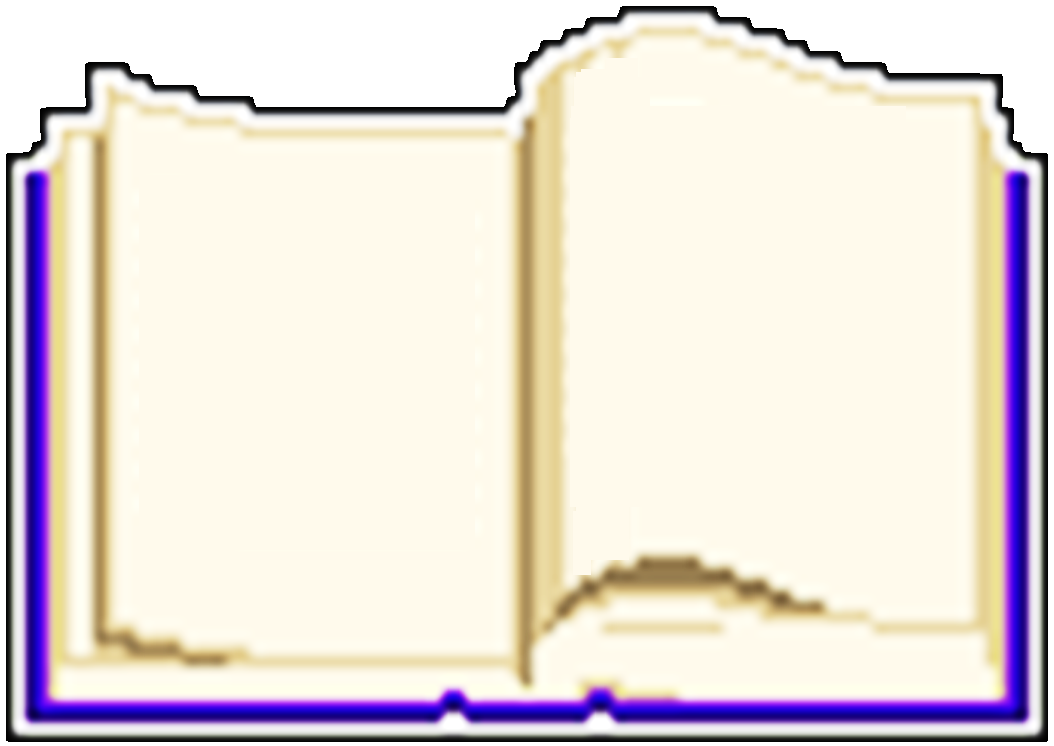 Значение валентности атома определяется числом химических связей, которые данный атом образует с другими атомами. В образовании химической связи принимают участие только валентные электроны атома.
Химическая связь – это силы взаимо-действия, которые соединяют отдельные атомы в молекулы, ионы, кристаллы.
Способность атома элемента образо-вывать химические связи с другими атомами называют валентностью.
Сделаем запись в тетради.
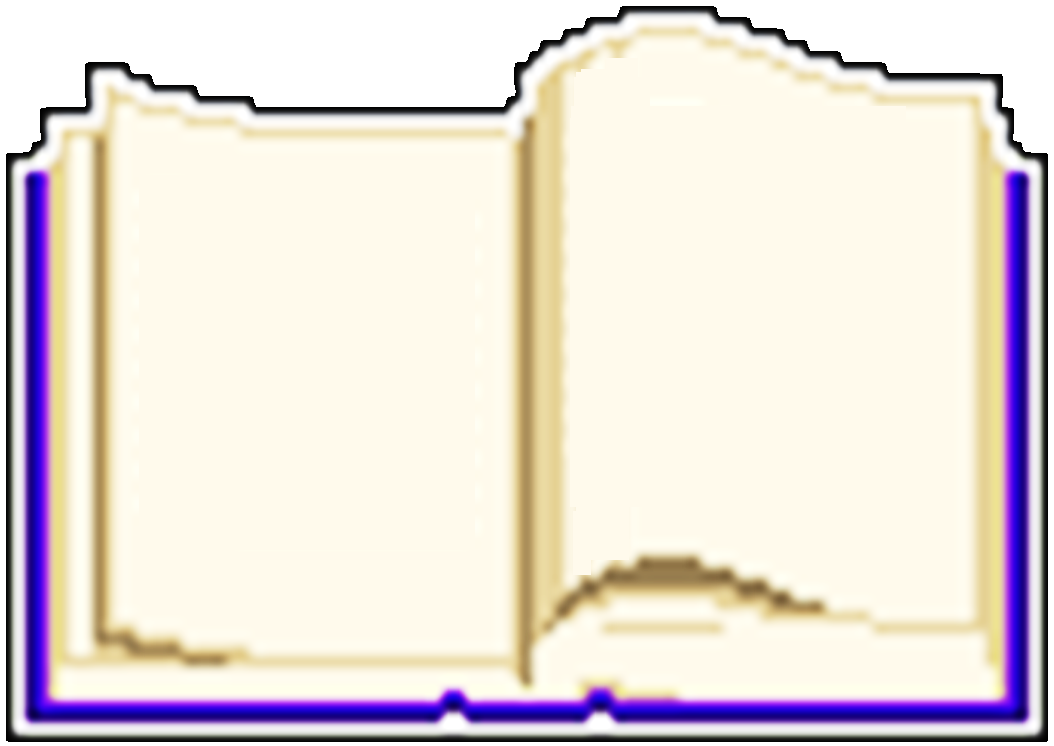 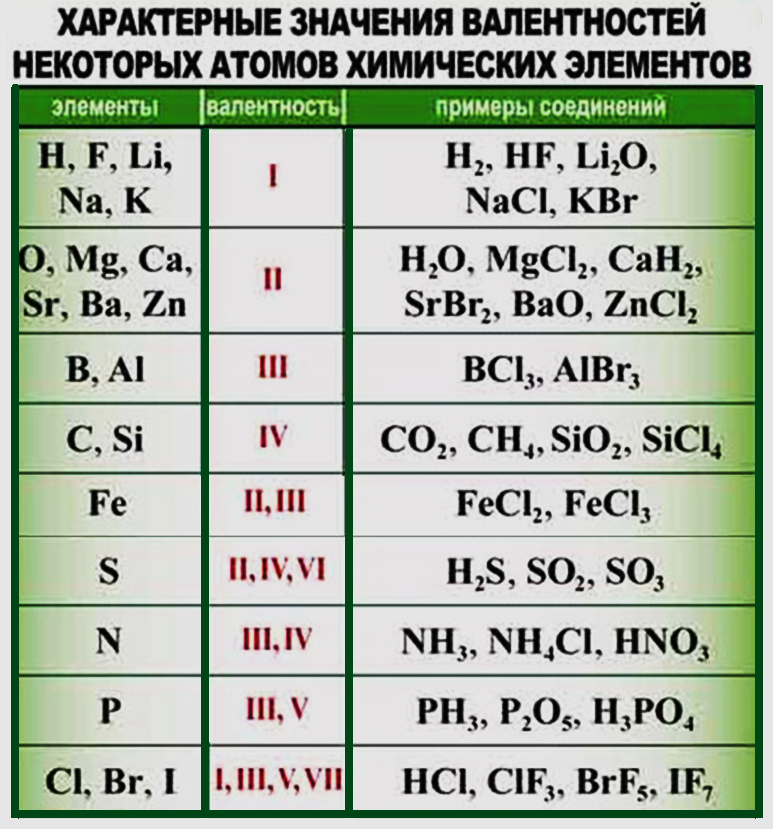 В образовании химической связи принимают участие не все валентные электроны атома, а только неспаренные.
В атомах элементов главной подгруппы VII группы один неспаренный электрон, а в атомах элементов главной подгруппы VI группы – два и     т. д. Число неспаренных валентных электронов в атомах элементов главных подгрупп IV–VII групп показано в таблице, где знак Э обозначает символ элемента, а валентные электроны для наглядности обозначены точками вокруг него.
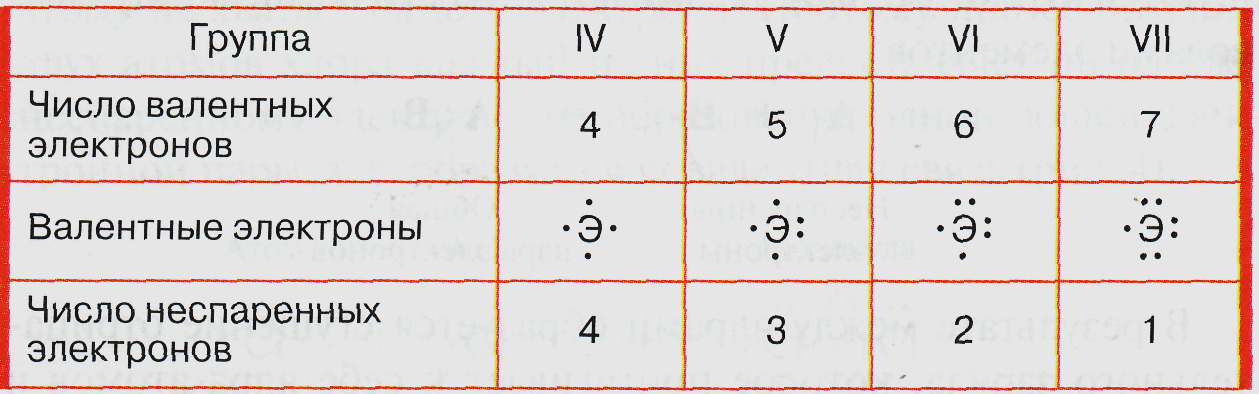 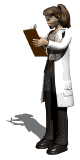 Число неспаренных электронов в атомах элементов главных подгрупп IV–VII групп можно определить и по формуле:
Число неспаренных электронов =
= 8 – номер группы
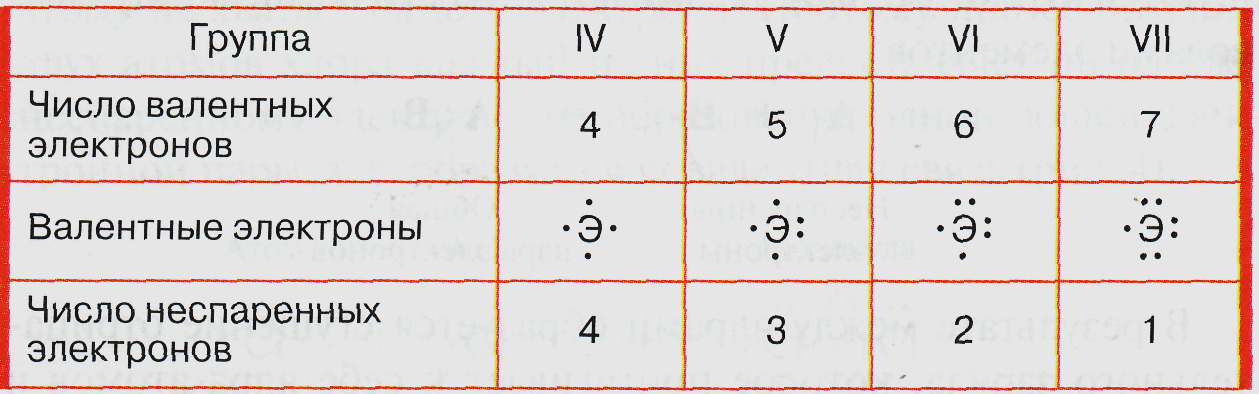 Примечание: у атомов элементов главной подгруппы IV группы в обычном состоянии всего 2 неспаренных электрона:


В этом случае 4 неспаренных электрона у элементов появляется только в возбужденном состоянии:
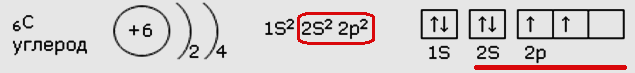 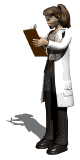 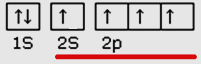 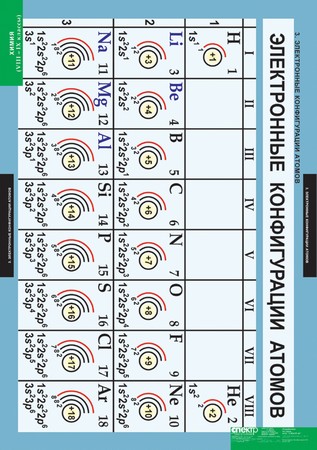 Число неспаренных электронов = 8 – номер группы
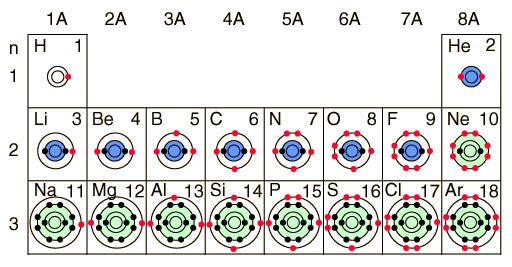 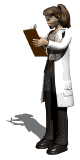 Число неспаренных электронов = 8 – номер группы
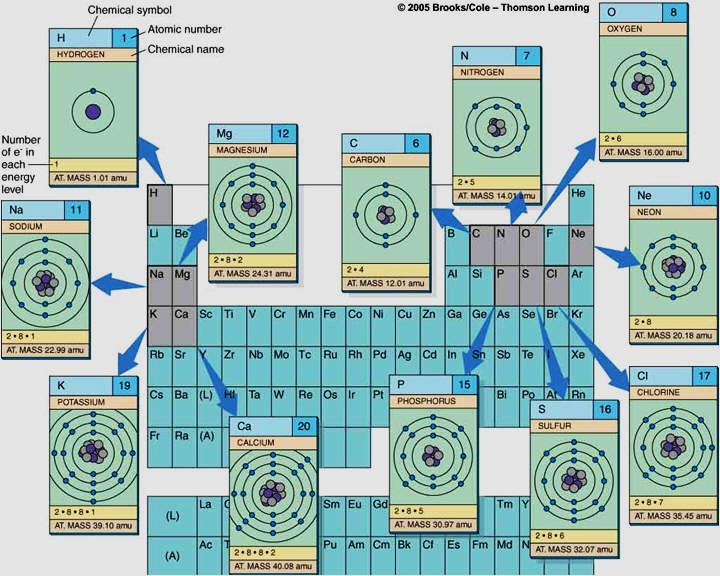 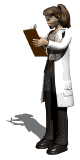 Например, сера – это элемент главной подгруппы VI группы. Её атомы имеют по шесть электронов на внешнем уровне. Число неспаренных электронов равно 2 (8 – 6).

               

В зависимости от способа образования завершённого энергетического уровня атома различают два вида химической связи – ковалентную и ионную. С другими видами химической связи (кроме того, существует металлическая и водородная).
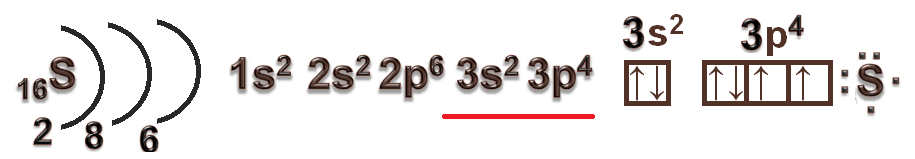 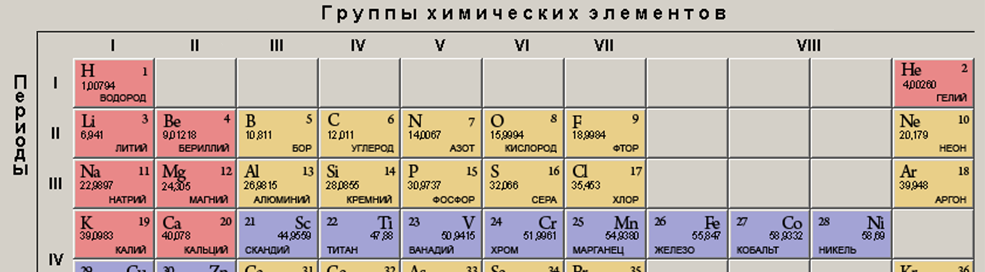 Сделаем запись в тетради.
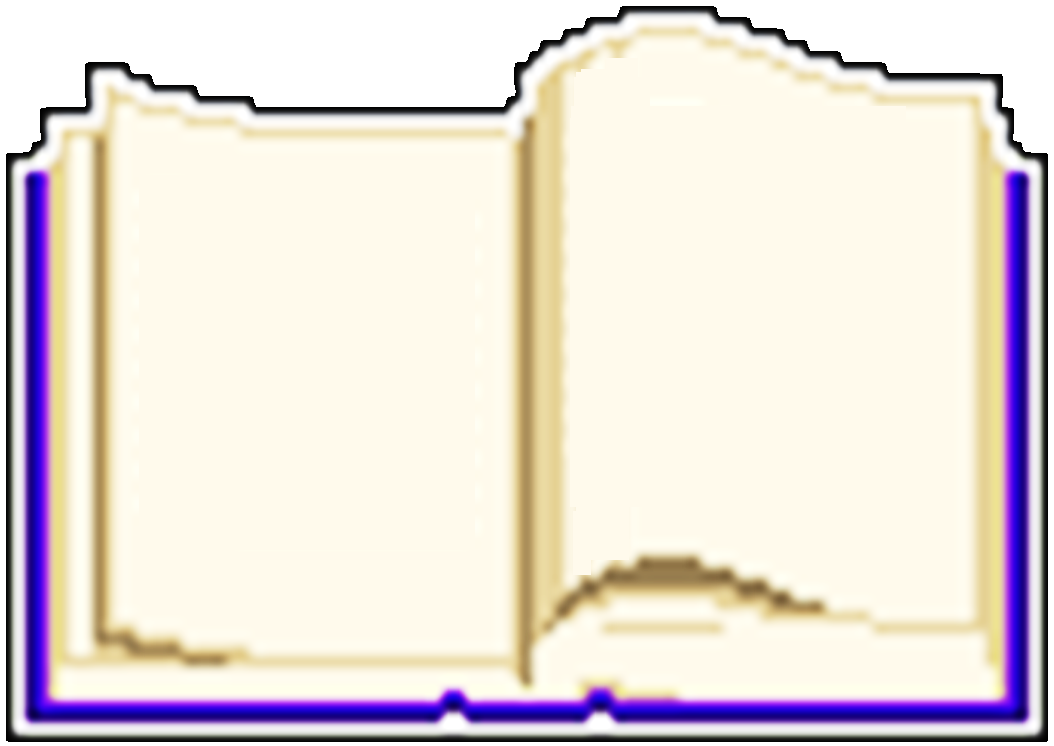 Число неспаренных электронов в атомах элементов главных подгрупп IV–VII групп можно определить и по формуле:
Примечание: у атомов элементов главной подгруппы IV группы в обычном состоянии всего 2 неспаренных электрона:


В этом случае 4 неспаренных электрона у элементов появляется только в возбужденном состоянии:
Число неспаренных электронов =
= 8 – номер группы
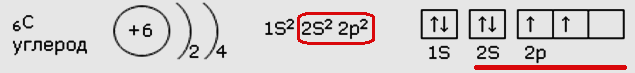 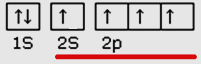 Образование ковалентной связи
Теория ковалентной связи разработана в 1916 г. американским учёным Г. Льюисом.
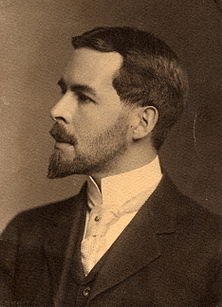 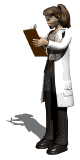 Гилберт Ньютон Льюис – выдающийся американский физикохимик
Согласно теории ковалентной связи, атомы приобретают устойчивую электронную конфигурацию путём образования одной или нескольких общих для взаимодействующих атомов электронных пар. В образовании электронной пары принимают участие оба атома, каждый предоставляет по одному неспаренному электрону. (Возможен иной механизм образования ковалентной связи – донорно-акцепторный.) При этом каждый атом приобретает завершённый энергетический уровень.
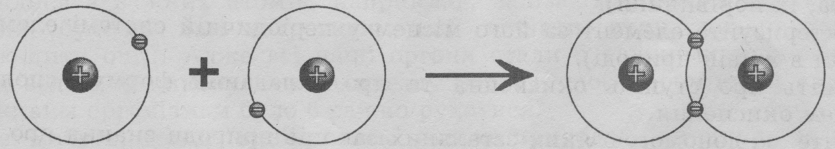 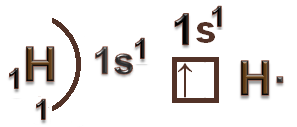 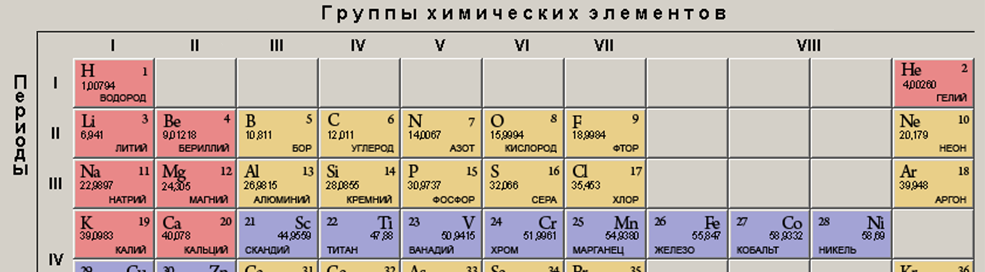 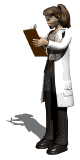 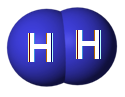 В общем виде механизм образования ковалентной связи можно представить схемой, на которой образующуюся общую электронную пару указывают двумя точками между символами элементов:
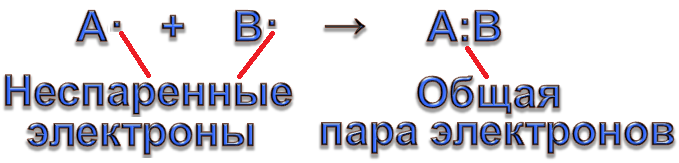 В результате между ядрами образуется сгущение отрицательного заряда, которое притягивает к себе ядра атомов и уменьшает силы их взаимного отталкивания.
Ковалентная связь – это химическая связь между атомами, осуществляемая с помощью общих электронных пар.
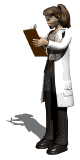 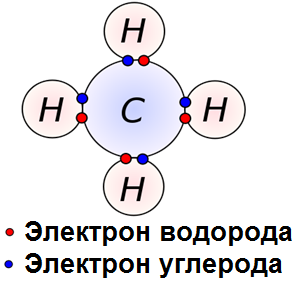 Ковалентная связь – это химическая связь между атомами, осуществляемая с помощью общих электронных пар.
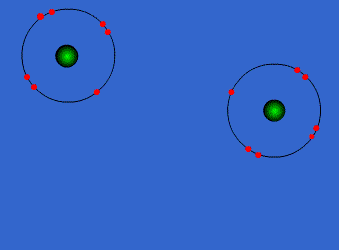 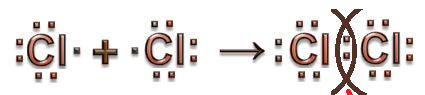 Запомните: инертные газы не могут образовать общую электронную пару!!!
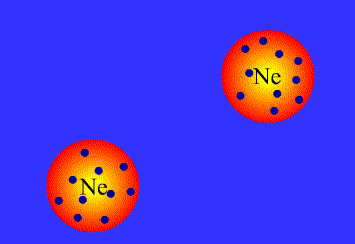 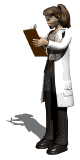 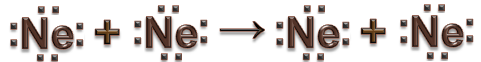 Сделаем запись в тетради.
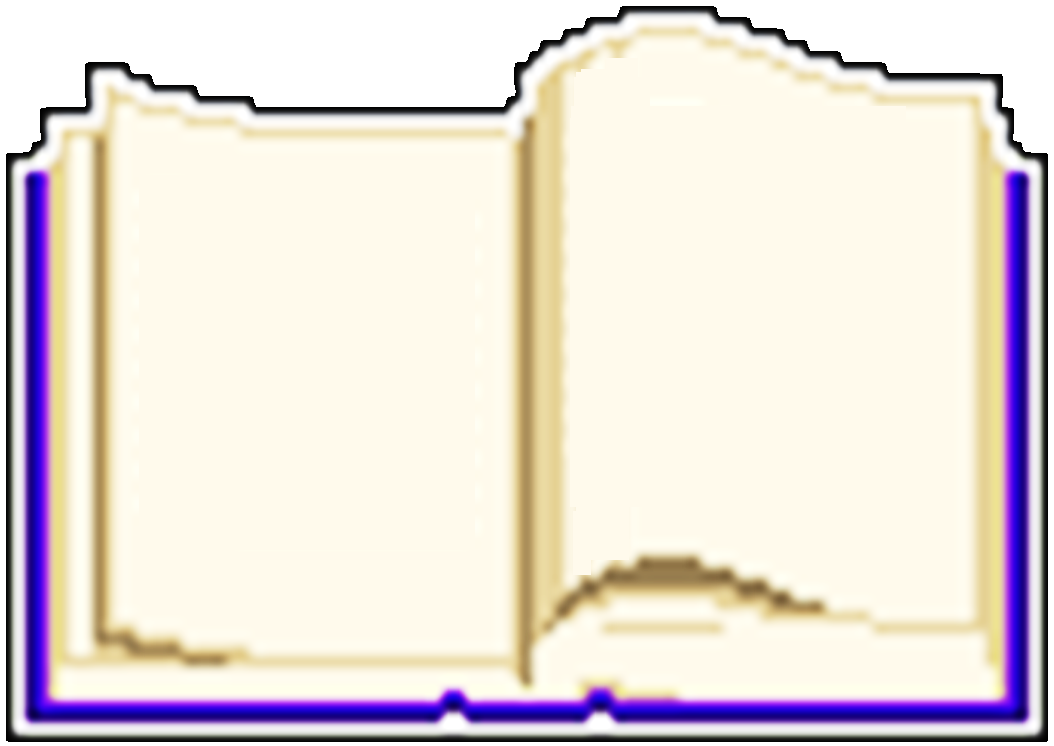 Согласно теории ковалентной связи, атомы приобретают устойчивую электрон-ную конфигурацию путём образования одной или нескольких общих для взаимо-действующих атомов электронных пар. В образовании элект-ронной пары принима-ют участие оба атома, каждый предоставля-ет по одному неспа-ренному электрону.
В общем виде механизм образо-вания ковалентной связи можно предста-вить схемой:
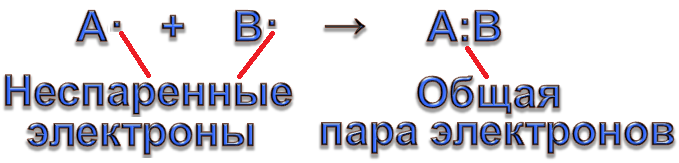 Инертные газы не могут образовать общую электронную пару!!!
Образование ковалентной связи на примере некоторых молекул
Образование молекулы хлора. Хлор располагается в III периоде, следовательно, у него 3 энергетических уровня; в VII группе, главной подгруппе, следовательно на внешнем энергетическом уровне у него 7 электронов:
17Сl 2ē 8ē 7ē 
Валентными являются электроны внешнего энергетического уровня – 3s23p5. Число неспаренных электронов можно подсчитать и по формуле: 8 – 7 = 1.
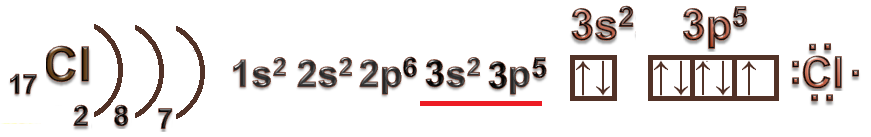 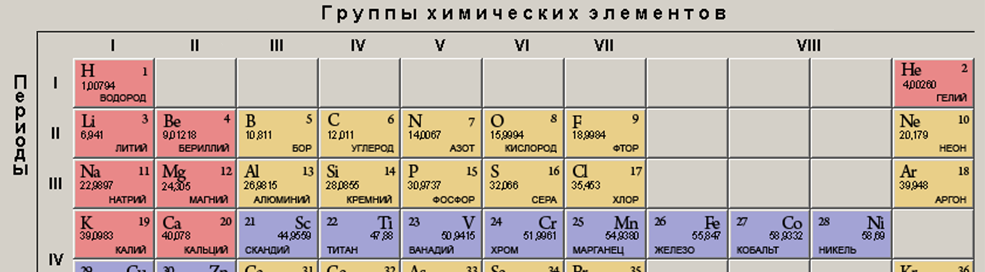 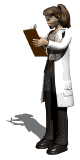 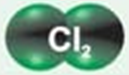 Для завершения внешнего электронного слоя каждому атому не хватает одного электрона. Поэтому при сближении двух атомов хлора каждый из них предоставляет по одному неспаренному электрону на образование одной общей электронной пары, т. е. образуется ковалентная связь:
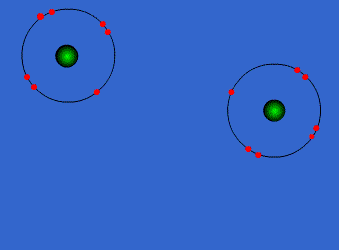 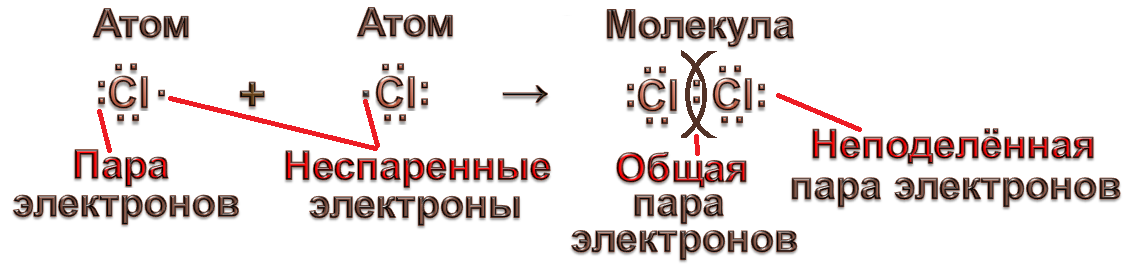 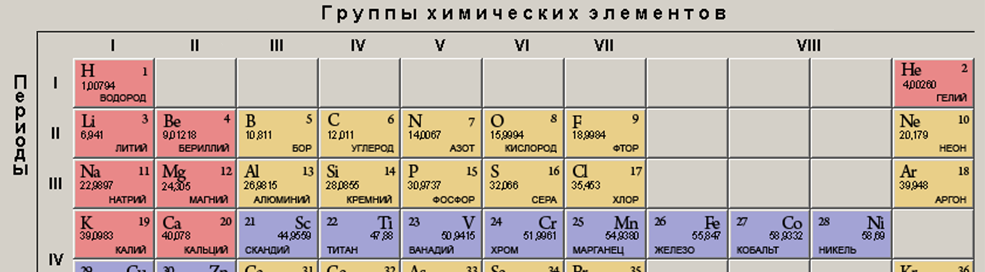 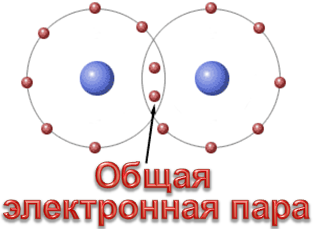 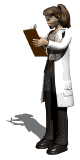 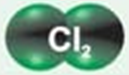 За счёт образования ковалентной связи каждый атом в молекуле хлора Сl2 приобретает устойчивый, завершённый восьмиэлектронный внешний слой (конфигурацию атома следующего за ним в Периодической системе благородного газа аргона: 2ē 8ē 8ē). Из этих 8 электронов 6, т. е. 3 неподелённые пары, принадлежат только этому атому, а остальные 2 электрона у него общие со вторым атомом.
Обозначая валентные электроны точками, составляют электронную формулу молекулы хлора:
                                          или
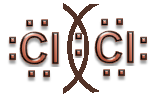 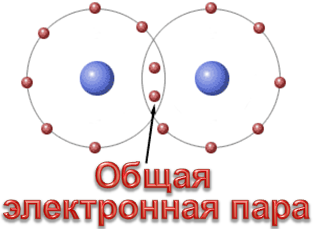 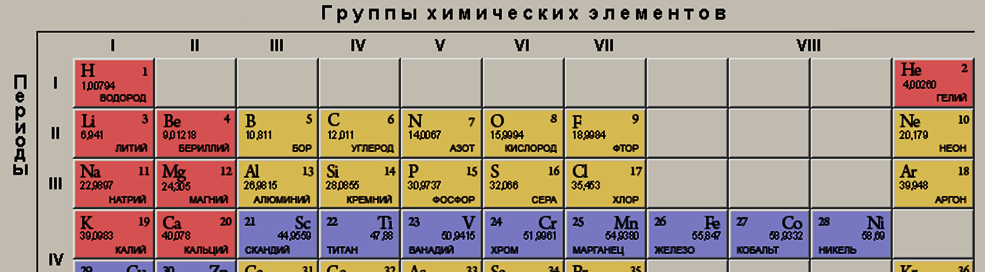 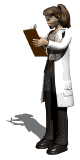 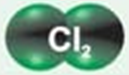 Электронная формула молекулы состоит из символов элементов, вокруг которых точками обозначены валентные электроны (т. е. электроны внешнего уровня), а между ними – связывающие электронные пары.
Если в электронной формуле общую электронную пару заменить чёрточкой, то получится структурная формула молекулы.
Структурная формула молекулы хлора:
Сl – Сl
Структурная формула – это формула молекулы, в которой каждая общая электронная пара изображается чёрточкой.
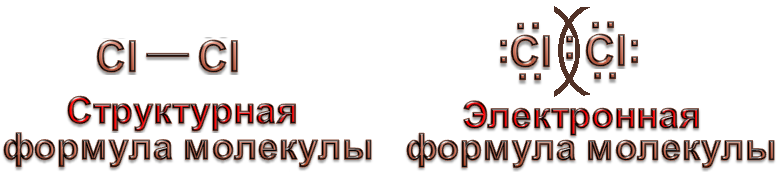 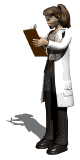 Сделаем запись в тетради.
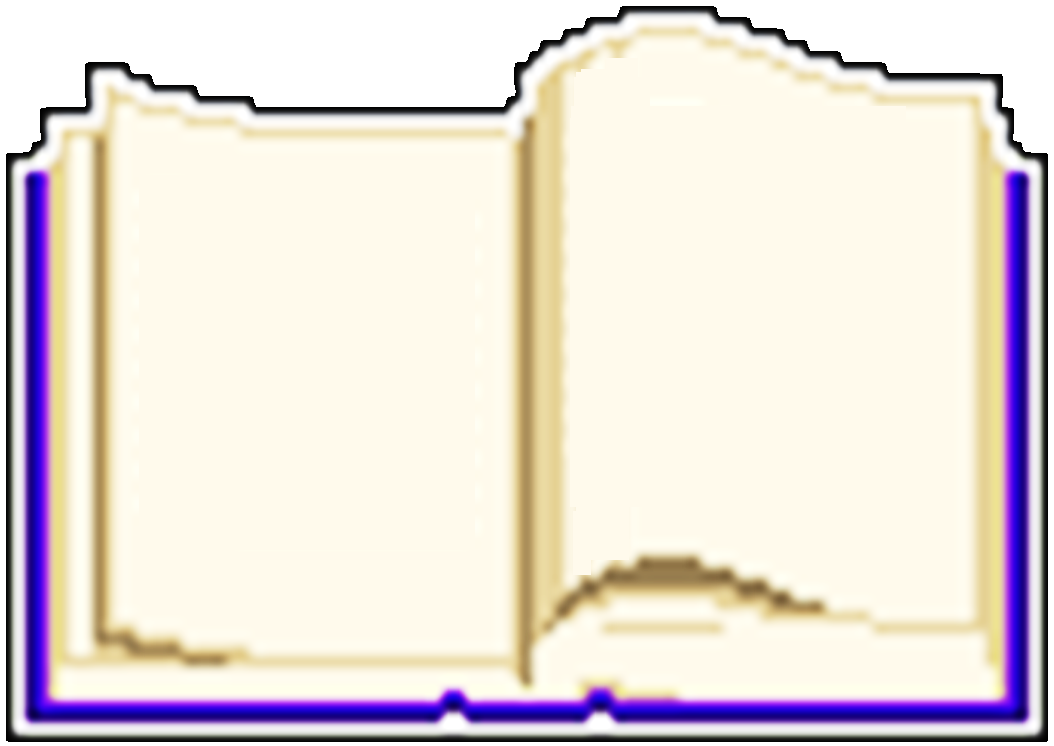 Если в электронной формуле общую элек-тронную пару заме-нить чёрточкой, то получится структурная формула молекулы.
Структурная формула – это фор-мула молекулы, в которой каждая общая электронная пара изображается чёрточкой.
Электронная формула молекулы состоит из символов элементов, вокруг которых точками обозначены валентные электроны (т. е. электроны внешнего уровня), а между ними – связывающие электронные пары.
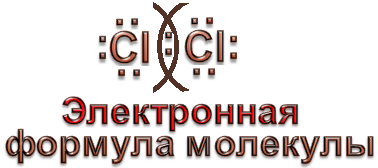 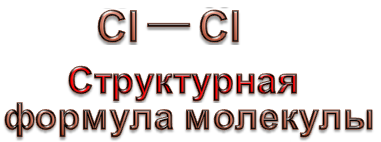 Электронная и структурная формулы показывают порядок соединения атомов в молекуле и число связей между атомами.
Связь в молекуле хлора является примером одинарной связи, а атом хлора – примером одновалентного атома.
Одинарная связь – это ковалентная связь, которая образована одной общей электронной парой.
Ковалентные связи могут быть также двойными, тройными, что определяется числом электронов, недостающих до завершения внешнего энергетического уровня атома.
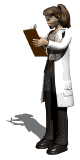 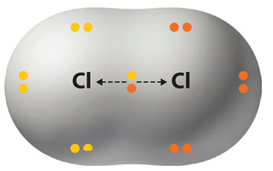 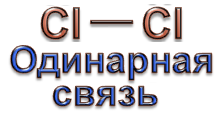 Образование молекулы водорода. Водород располагается в I периоде, следовательно, у него 1 энергетический уровень; в 1 группе, главной подгруппе, следовательно на внешнем энергетическом уровне у него 1 электрон:
1Н 1ē
Валентным является электрон внешнего энергетического уровня – 1s1.
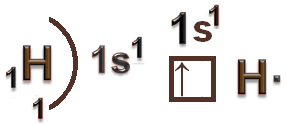 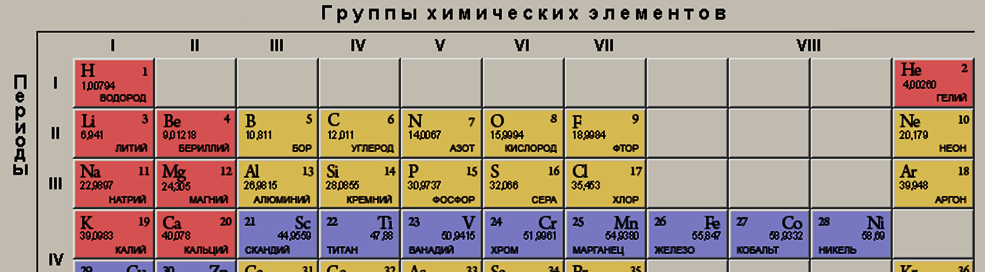 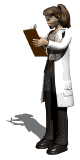 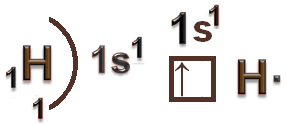 До устойчивой электронной конфигурации каждому водороду не хватает одного электрона. Поэтому при сближении атомов водорода каждый из них предоставляет по одному неспаренному электрону на образование одной общей электронной пары:
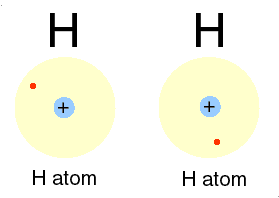 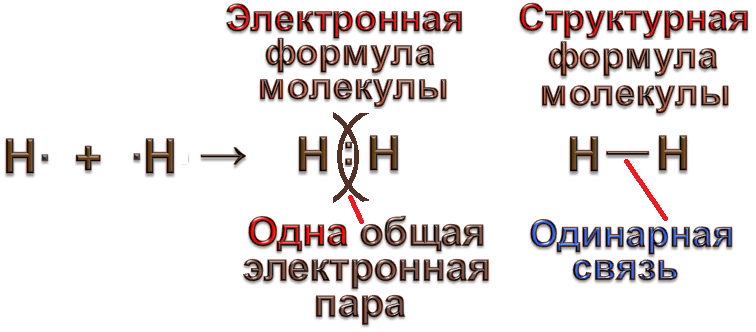 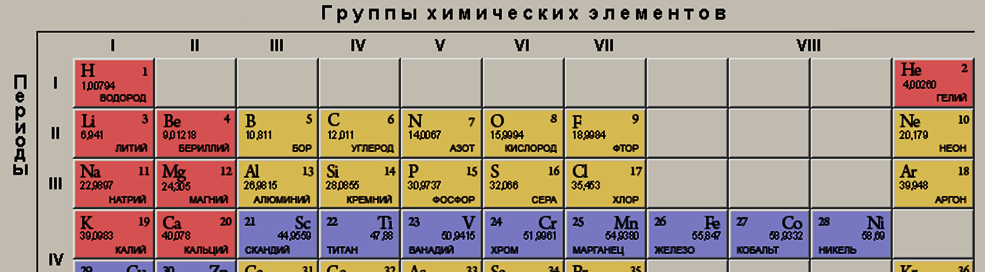 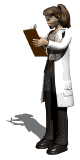 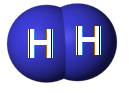 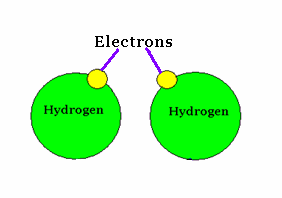 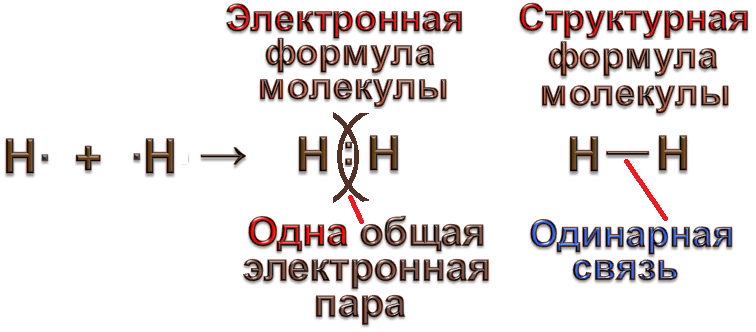 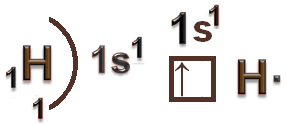 В результате образования одной общей электронной пары каждый атом в молекуле водорода приобретает устойчивый завершённый слой 2ē (конфигурацию атома следующего за ним благородного газа неона); значит, атом водорода одновалентен.
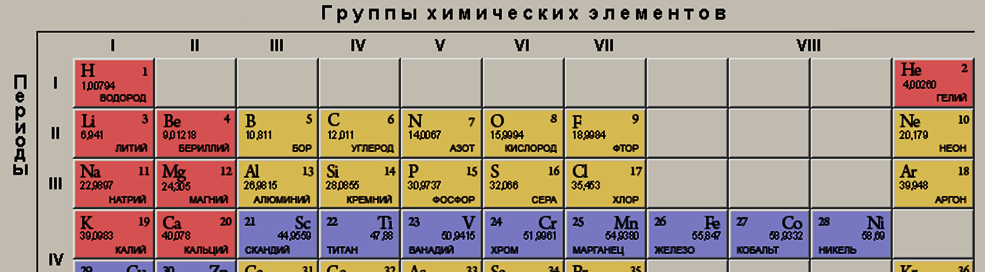 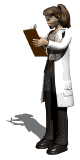 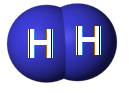 Образование молекулы кислорода. Кислород располагается во II периоде, следовательно, у него 2 энергетических уровня; в VI группе, главной подгруппе, следовательно на внешнем энергетическом уровне у него 6 электронов:
8О 2ē 6ē 
Валентными являются электроны внешнего энергетического уровня – 2s22p4. Число неспаренных электронов можно подсчитать и по формуле: 8 – 6 = 2.
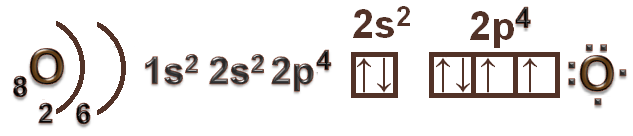 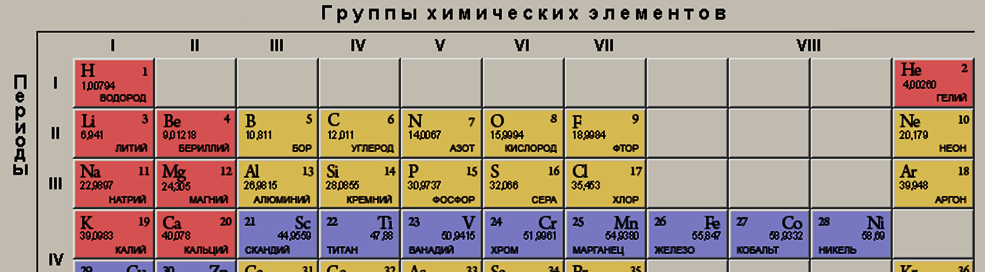 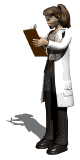 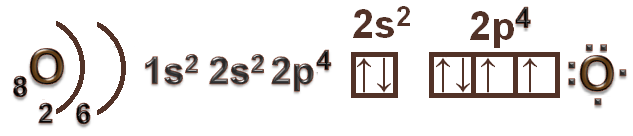 До устойчивой электронной конфигурации каждому кислороду не хватает двух электронов. Поэтому при сближении двух атомов кислорода каждый из них предоставляет по два неспаренных электрона на образование двух общих электронных пар:
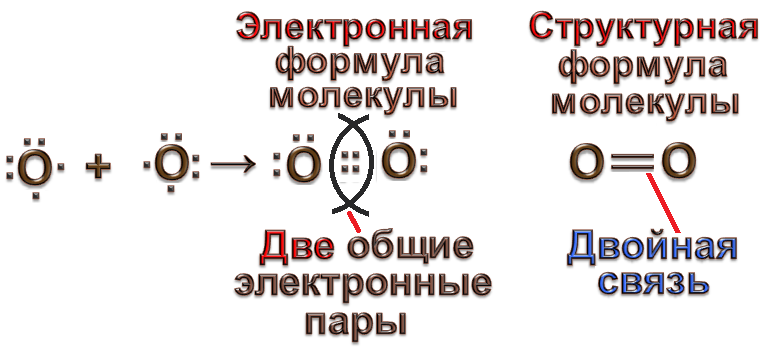 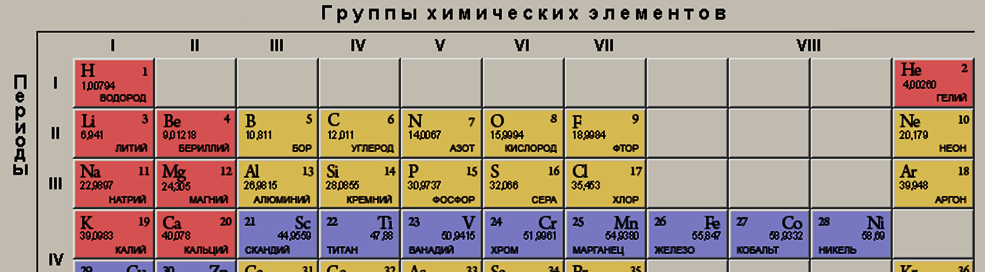 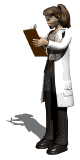 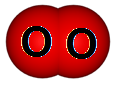 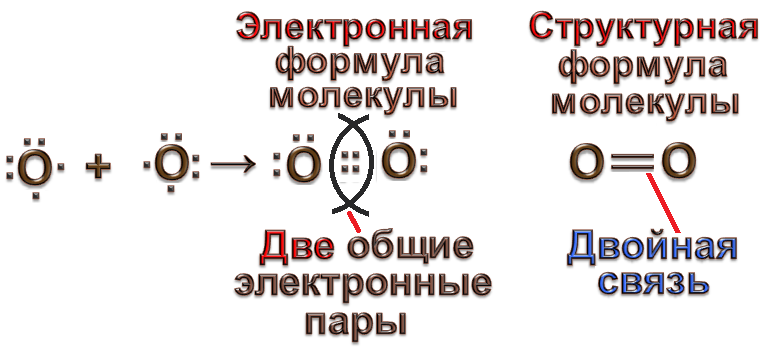 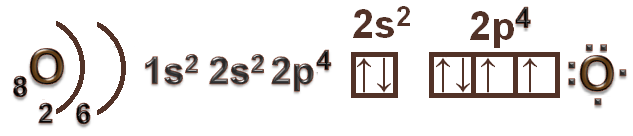 В результате образования двух общих электронных пар каждый атом в молекуле кислорода приобретает устойчивый завершённый слой 2ē8ē (конфигурацию атома следующего за ним благородного газа неона); значит, атом кислорода двухвалентен.
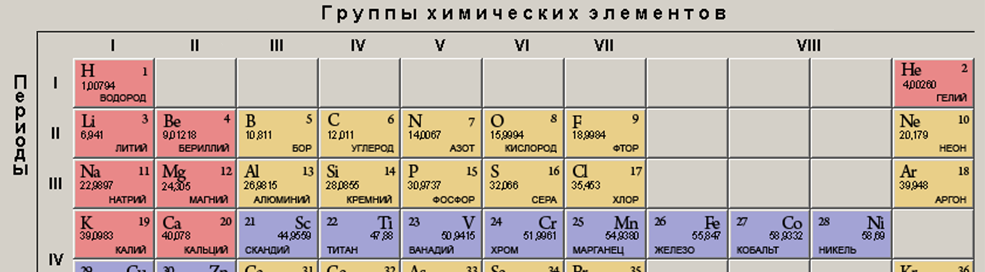 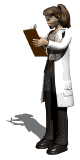 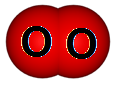 Образование молекулы азота. Азот располагается во II периоде, следовательно, у него 2 энергетических уровня; в V группе, главной подгруппе, следовательно на внешнем энергетическом уровне у него 5 электронов:
7N 2ē 5ē 
Валентными являются электроны внешнего энергетического уровня – 2s22p3. Число неспаренных электронов можно подсчитать и по формуле: 8 – 5 = 3.
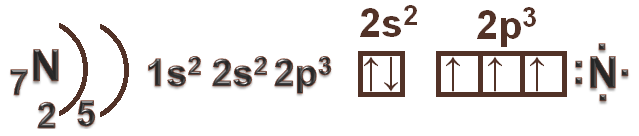 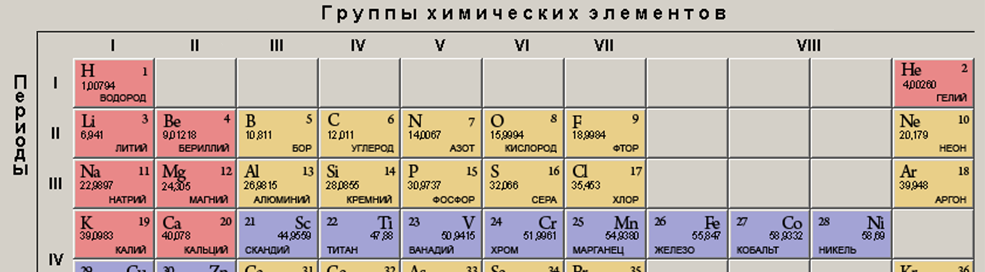 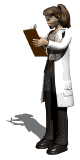 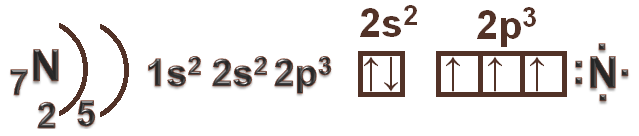 До устойчивой электронной конфигурации каждому атому не хватает трёх электронов. Поэтому при сближении двух атомов азота каждый из них предоставляет по три неспаренных электрона на образование трёх общих электронных пар:
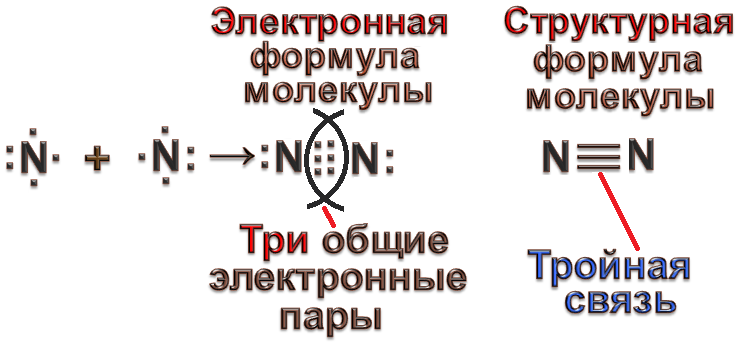 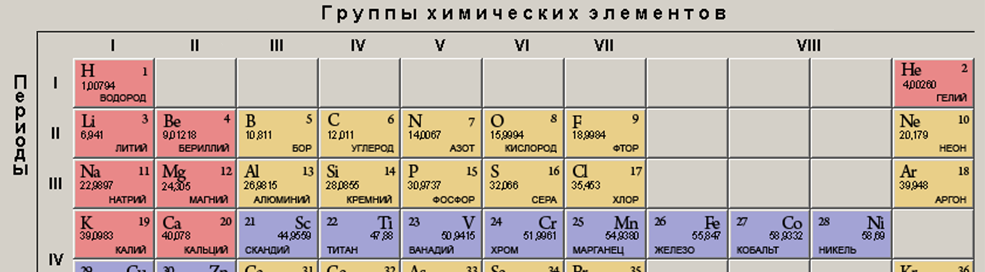 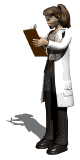 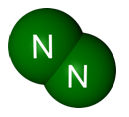 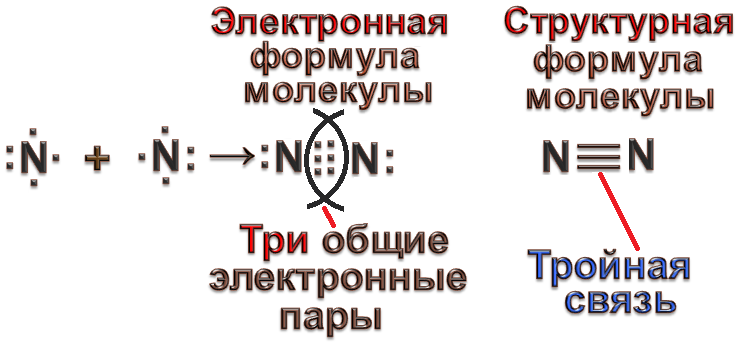 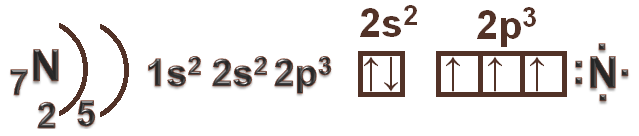 В результате образования трёх общих электронных пар каждый атом в молекуле азота приобретает устойчивый завершённый слой 2ē8ē (конфигурацию атома следующего за ним благородного газа неона); значит, атом азота трёхвалентен.
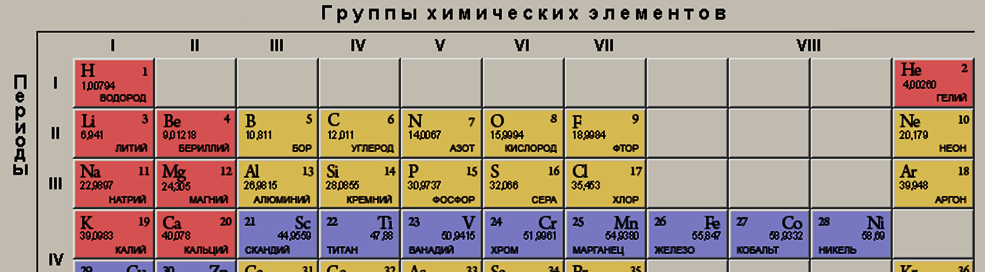 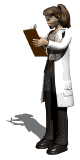 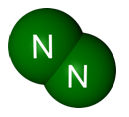 Образование молекулы хлороводорода. Атом водорода имеет один неспаренный электрон: 1Н 1ē . До завершения единственного уровня ему не хватает ещё одного электрона. И атому хлора недостаёт одного электрона до завершения внешнего слоя.
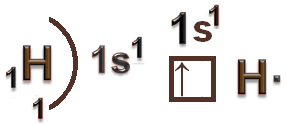 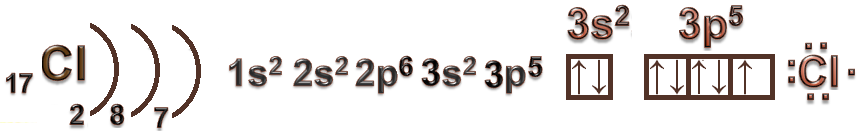 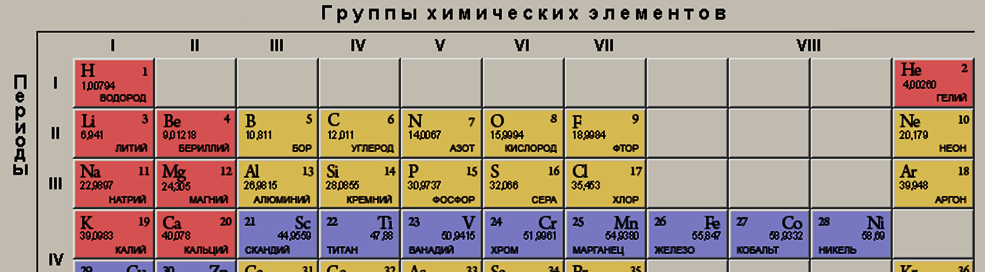 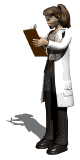 При сближении атома водорода с атомом хлора каждый из них предоставляет по одному электрону на образование одной общей электронной пары. В результате у атома водорода появляется завершённый двухэлектронный слой, а у атома хлора – завершённый восьмиэлектронный слой
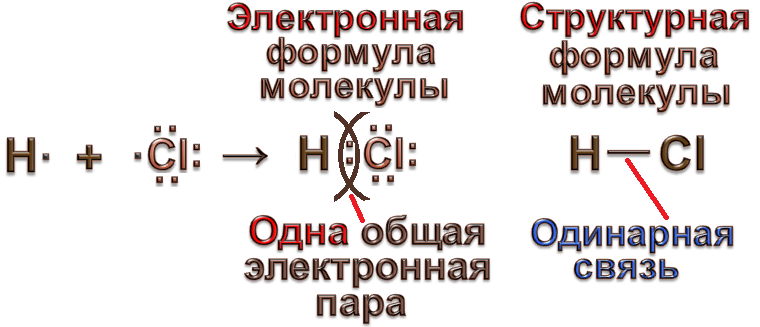 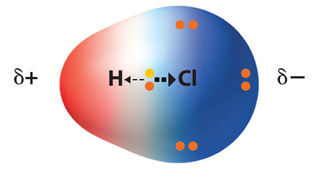 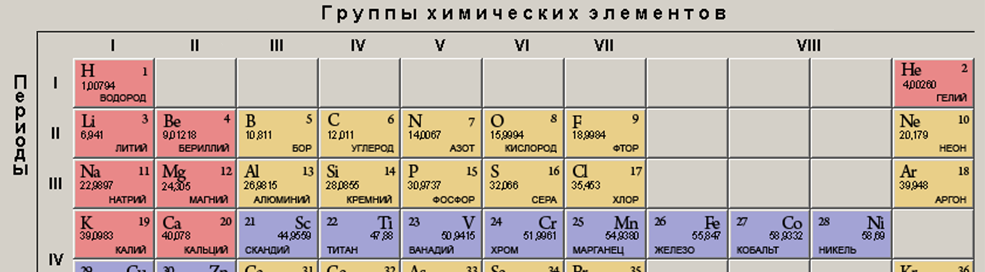 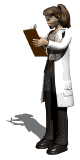 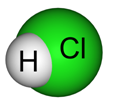 Формулы некоторых веществ
Модель молекулы 
вещества
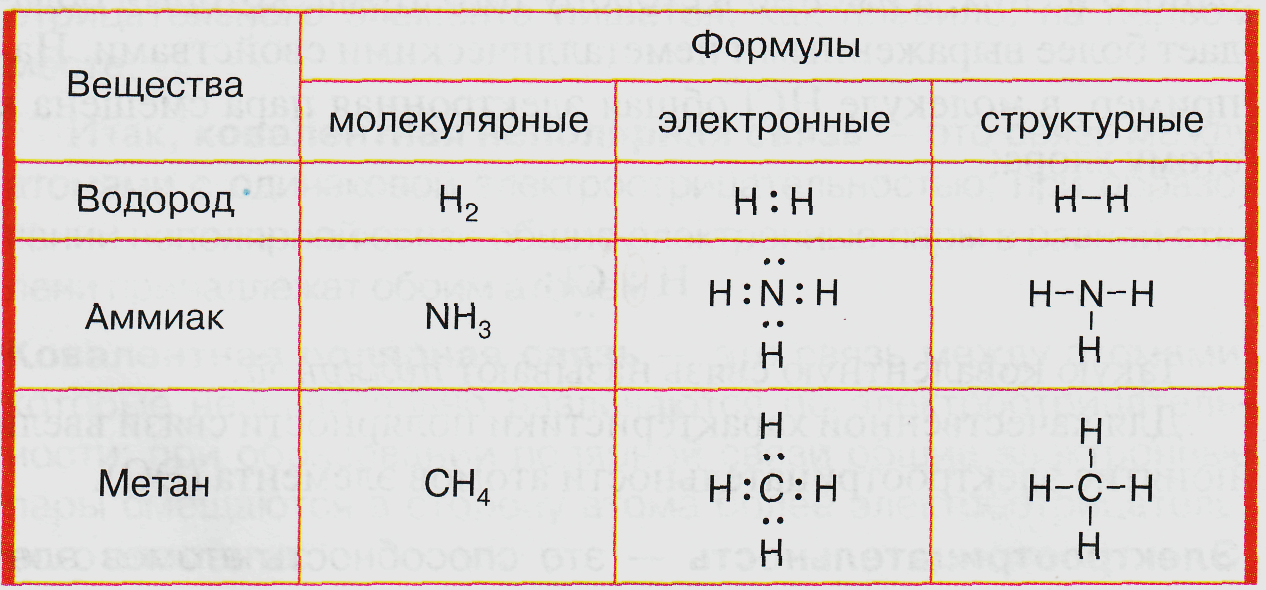 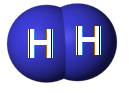 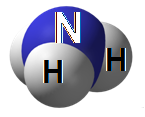 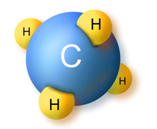 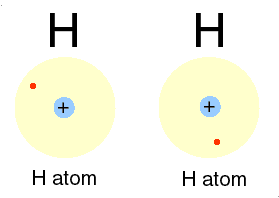 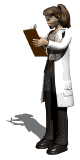 Сделаем запись в тетради.
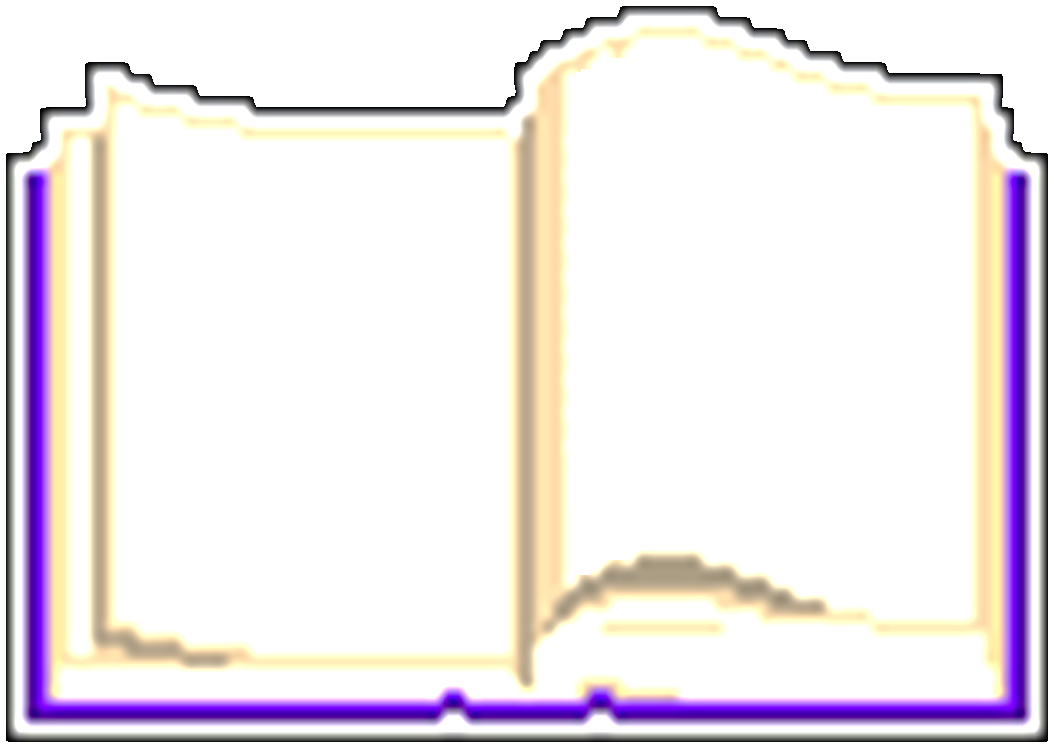 Электронная и структурная формулы показывают порядок соединения атомов в молекуле и число связей между атомами.
Ковалентные связи могут быть одинарны-ми, двойными и тройными, что опреде-ляется числом электро-нов, недостающих до завершения внешнего энергетического уровня атома.
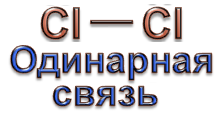 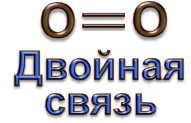 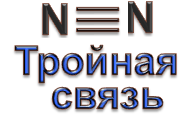 Ковалентные полярная и неполярная связи. Электроотрицательность атома
При рассмотрении механизма образования ковалентной связи вы, по-видимому, обратили внимание на то, что она может образовываться как между атомами одного элемента (Сl2, N2), так и между атомами разных элементов (НСl).
Если молекула образована атомами одного элемента, то общая электронная пара в равной степени принадлежит обоим атомам. Такую ковалентную связь называют неполярной.
Связь ковалентная неполярной
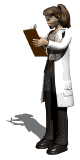 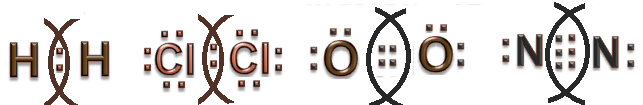 Если же молекула состоит из атомов различных элементов, то общая электронная пара обычно смещена в сторону одного из них, а именно в сторону того атома, который обладает более выраженными неметаллическими свойствами. Например, в молекуле НСl общая электронная пара смещена к атому хлора:
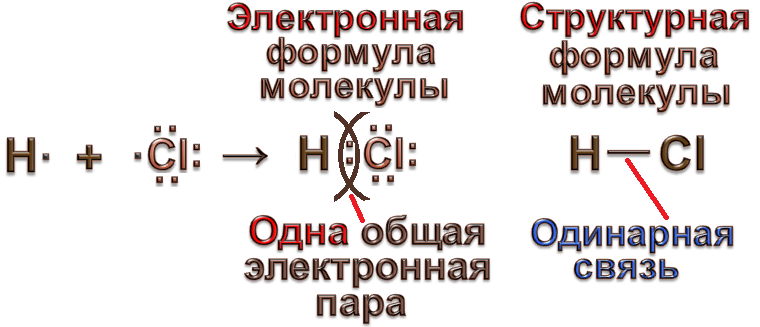 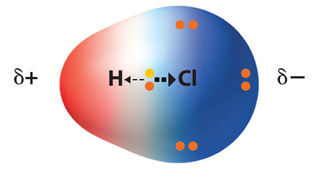 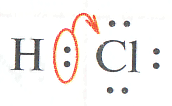 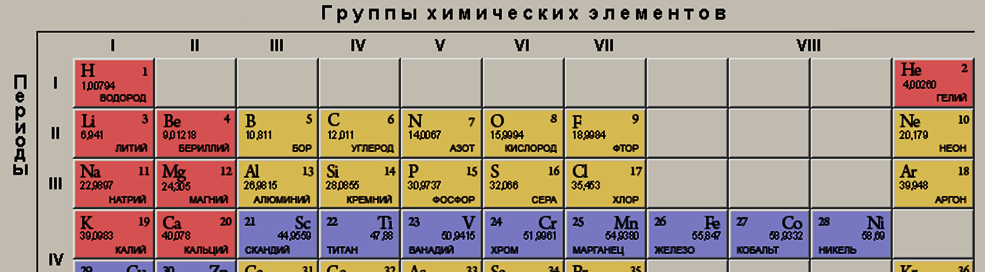 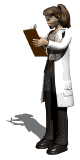 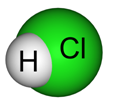 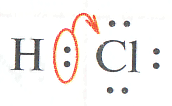 Такую ковалентную связь называют полярной. Для качественной характеристики полярности связи ввели понятие электроотрицательности атомов элемента (ЭО).
Электроотрицательность – это способность атомов элемента притягивать к себе электроны, связывающие их с другими атомами.
Электроотрицательность – это условная,  безразмерная характеристика именно атома элемента. Численные значения относительной ЭО атомов химических элементов приведены В Периодической системе элементов.
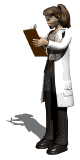 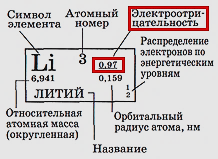 В  периодах  электроотрицательность  атомов  элементов возрастает с увеличением заряда ядра атомов (т. е. слева направо), а в главных подгруппах – снизу вверх. Чем сильнее атомы притягивают электроны, тем больше значение ЭО. Наибольшую электроотрицательность имеют атомы фтора (4,0), а наименьшую – атомы франция (0,86). Электроотрицательность атомов металлов обычно меньше 1,8–2,0, а атомов неметаллов – больше 1,8–2,0.
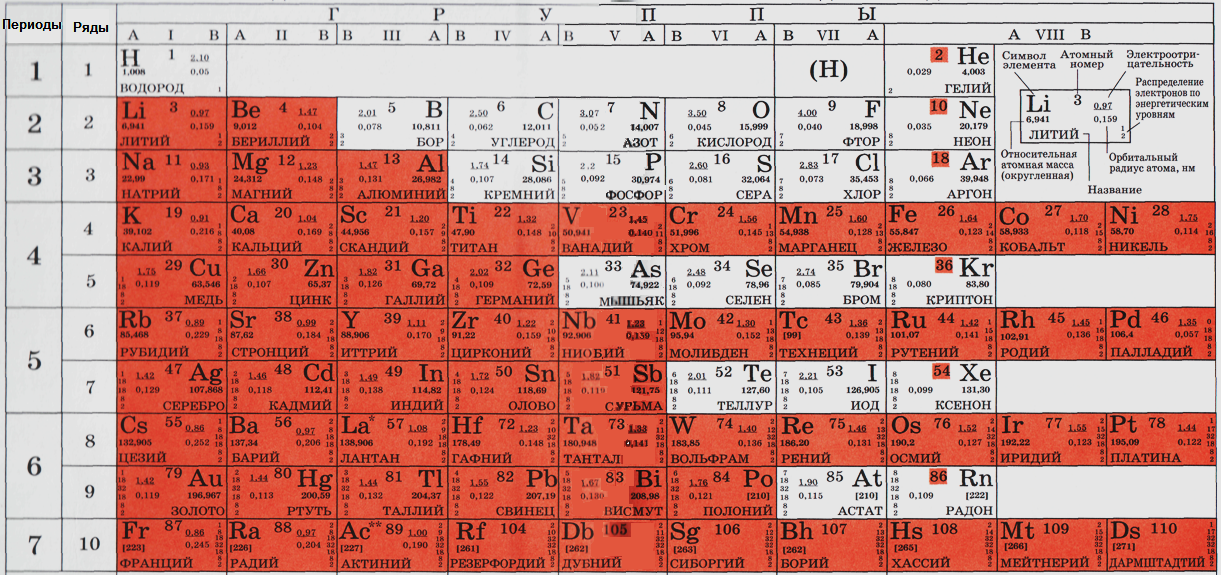 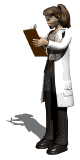 Общие электронные пары смещаются в сторону более электроотрицательного атома, и чем больше разность значений ЭО (ΔЭО) связанных атомов, тем больше полярность связи.
Например, полярность связи в молекуле фтороводорода НF больше, чем в молекуле хлороводорода НСl, так как фтор электроотрицательнее хлора:

ЭО(Н) = 2,1    ЭО(F) = 4,0      ЭО(Н) = 2,1   ЭО(Сl) = 2,83
ΔЭО = 4,0 – 2,1 = 1,9              ΔЭО = 2,83 – 2,1= 0,73
В формулах соединений химический символ менее электроотрицательного элемента пишется, как правило, на первом месте.
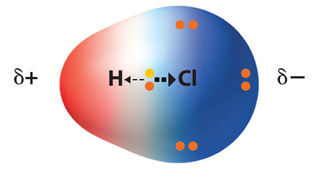 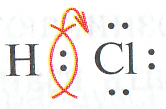 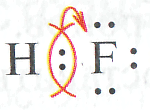 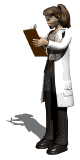 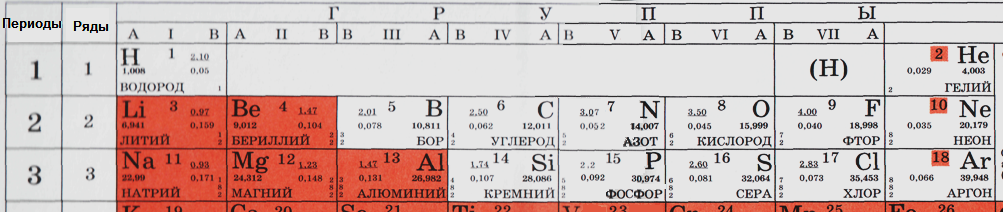 Сделаем запись в тетради.
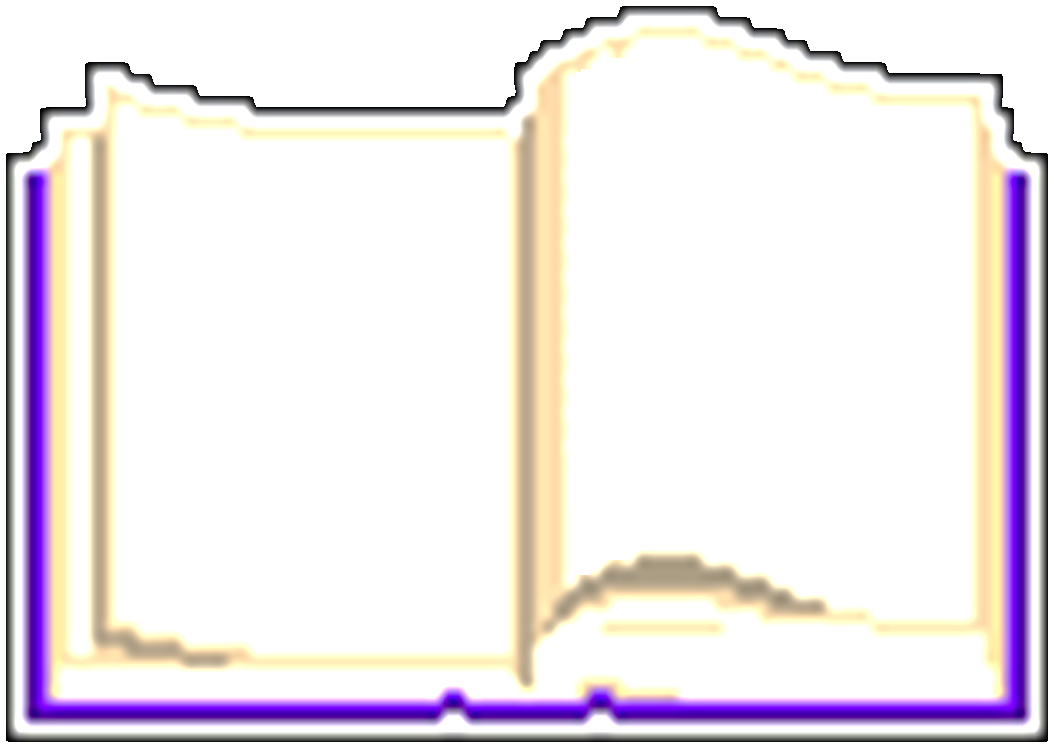 Электроотрицатель-ность (ЭО) – это способность атомов элемента притягивать к себе электроны, связывающие их с другими атомами.
Электроотрицатель-ность – это условная,  безразмерная характеристика именно атома элемента.
В  периодах  электроотрицатель-ность  атомов  элементов возрастает с увеличением заряда ядра атомов (т. е. слева направо), а в главных подгруппах – снизу вверх. Чем сильнее атомы притягивают электроны, тем больше значение ЭО.
Сделаем запись в тетради.
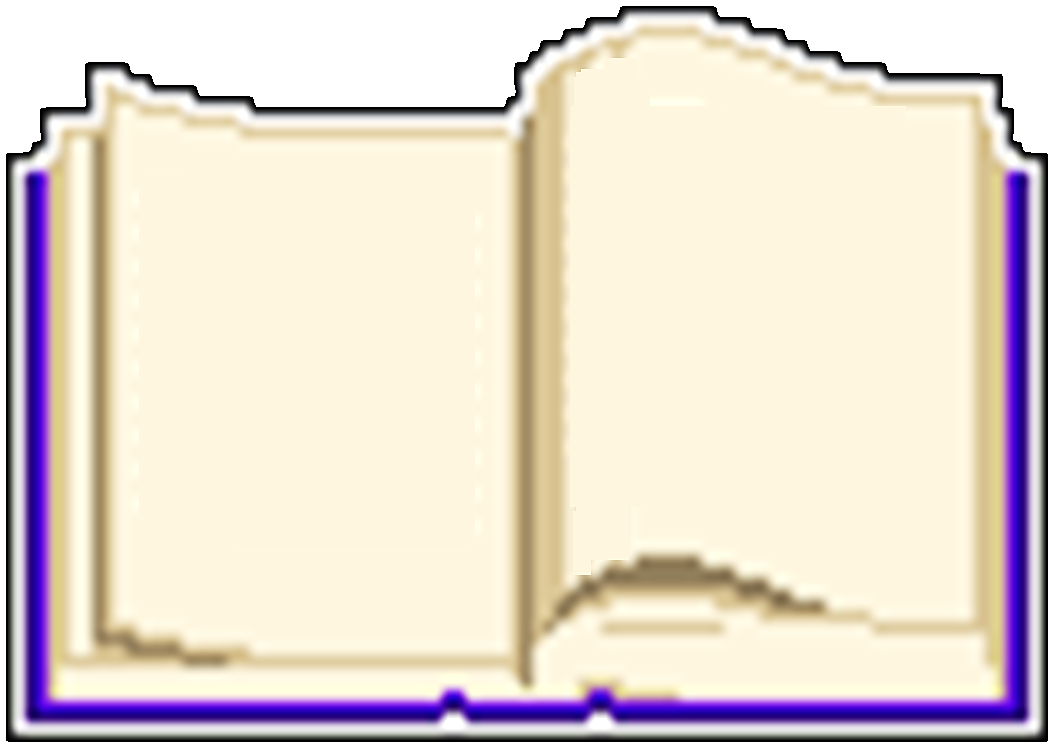 Общие электронные пары смещаются в сторону более электроотрицатель-ного атома, и чем больше разность значений ЭО (ΔЭО) связанных атомов, тем больше полярность связи.
Ковалентная неполярная связь – это связь между атомами с одинаковой электроотрицательностью. При образовании неполяр-ной связи общие электрон-ные пары в равной степени принадлежат обоим атомам.
Ковалентная полярная связь – это связь между атомами, которые незначительно различаются по электроотрицательности. При образовании полярной связи общие электронные пары смещаются в сторону атома более электроотрицательного элемента.
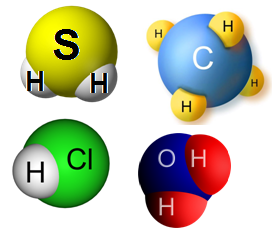 ΔЭО  1,7
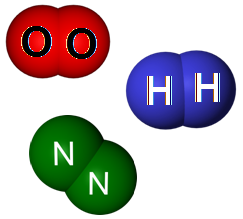 ΔЭО = 0
Сделаем запись в тетради:
Электронные облака имеют различную форму, их взаимное перекрывание может осуществляться разными способами, В зависимости от способа перекрывания и симметрии образующегося облака различают -, - и -связи.
Сигма-связи () осуществляются при перекрывании облаков вдоль линии соединения атомов.
р
р
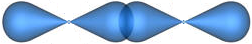 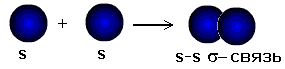 s
s
-связь
-связь
d
d
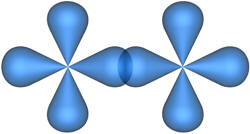 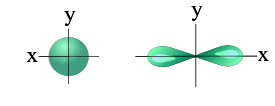 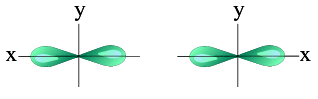 -связь
Сделаем запись в тетради:
Пи-связи () возникают при перекрывании электронных облаков по обе стороны от линии соединения атомов.
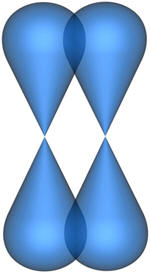 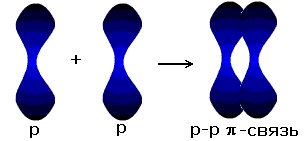 р
р
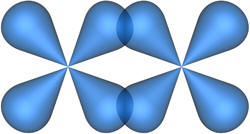 -связь
d
d
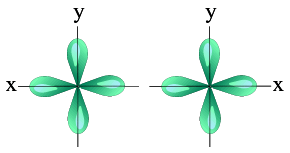 -связь
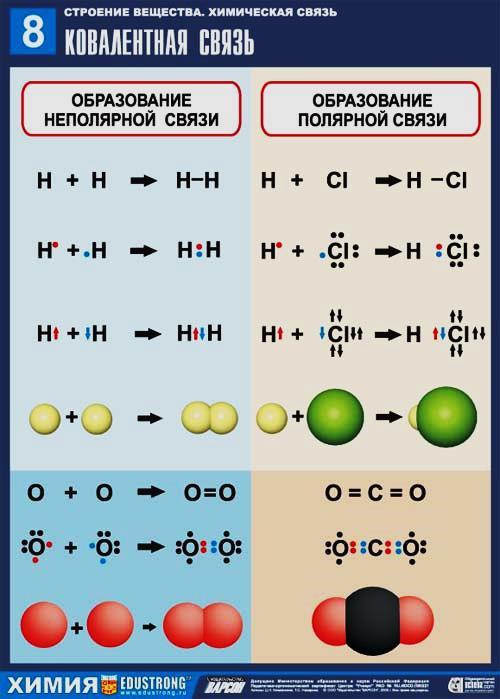 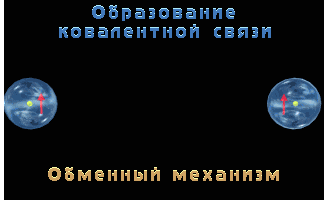 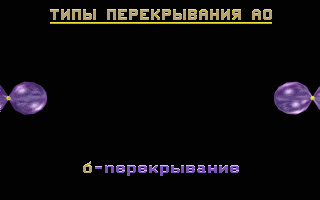 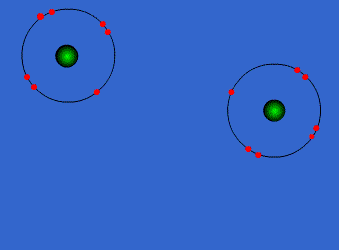 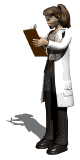 Сделаем запись в тетради:
Между двух атомов может быть только одна сигма-связь, а вторая и третья – это пи-связи.
 -связи менее прочные, чем -связи. Поэтому при протекании химических реакций в первую очередь разрываются -связи.
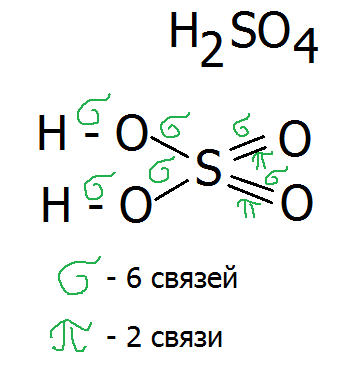 Дельта-связи () образуются при перекрыванию всех четырех лопастей d-электронных облаков, расположенных в параллельных плоскостях.
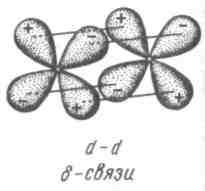 Сделаем запись в тетради:
Донорно-акцепторный механизм образования ковалентной связи
При взаимодействии частиц, одна из которых имеет пару электронов А: (донор), а другая – свободную орбиталь В (акцептор) образуется ковалентная связь которая называется донорно-акцепторной.
донор
Связь ковалентная (донорно-акцепторная)
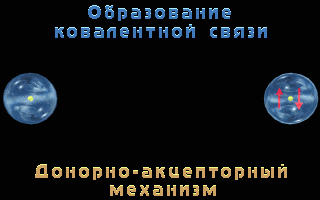 акцептор
Алгоритм составления схемы образования ковалентной связи
(на примере Н2S)
1. Определяем вид связи между атомами. 
Определяем электроотрицательности элементов и их разность:
ЭО(Н) = 2,1   ЭО(S) = 2,6
ΔЭО(Н–S) = |2,1 – 2,6| = 0,5
Связь Н–S ковалентная полярная, так как ΔЭО1,7.
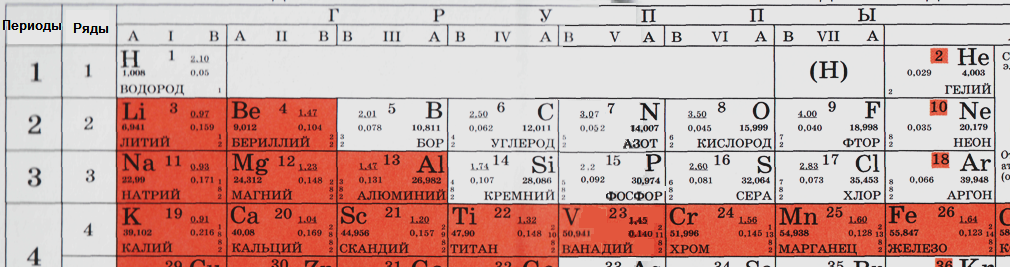 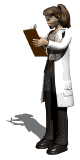 2. Составляем электронные схемы и электронные формулы атомов:
Водород располагается в I периоде, следовательно, у него 1 энергетический уровень; в 1 группе, главной подгруппе, следовательно на внешнем энергетическом уровне у него 1 электрон:
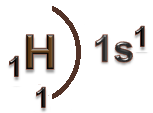 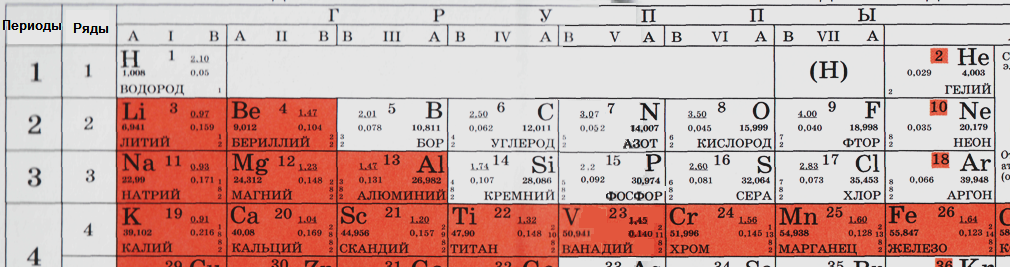 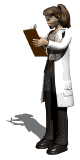 Сера  располагается в III периоде, следовательно, у неё 3 энергетических уровня; в VI группе, главной подгруппе, следовательно на внешнем энергетическом уровне у неё 6 электронов, валентными являются s- и р-электроны внешнего энергетического уровня – 3s23р4 (учитываем что сумма валентных электронов равна номеру группы):
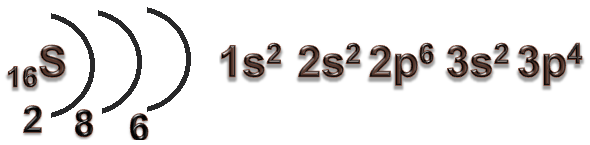 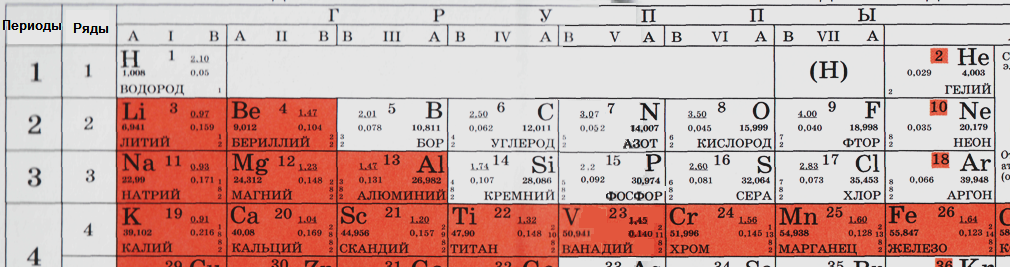 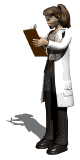 3. Распределяем валентные электроны по орбиталям.
Вспомните: валентные электроны каждого атома можно обозначить точками вокруг символа элемента. 
Валентным у водорода является 1s1 электрон.
Валентными у серы являются электроны внешнего энергетического уровня – 3s23p4. (Число неспаренных электронов можно подсчитать по формуле: 8 – 6 = 2).
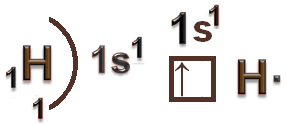 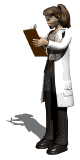 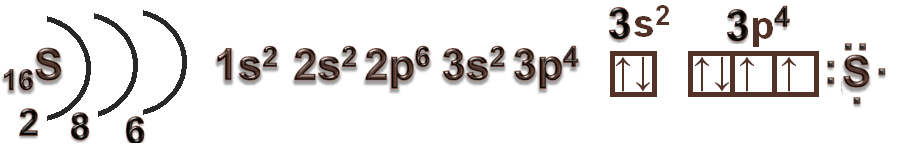 4. Показываем взаимодействие атомов и составляем электронную и структурную формулы образовавшейся молекулы.
До завершения внешнего электронного слоя атому серы не хватает двух электронов, поэтому при образовании молекулы Н2S возникают две пары общих электронов.
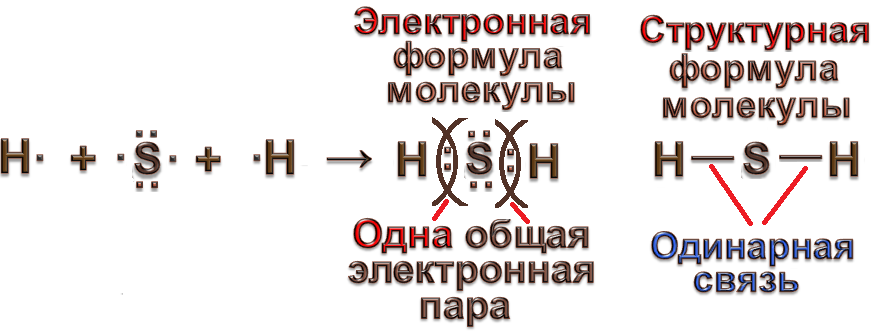 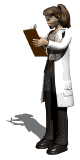 (-связи)
(связь ковалентная полярная)
5. Определяем смещение электронной плотности. 
Общие электронные пары смещены в сторону атома серы, потому что он более электроотрицателен:
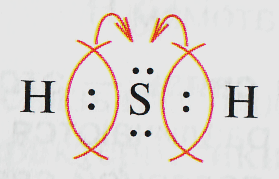 6. Показываем перекрывание орбиталей при  образовании химической связи.
В образовании связи участвуют s-орбитали водорода, имеющие форму шара и две р-орбитали серы имеющие форму гантелей:
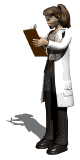 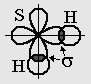 Если нужно показать перекрывание орбиталей вспомним, что:
Форма орбиталей
Группа
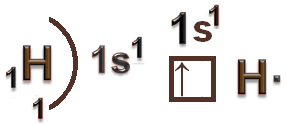 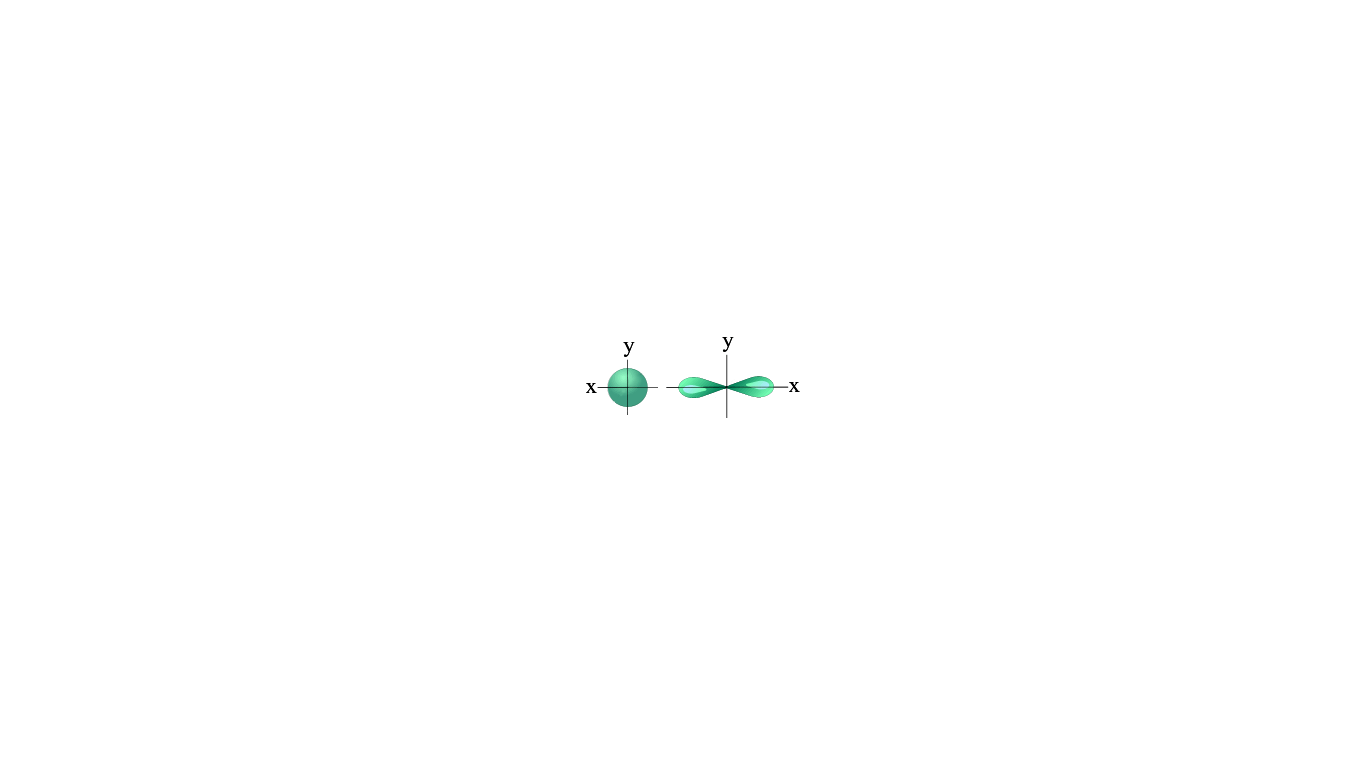 s
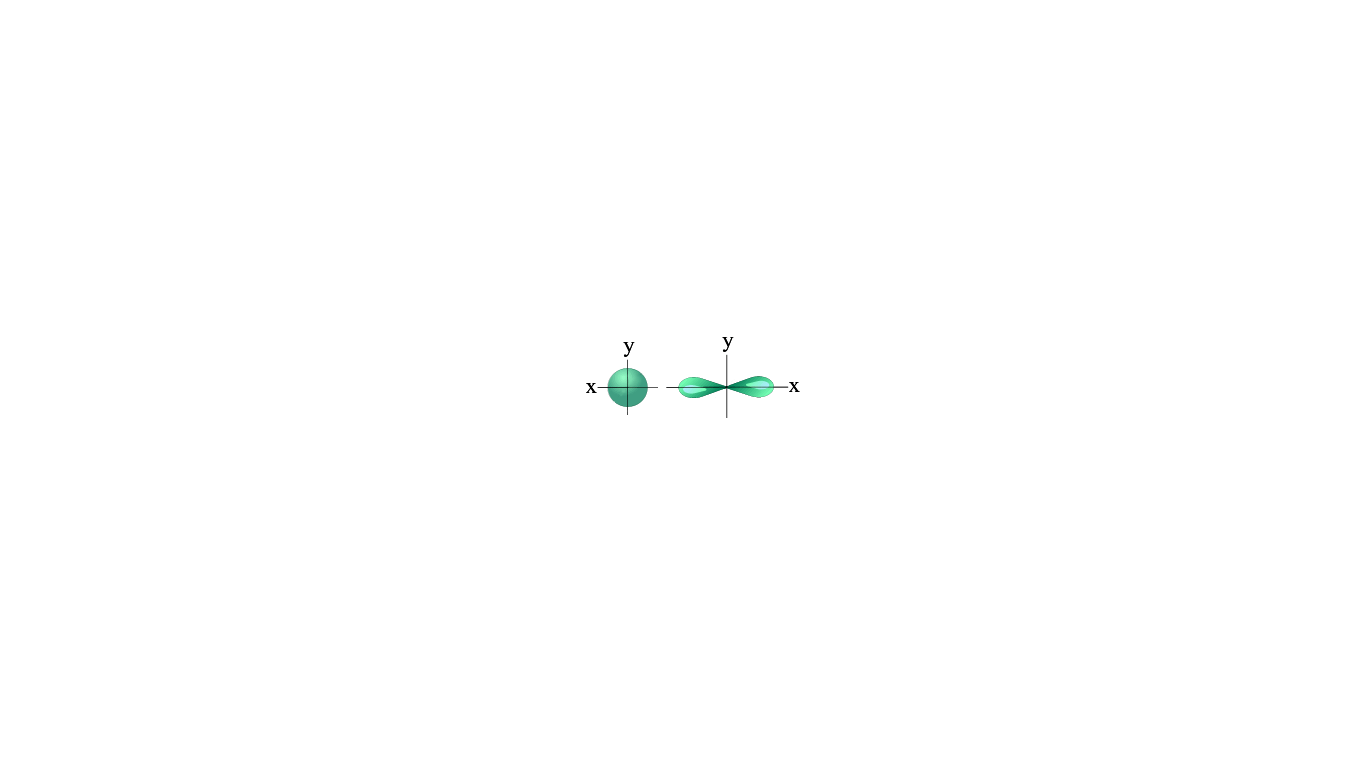 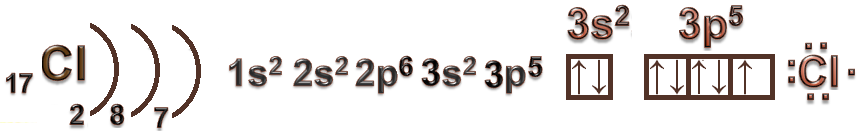 VII A
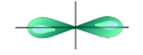 p
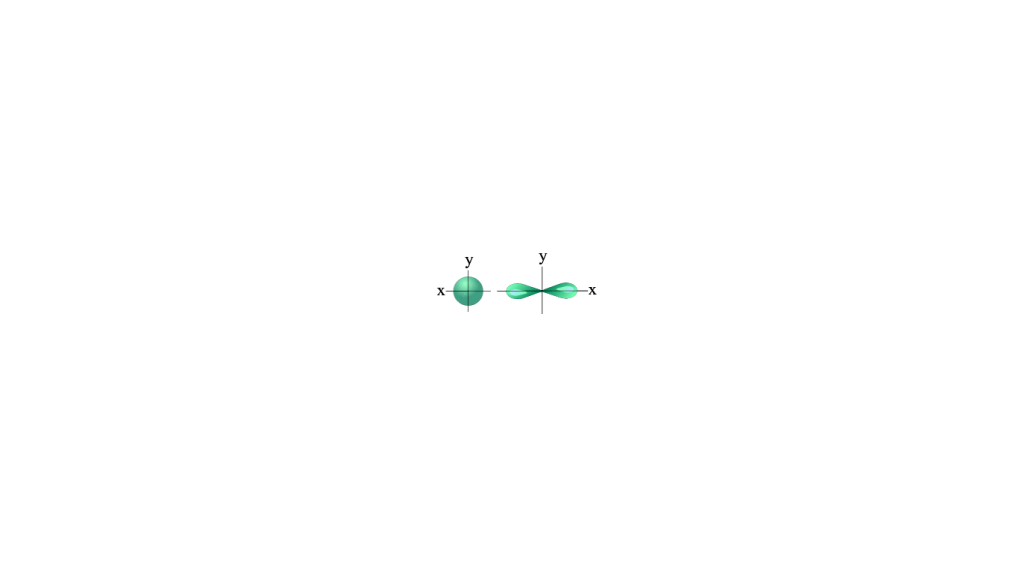 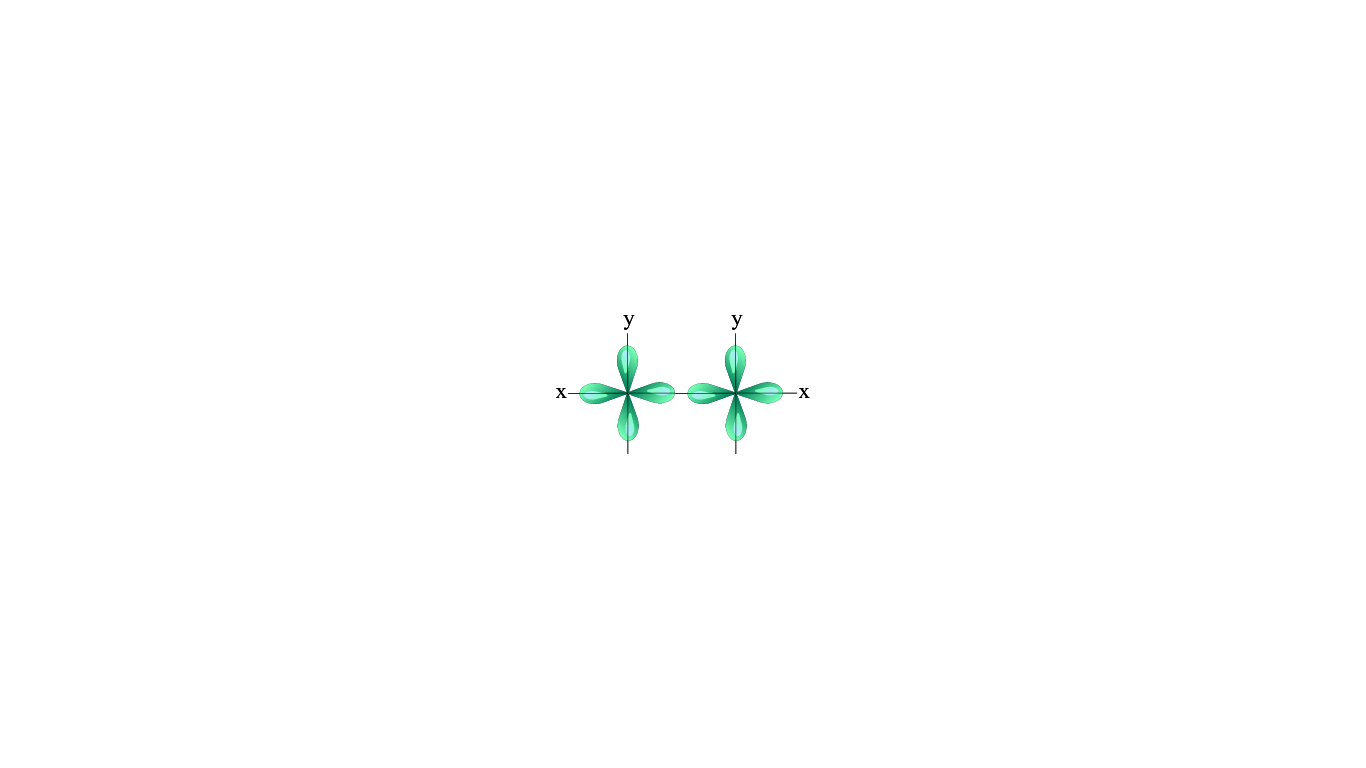 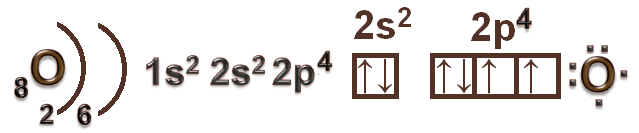 Две p-орбитали
VI A
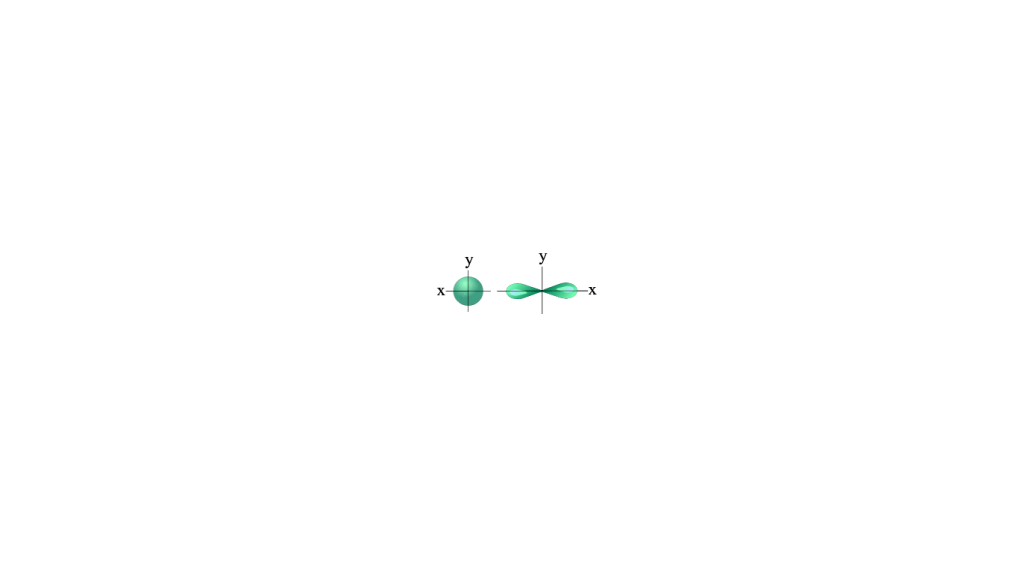 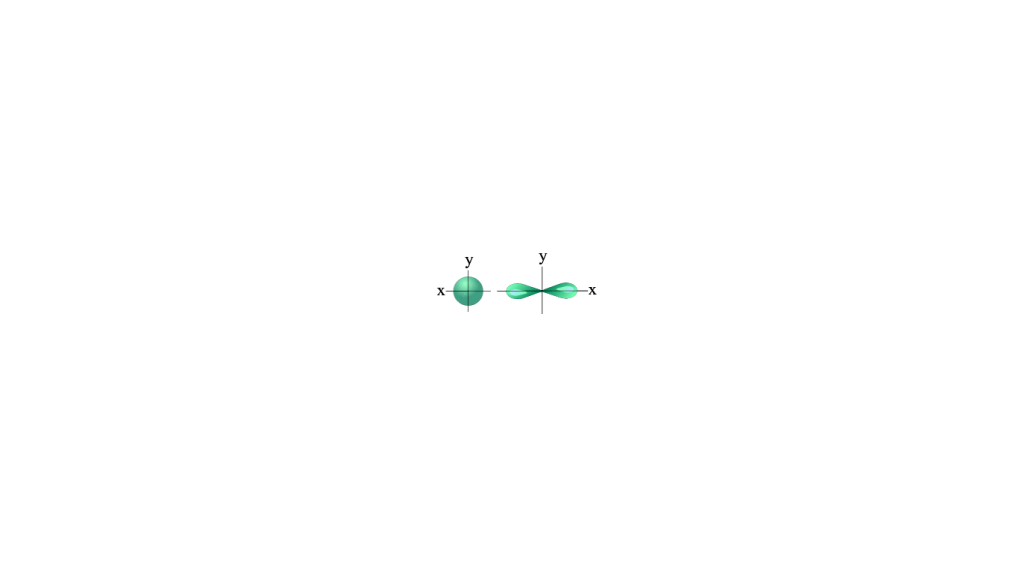 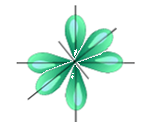 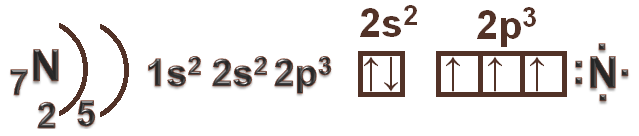 Три p-орбитали
V A
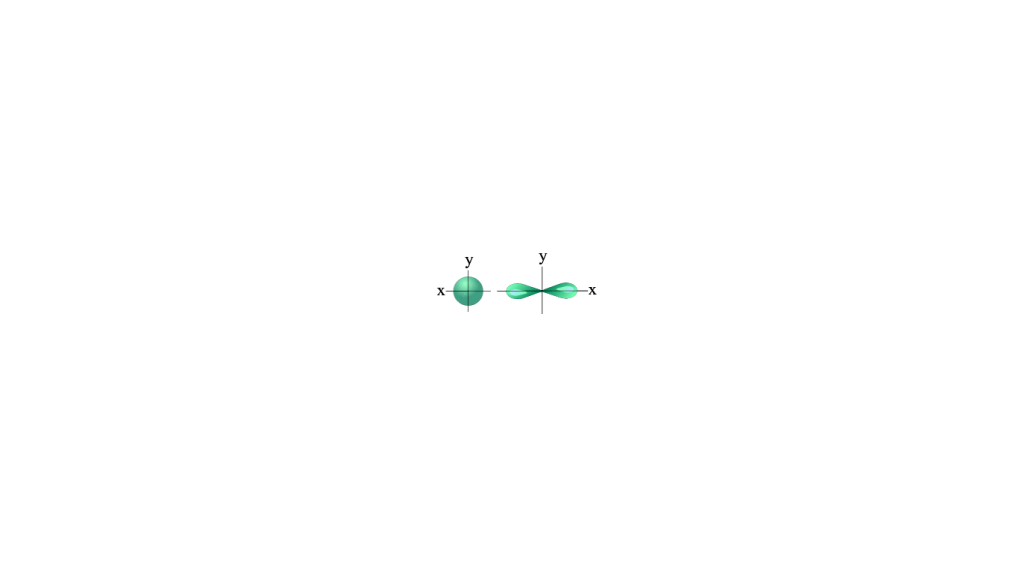 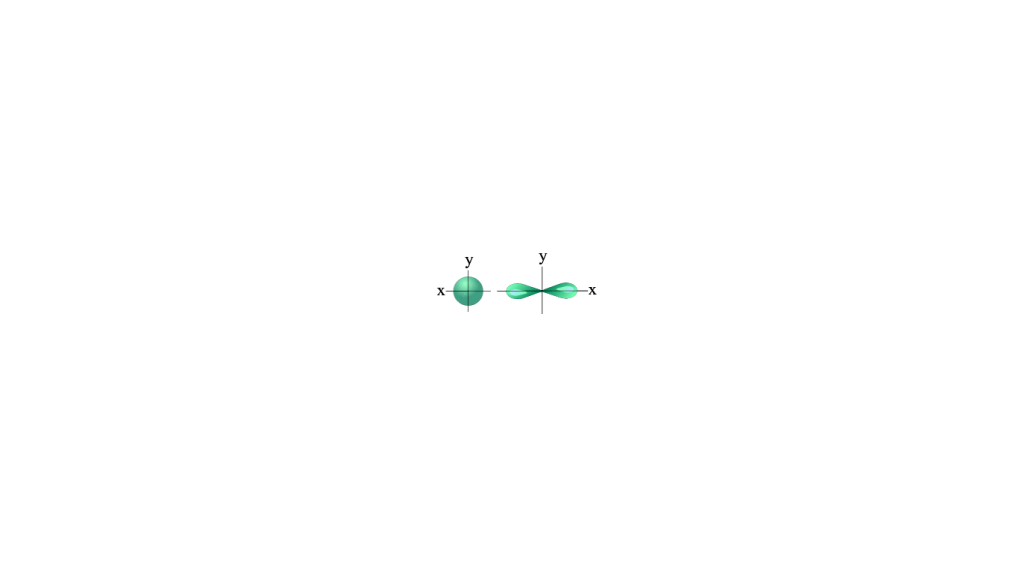 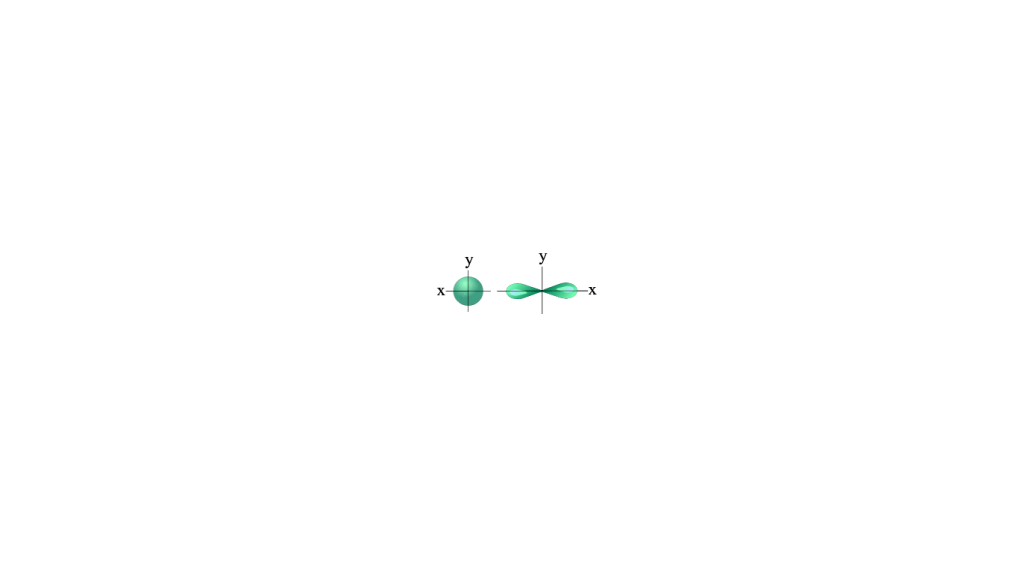 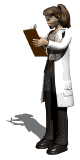 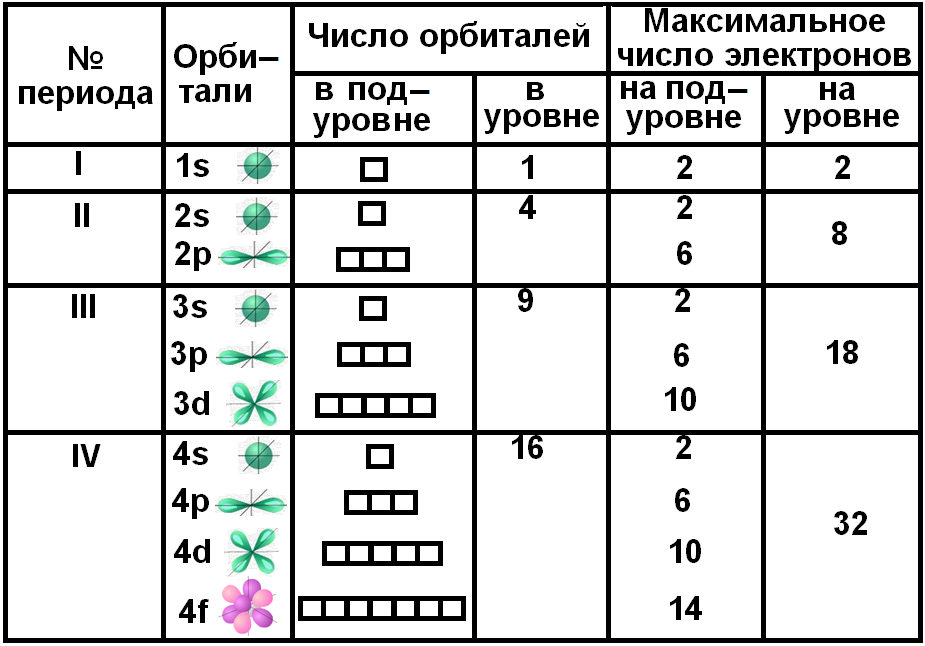 Вещества молекулярного строения. 
Закон постоянства состава
Вспомним: закон    постоянства    состава    открыт    французским учёным Ж. Л. Прустом в 1799 –1806 гг.
В зависимости от природы частиц (молекулы, атомы и др.), из которых построено вещество, различают вещества молекуляр-ного и немолекулярного строения. 
Вещества, в молекулах которых атомы связаны между собой ковалентными связями, обладают молекулярным строе-нием. Именно молекулы являются носителями химичес-ких свойств этих веществ.
Жозеф-Луи Пруст
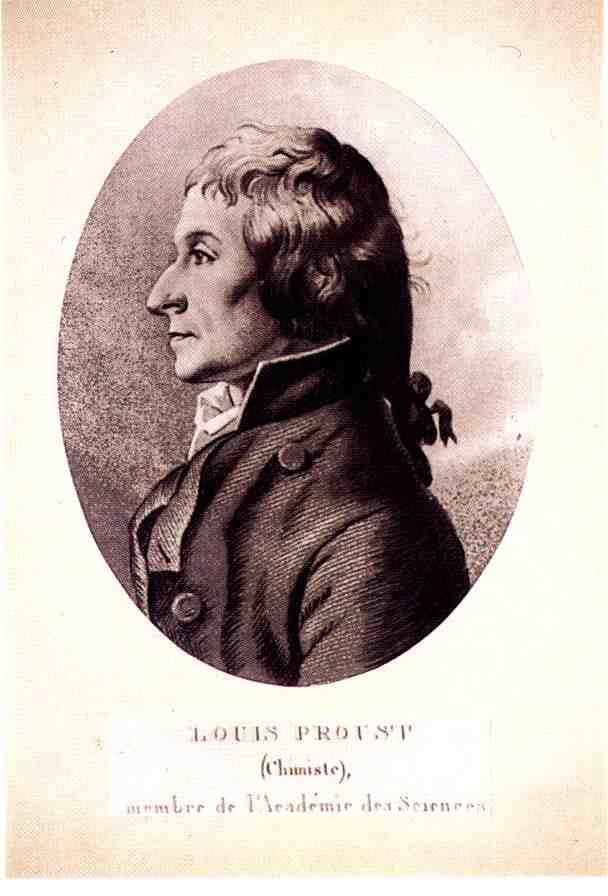 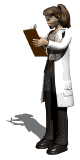 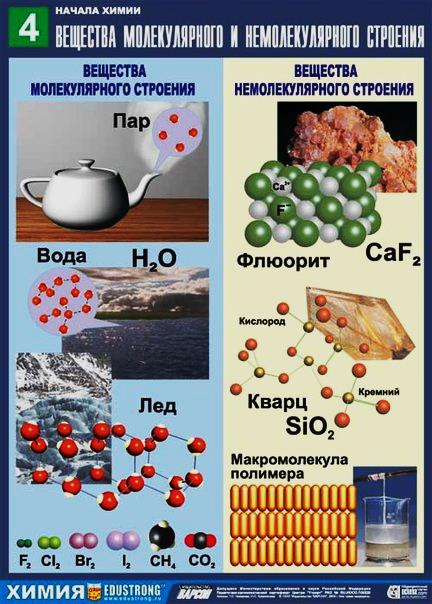 Движение (колебание)   молекул воды
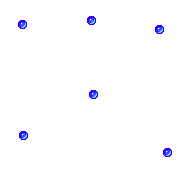 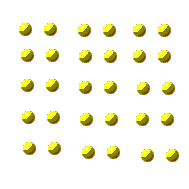 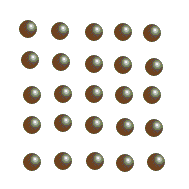 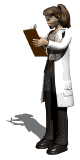 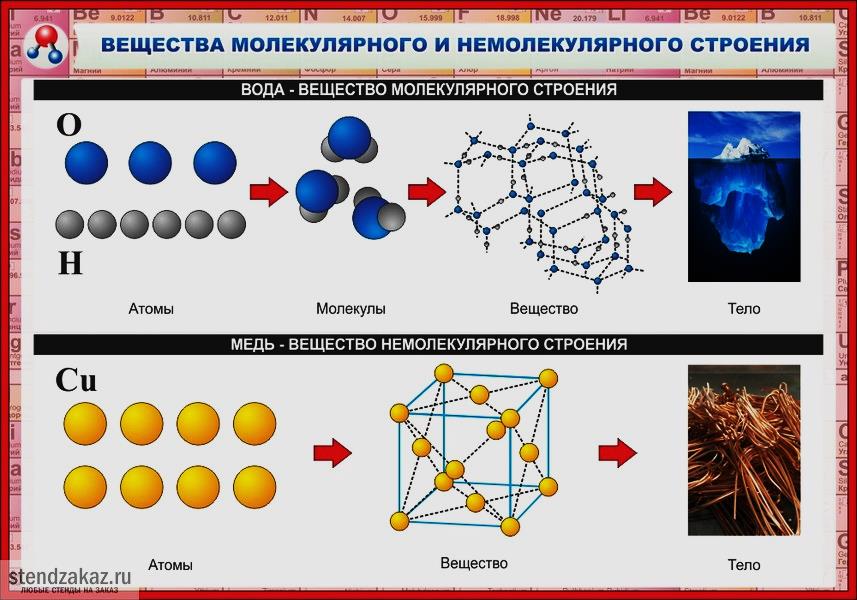 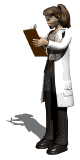 Молекулы имеют определённый качественный и количественный состав, поэтому чистые вещества молекулярного строения подчиняются закону постоянства состава: качественный и количественный состав соединений молекулярного строения является постоянным независимо от способа получения.
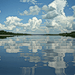 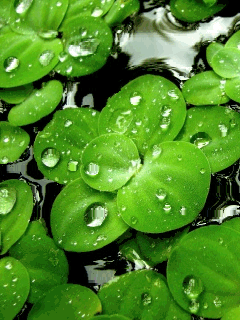 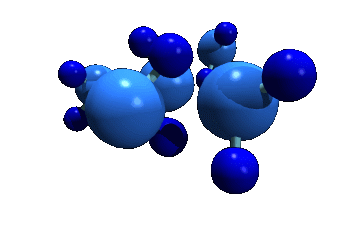 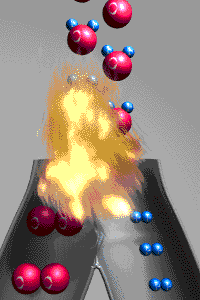 Молекулы воды Н2О
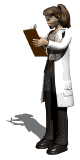 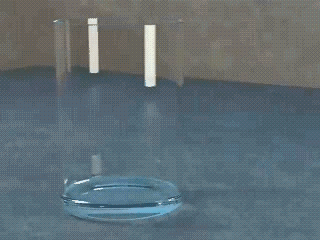 Молекулы водорода Н2
Молекулы кислорода О2
Это один из основных законов химии. Например, чистая вода (Н2О) состоит из водорода и кислорода (качественный состав), причём в молекуле воды на 1 атом кислорода всегда приходится 2 атома водорода (количественный состав). Молекулы воды независимо от способа получения и местонахождения (речная, дождевая, ключевая, морская вода) всегда имеют приведённый выше состав.
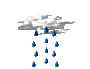 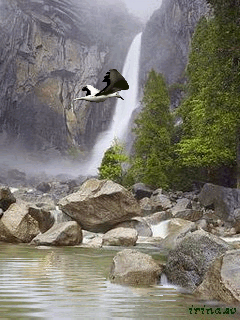 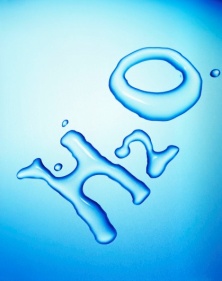 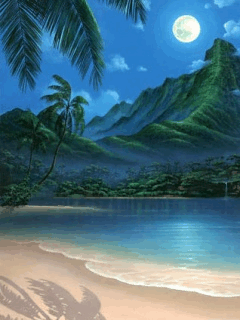 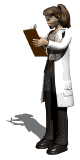 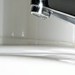 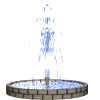 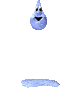 Приведем еще один пример, древесный или каменный уголь (С) горит в присутствии кислорода (О2). При этом горение может быть полным, когда образуется оксид углерода (IV) СО2, или неполным, когда образуется оксид углерода (II) СО. В свою очередь оксид углерода (II) СО может прореагировать с кислородом с образованием оксида углерода (IV) СО2.
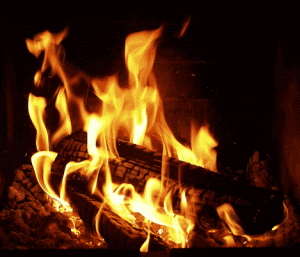 СО    О2    СО2
С + О2 → СО2
2СО + О2 → 2СО2
С + О2 → …
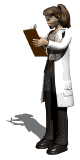 С
При обычных условиях вещества молекулярного строения могут находиться в твёрдом (иод I2, сахар С12Н22О11), жидком (вода Н2O, спирт С2Н5ОН) или газообразном (хлор Сl2, пропан С3Н8) состояниях.
I2
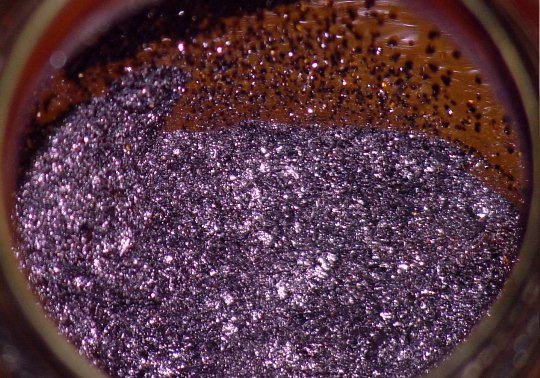 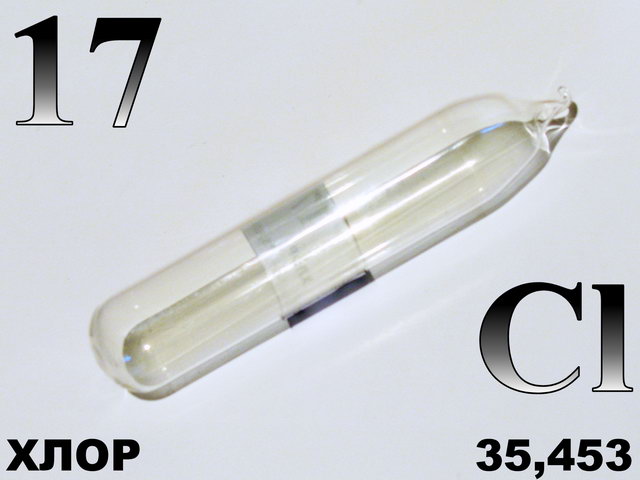 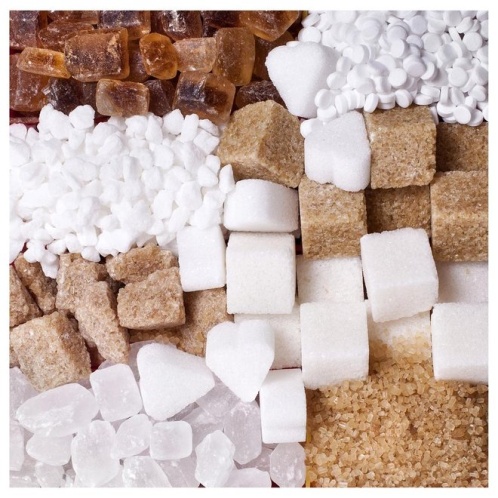 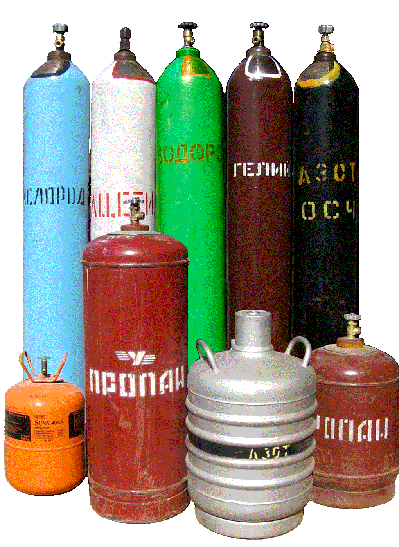 Н2O
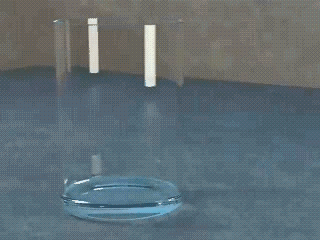 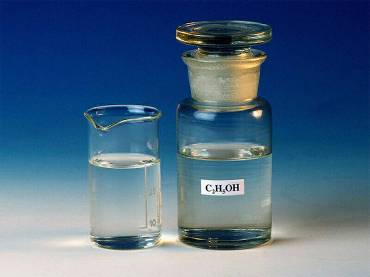 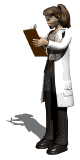 С12Н22О11
Вспомним: одно и то же вещество при разной температуре может существовать в трёх агрегатных состояниях: газообразном, жидком и твёрдом. Например, вода при обычных условиях представляет собой жидкость, при температуре выше 100 °С – газ (пар), а при температуре 0 °С затвердевает, превращаясь в лёд. В любом агрегатном состоянии в веществах молекулярного строения сохраняются молекулы. Так, вода и в твёрдом виде (лёд), и в жидком, и в виде пара состоит из молекул Н2O.
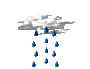 100 °С>t>0 °С
Вода (Н2О)
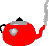 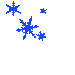 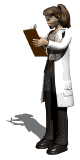 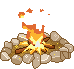 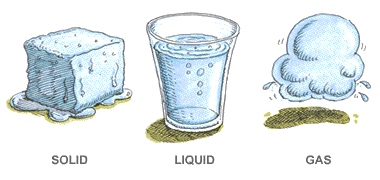 t<0 °С
t>100 °С
твёрдое тело жидкость  газ
Сделаем запись в тетради.
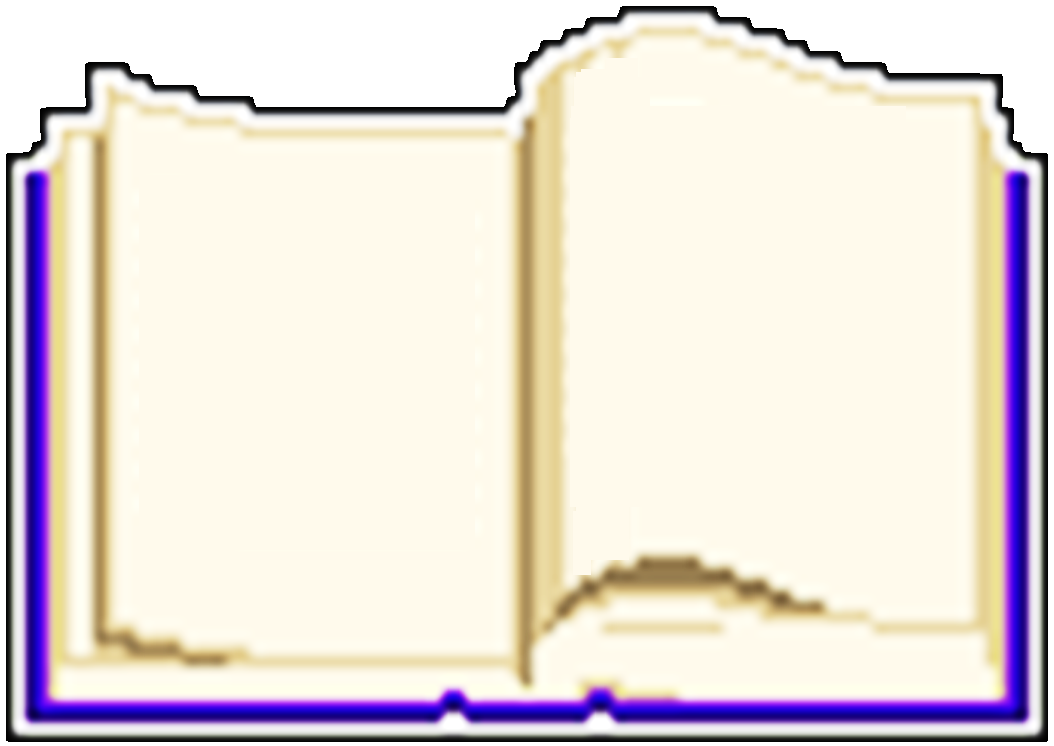 В зависимости от природы частиц (моле-кулы, атомы и др.), из которых построено вещество, различают вещества молекуляр-ного и немолекуляр-ного строения. 
Вещества, в молеку-лах которых атомы связаны между собой ковалентными связя-ми, обладают молеку-лярным строением.
Закон    постоян-ства    состава    от-крытый    француз-ским учёным Ж. Л. Прустом в 1799 –1806 гг.: качественный и количественный состав соединений молекулярного строе-ния является пос-тоянным независимо от способа получе-ния.
Твёрдые вещества, как правило, находятся в кристаллическом состоянии. В кристалличес-ких веществах частицы, образующие кристалл, находятся в строго определённых точках пространства. При соединении этих точек пересекающимися прямыми линиями образует-ся пространственный каркас, который назы-вают кристаллической решёткой. Точки, в которых размещены частицы кристалла, называют узлами решётки.
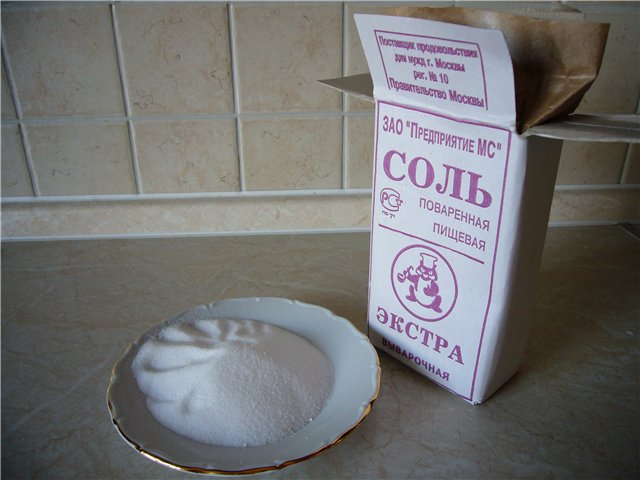 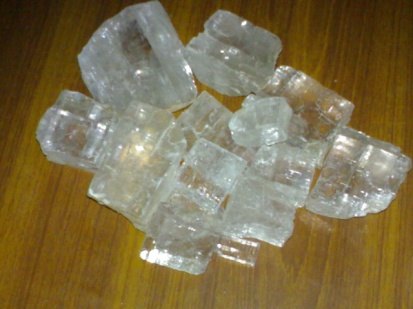 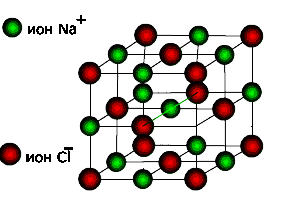 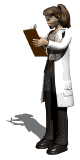 Ионная кристаллическая решётка поваренной соли (NaCl)
В зависимости от вида частиц, расположенных в узлах кристаллической решётки, и от характера связи между ними различают четыре типа кристаллических решёток: молекулярные, ионные, атомные и металлические.
I2
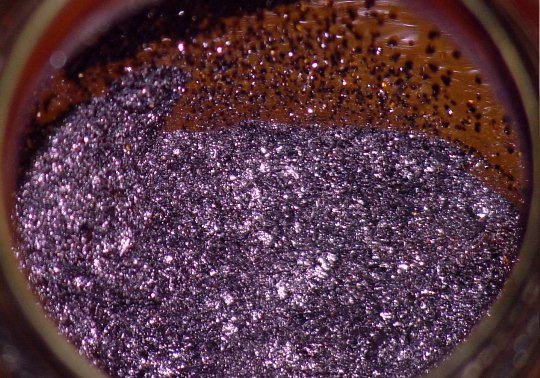 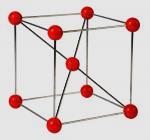 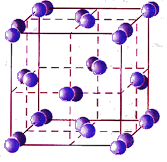 Алмазы
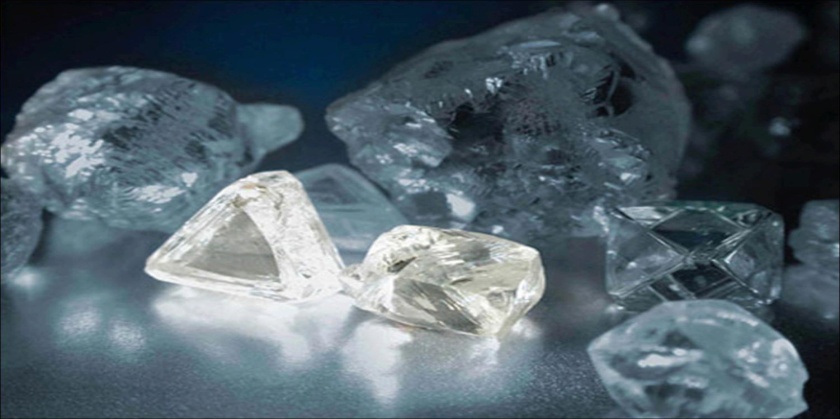 Металлическая кристаллическая решетка железа (Fe)
Молекулярная кристаллическая решетка йода (I2)
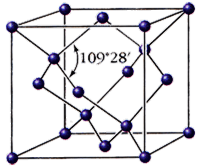 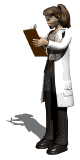 Атомная кристаллическая решетка алмаза (С)
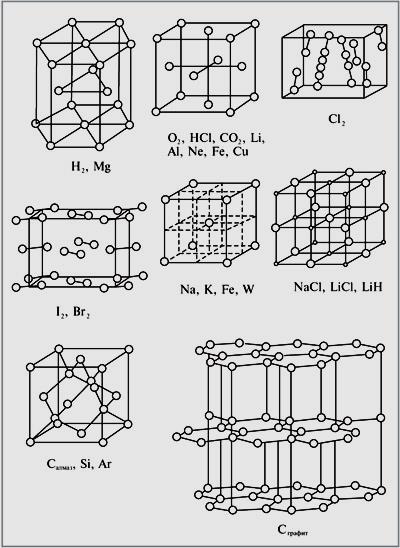 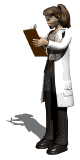 Молекулярными   называют   кристаллические   решётки,   в узлах которых расположены полярные (Н2O, НСl) или неполярные (O2, I2) молекулы, связанные между собой более слабыми межмолекулярными силами, чем ковалентные связи между атомами внутри молекулы.
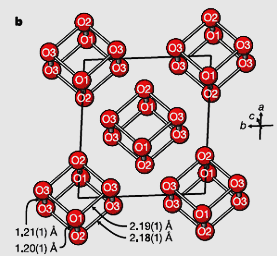 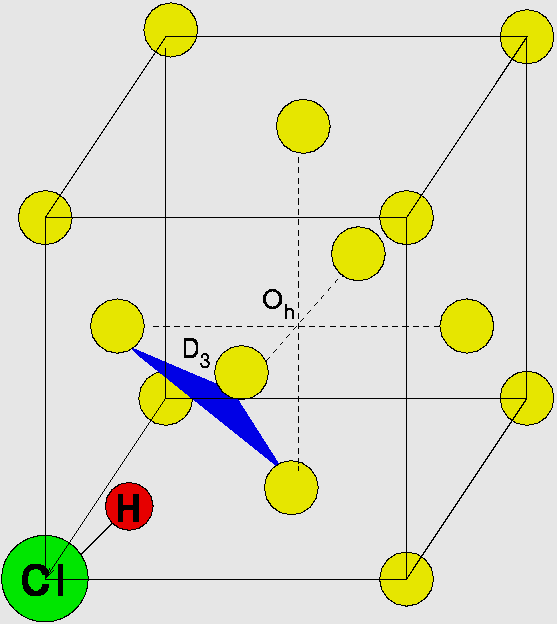 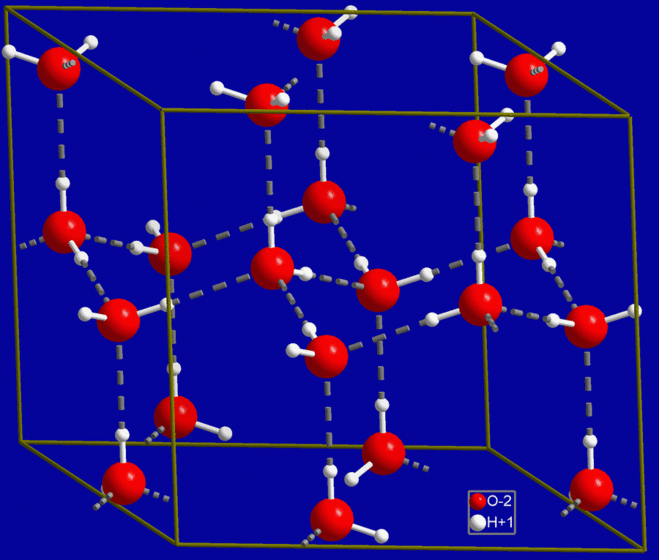 O2
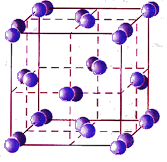 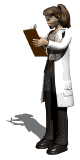 Твердый  кислород, образующийся при больших давлениях
Кристаллическая решетка льда
I2
Молекулярную кристаллическую решётку имеют практически все органические вещества в твёрдом состоянии (глюкоза, сахар, парафин, лимонная кислота, спирт, эфир и т. д.). Общее число неорганических веществ с молекулярной решёткой невелико. В Периодической системе элементы, образующие простые вещества с молекулярной решёткой, располагаются в конце малых и больших периодов. Из сложных веществ это, например, хлороводород НСl, сероводород Н2S, аммиак NH3, углекислый газ СO2 и др.
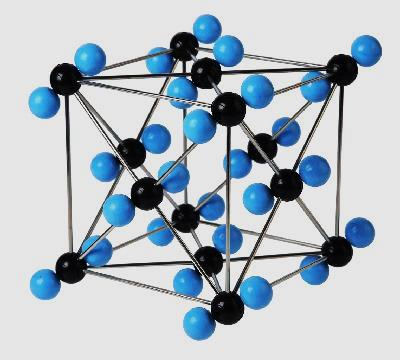 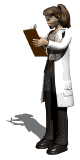 СO2
Простые вещества, имеющие молекулярную решётку
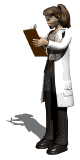 Сделаем запись в тетради.
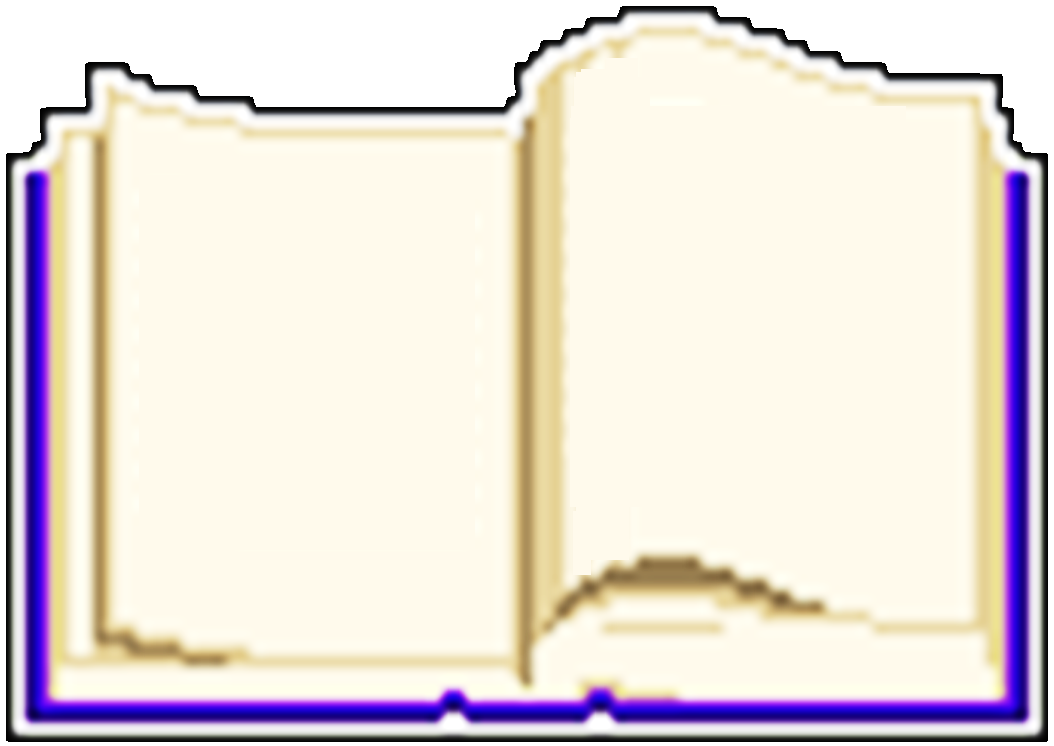 При соединении этих точек пересекаю-щимися прямыми линиями образуется пространственный каркас, который назы-вают кристалличес-кой решёткой. Точки, в которых размещены частицы кристалла, называют узлами решётки.
Твёрдые вещества, как правило, находя-тся в кристаллическом состоянии. В кристал-лических веществах частицы, образующие кристалл, находятся в строго определённых точках пространства.
Сделаем запись в тетради.
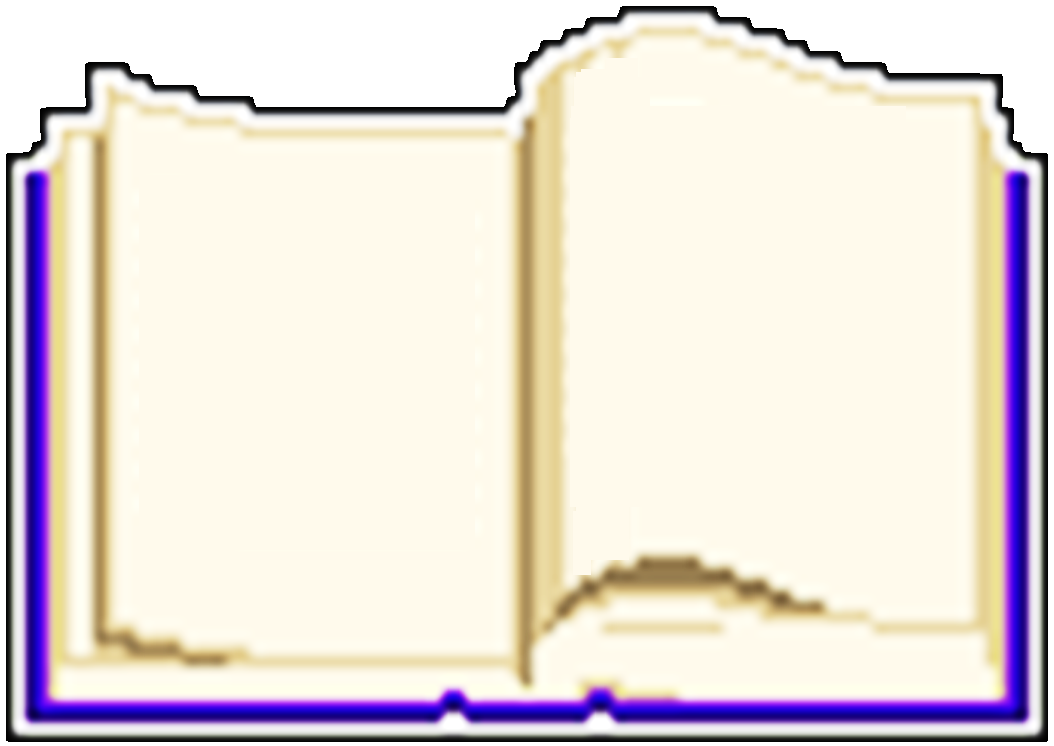 Простые вещества, имеющие молекулярную решётку
В зависимости от вида частиц, располо-женных в узлах кристаллической ре-шётки, и от характера связи между ними различают четыре типа кристаллических решёток: 
молекулярные, 
ионные, 
атомные
металлические.
Ионная связь
Теорию ионной связи разработал в 1916 г. немецкий учёный В. Коссель.
Согласно теории ионной связи, атомы приобретают электронную конфигурацию атома благородного газа двумя путями:
1)  отдачей электронов с внешнего уровня. Атом при этом приобретает электронную конфигурацию атома стоящего перед ним благородного газа;
2) принятием электронов на внешний уровень. В результате атом приобретает электронную конфигурацию атома стоящего за ним благородного газа.
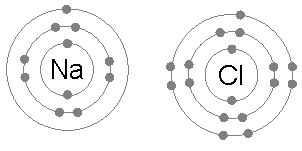 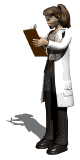 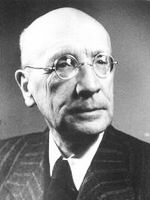 Коссель (Kossel), Вальтер
Вспомните: способностью отдавать электроны обладают атомы металлов (атому металла легче отдать 1, 2, 3 электрона, чем присоединить 7, 6, 5), а принимать – атомы неметаллов (атому неметалла легче присоединить 1, 2, 3 электрона, чем отдать 7, 6, 5).
Теряя или приобретая электроны, атомы превращаются в заряженные частицы, так как после этого число электронов уже не равно заряду ядра атома.
Заряженные частицы, в которые превращаются нейтральные атомы в результате отдачи или присоединения электронов, называют ионами.
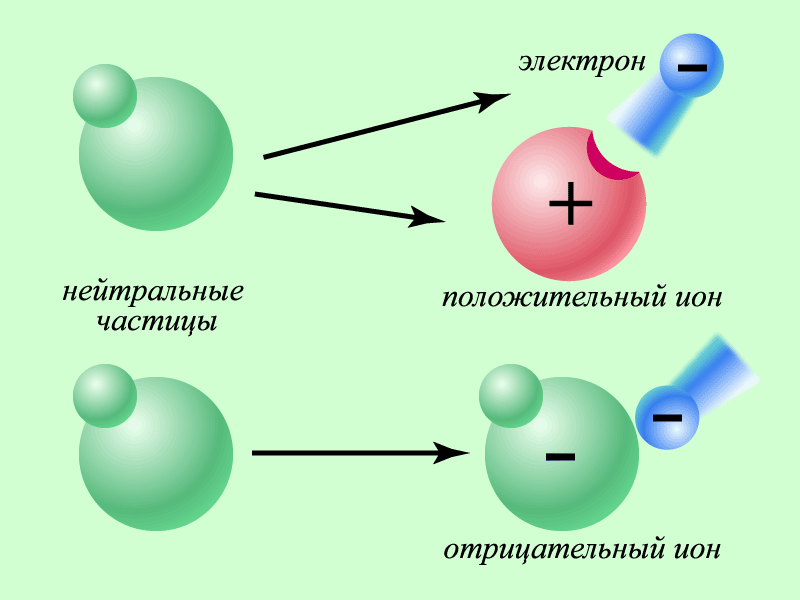 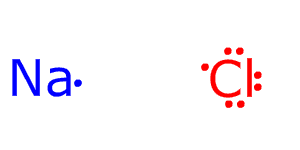 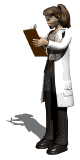 Атомы металлов, отдавая электроны внешнего слоя, превращаются в положительно заряженные ионы, заряд которых численно равен количеству отданных электронов.
Например, натрий располагается в III периоде, следовательно, у него 3 энергетических уровня; в I группе, главной подгруппе, следовательно на внешнем энергетическом уровне у него 1 электрон:

11Na  2ē 8ē 1ē – ē →  11Nа+  2ē 8ē
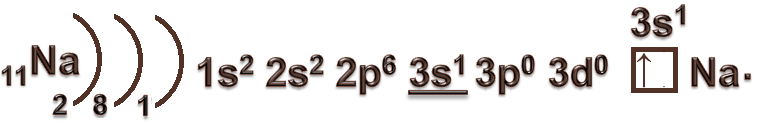 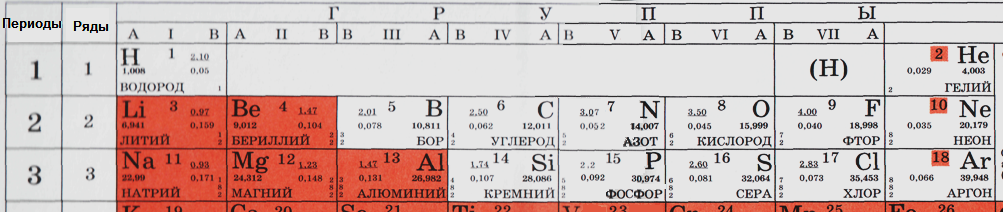 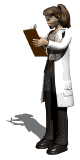 11Na  2ē 8ē 1ē – ē →  11Nа+  2ē 8ē
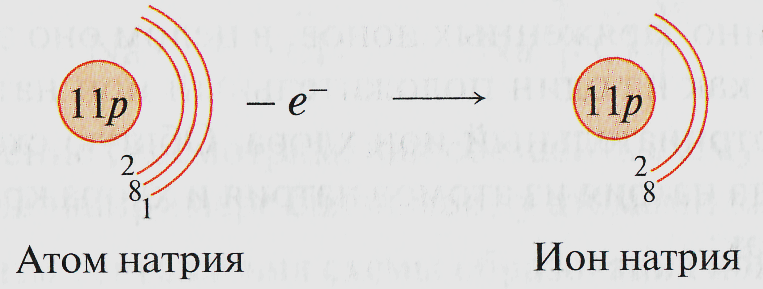 Из примера следует, что атом натрия, отдавая один электрон внешнего слоя, приобретает электронную структуру атома благородного газа неона (10Nе 2ē 8ē) и превращается в ион натрия: 11Nа+ 2ē 8ē. Но ион натрия, имея одинаковую с атомом неона электронную структуру, отличается от последнего тем, что имеет положительный заряд, тогда как атом неона электронейтрален.
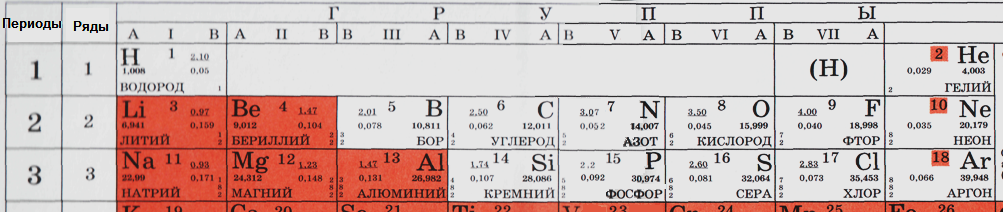 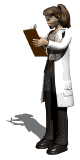 Атомы неметаллов, принимая электроны, превращаются в отрицательно заряженные ионы, заряд которых численно равен количеству принятых электронов. Например, хлор  располагается в III периоде, следовательно, у него 3 энергетических уровня; в VII группе, главной подгруппе, следовательно на внешнем энергетическом уровне у него 7 электронов:
17Сl  2ē 8ē 7ē  + ē → 17Сl–  2ē 8ē 8ē
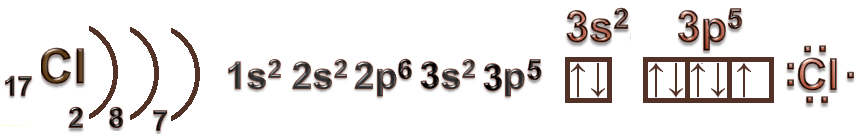 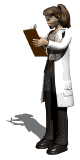 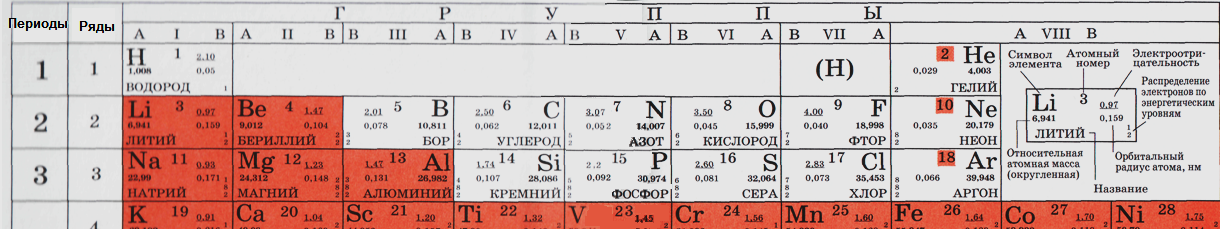 17Сl  2ē 8ē 7ē  + ē → 17Сl–  2ē 8ē 8ē
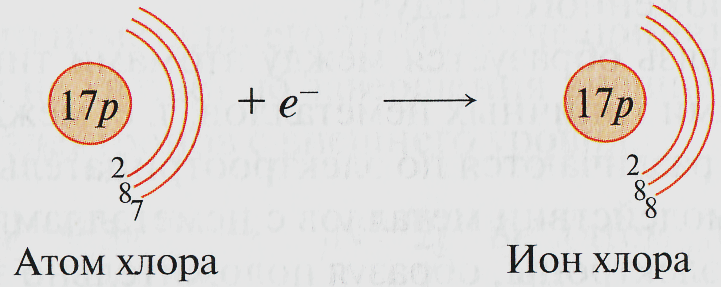 Пример показывает, что атом хлора, присоединяя недостающий до завершения внешнего уровня электрон, приобрёл электронную конфигурацию атома благородного газа аргона (18Аr 2ē 8ē 8ē) и превратился в ион хлора: 17Сl–  2ē 8ē 8ē. Однако ионы хлора отличаются от нейтральных атомов аргона зарядом, в данном случае – отрицательным.
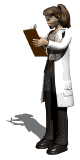 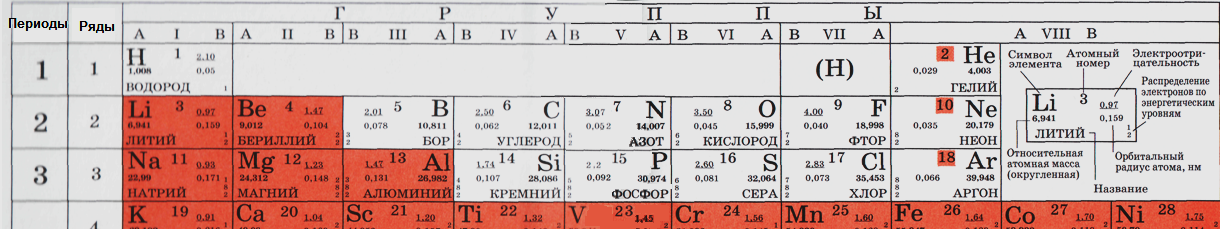 Образовавшиеся положительные ионы натрия и отрицательные ионы хлора взаимно притягиваются и образуют соединение (сложное вещество) – хлорид натрия NaСl (поваренную соль). Несмотря на то что соединение NaСl состоит из разноимённо заряженных ионов, в целом оно электронейтрально, так как на один положительный ион натрия приходится один отрицательный ион хлора. Общую схему образования хлорида натрия из атомов натрия и хлора кратко можно изобразить так:
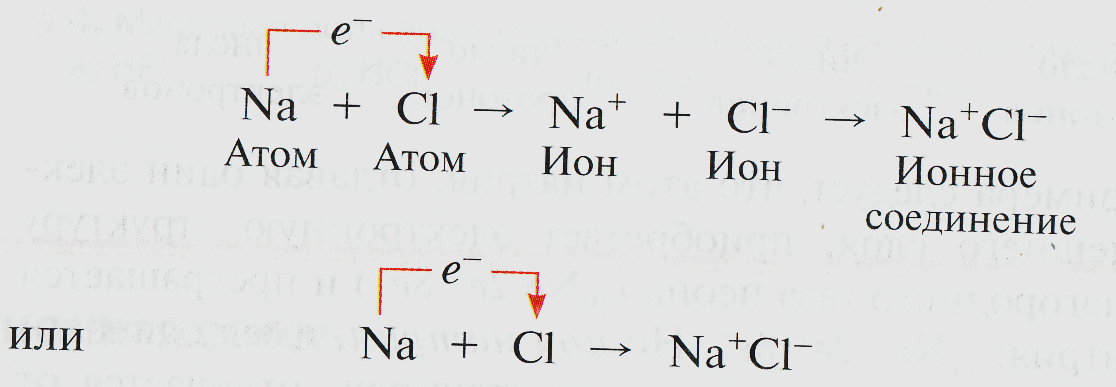 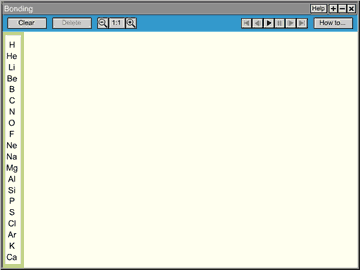 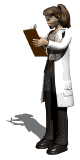 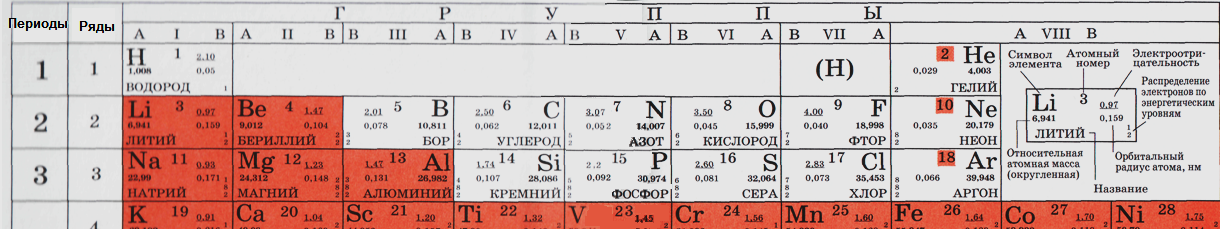 Химическую связь между ионами, осуществляемую электростатическим притяжением, называют ионной. Соединения, которые состоят из ионов, называют ионными соединениями.
Заряд ионов указывают вверху справа около его формулы арабской цифрой, за которой ставят знак «+» или «–». При этом цифру 1 опускают.
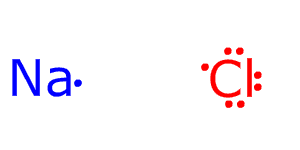 Na+ Cl–
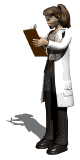 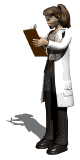 Резкой границы между ионной и ковалентной связями не существует. Современная теория химической связи объясняет образование ионной связи из ковалентной как результат практически полного смещения общей электронной пары к атому с очень высокой электроотрицатель-ностью:
ЭО(Na) = 0,93   ЭО(Cl) = 2,83
ΔЭО = |0,93 – 2,83| = 1,90
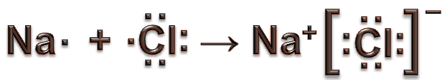 Аналогично образуется и молекула NaF:
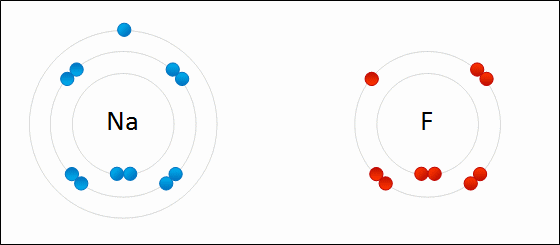 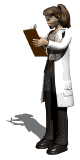 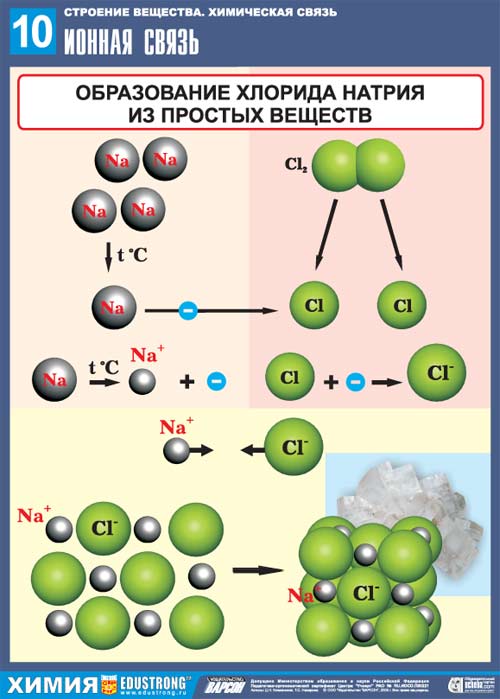 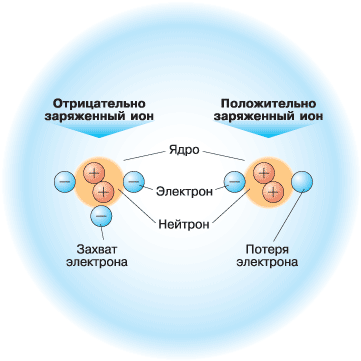 Свет
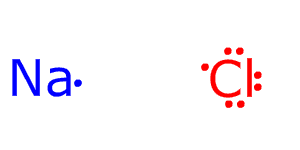 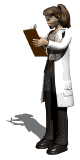 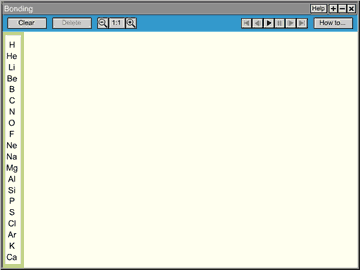 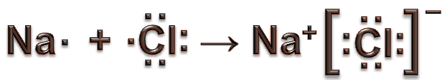 11Na  2ē 8ē 1ē – ē →  11Nа+ 2ē 8ē
17Сl  2ē 8ē 7ē  + ē → 17Сl– 2ē 8ē
9F  2ē 7ē + ē → 9F–  2ē 8ē
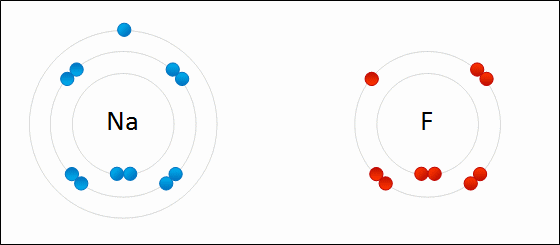 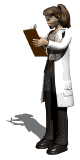 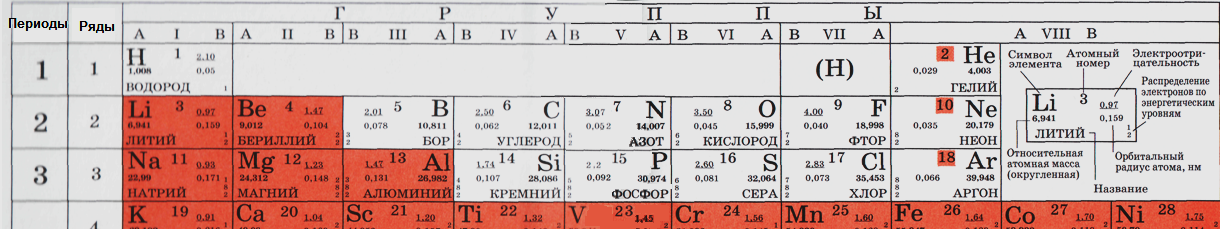 12Mg  2ē 8ē 2ē – 2ē → 12Mg2+ 2ē 8ē
20Ca  2ē 8ē 8ē 2ē – 2ē → 20Ca2+ 2ē 8ē 8ē
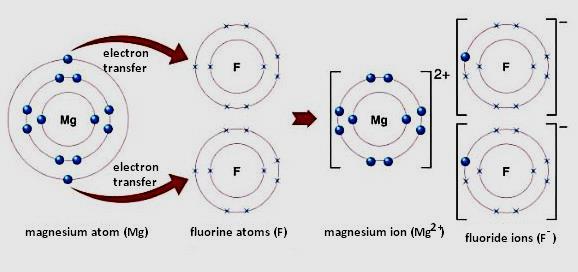 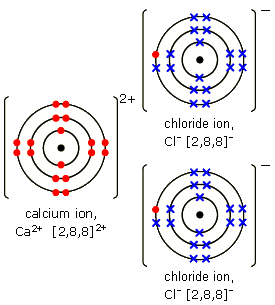 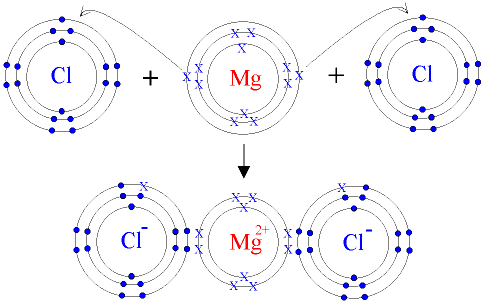 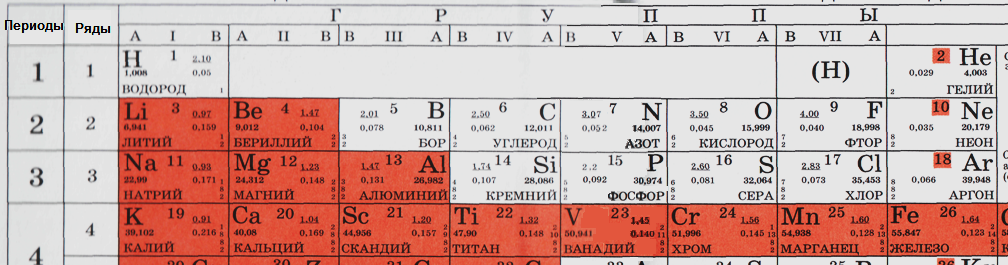 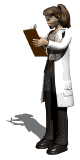 Сделаем запись в тетради.
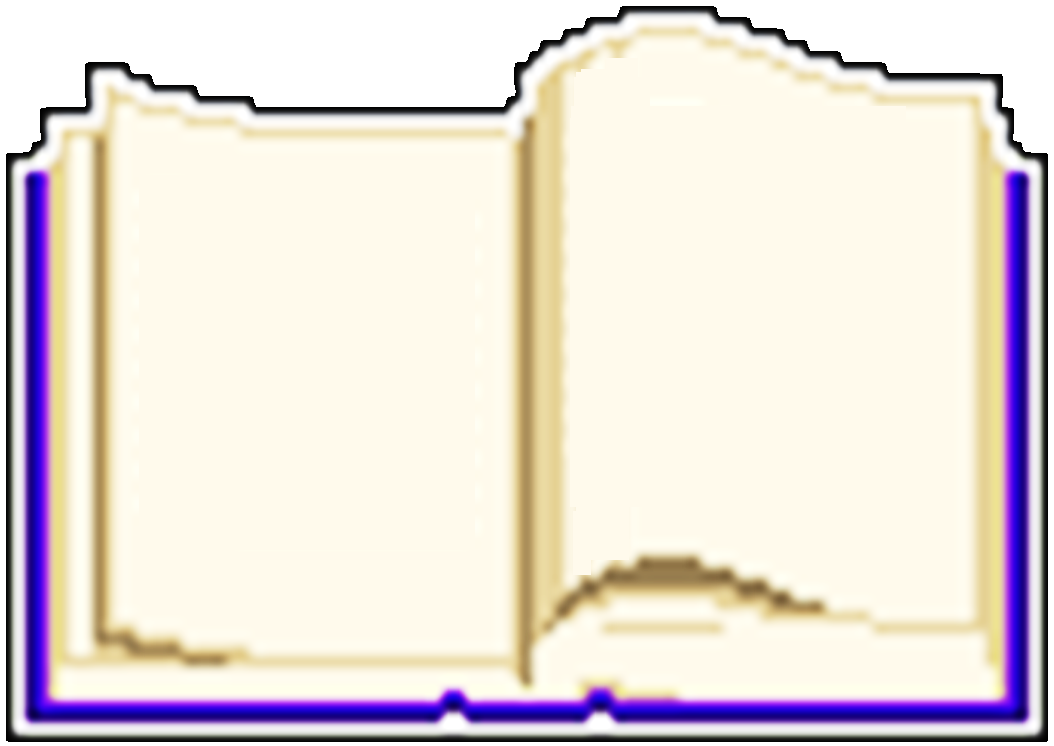 при взаимодействии металлов с неметал-лами атомы металлов отдают электроны, образуя положи-тельно заряженные ионы, а атомы неметаллов прини-мают эти электроны, превращаясь в отри-цательно заряженные ионы;
разноимённо заря-женные ионы соеди-няются и образуют ионное соединение.
Запомним:
ионная связь образу-ется между атомами типичных металлов (I и II группа главная подгруппа) и атомами типичных неметаллов (VII группа главная подгруппа), т. е. между атомами, которые резко различаются по электроотрицательности (ΔЭО>1,7);
Алгоритм составления схемы образования ионной связи
(на примере K3N)
1. Определяем вид связи между атомами. 
Определяем электроотрицательности элементов и их разность:
ЭО(K) = 0,91   ЭО(N) = 3,07
ΔЭО(K–N) = |0,91 – 3,07| = 2,16
Связь K–N ионная, так как ΔЭО1,7.
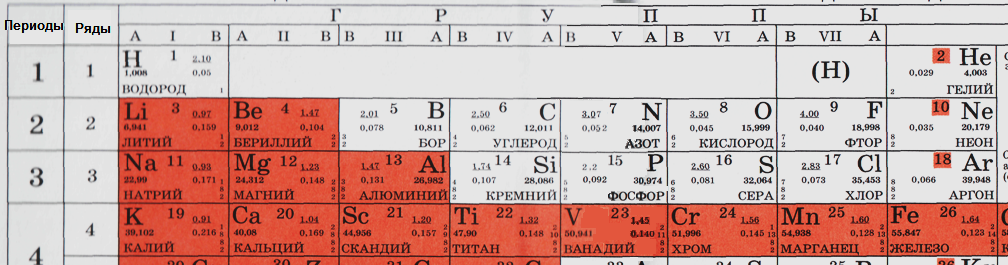 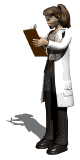 2. Составляем электронные схемы и электронные формулы атомов. Определяем валентные электроны (в том числе и неспаренные):
Калий располагается в IV периоде, следовательно, у него 4 энергетических уровня; в I группе, главной подгруппе, следовательно на внешнем энергетическом уровне у него 1 (валентный) электрон), валентным являются s- электрон внешнего энергетического уровня – 4s1 (учитываем что сумма валентных электронов равна номеру группы).
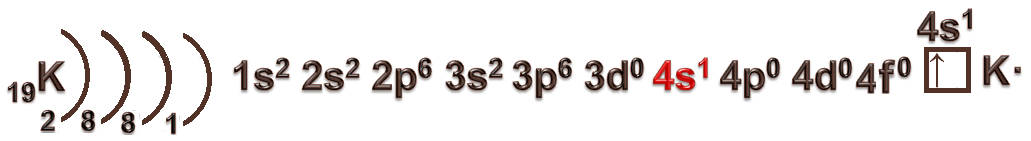 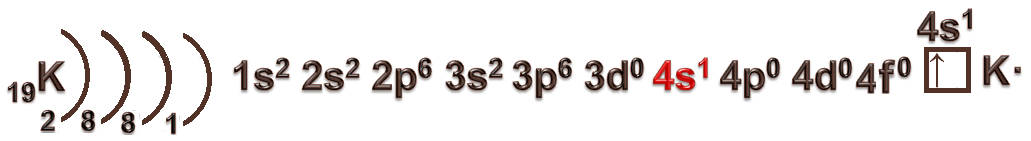 1s22s22p6 3s23p6 4s1
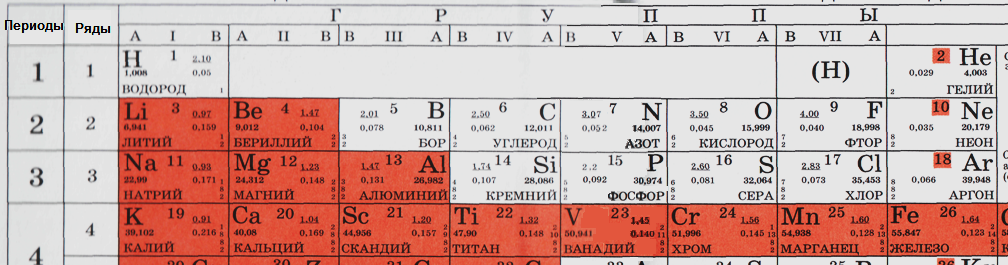 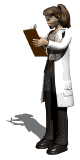 Азот располагается во II периоде, следовательно, у него 2 энергетических уровня; в V группе, главной подгруппе, следовательно на внешнем энергетическом уровне у него 5 электронов:




Валентными являются электроны внешнего энергетического уровня – 2s22p3. Число неспаренных электронов можно подсчитать и по формуле: 8 – 5 = 3.
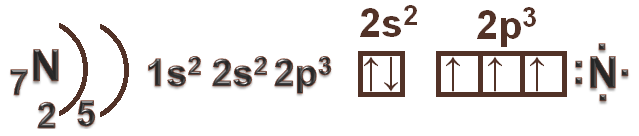 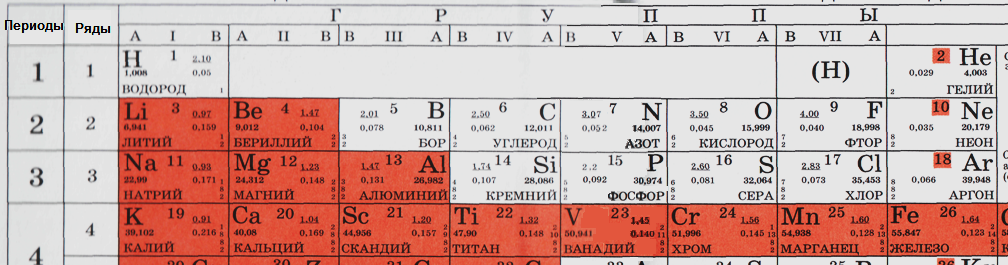 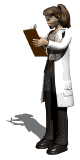 3. Составляем схемы образования ионов. Калий – металл, его атому легче отдать один внешний электрон, чем принять недостающие семь:
19K0 – ē →  19K+
                               4s1                       4s0
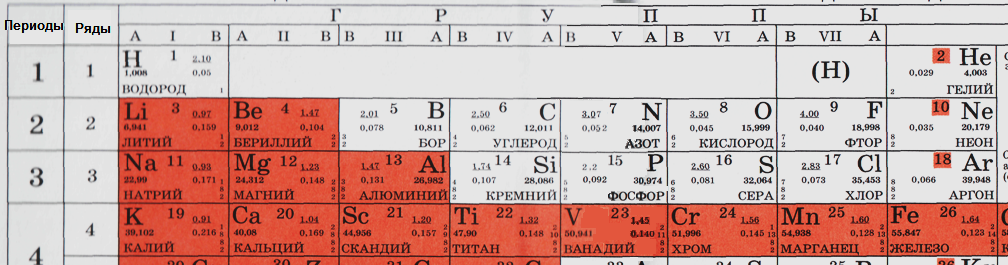 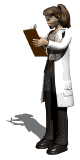 Азот – это неметалл, его атому легче принять три электрона, которых не хватает до завершения внешнего уровня, чем отдать пять электронов с внешнего уровня:
7N0 + 3ē →  7N3–   
                           2s22p3                 2s22p6
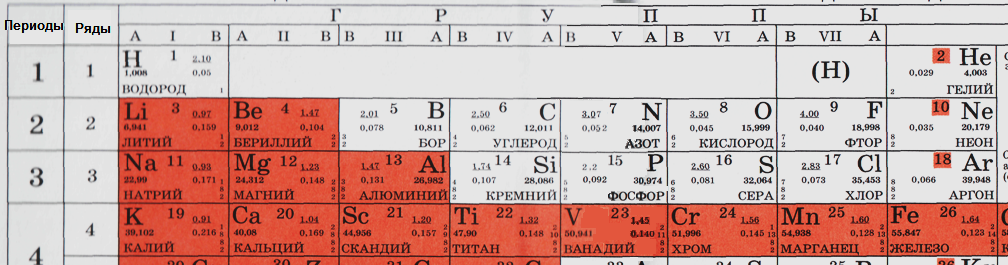 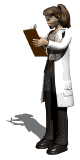 4. Составляем схемы образования ионного соединения. 
Положительные ионы калия и отрицательные ионы азота соединяются так, чтобы полученное соединение было электронейтральным. Перекрывания орби-талей нет! Связь образуется за счет электростатического притяжения частиц. На один отрицательный ион азота приходится три положительных иона калия:
3K+ + N3– →  K3+ N3–
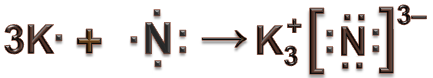 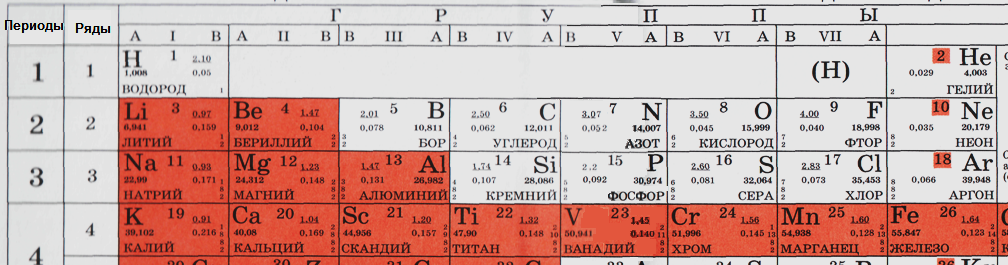 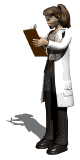 Все рассмотренные выше действия можно объединить единой схемой:
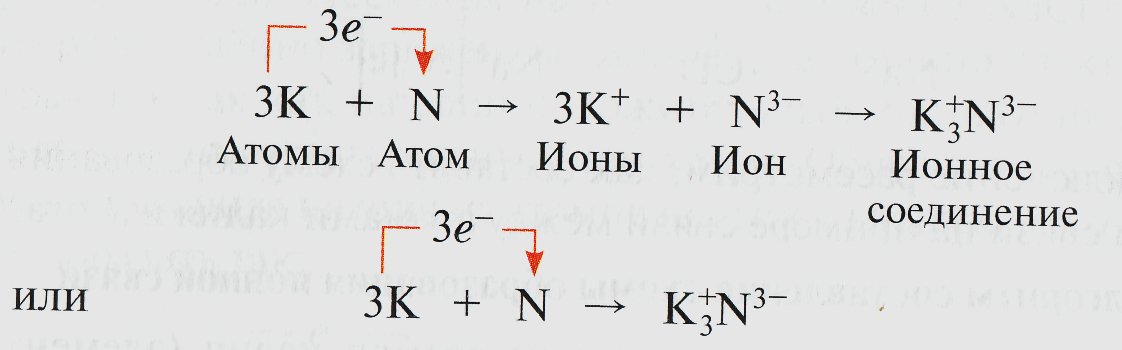 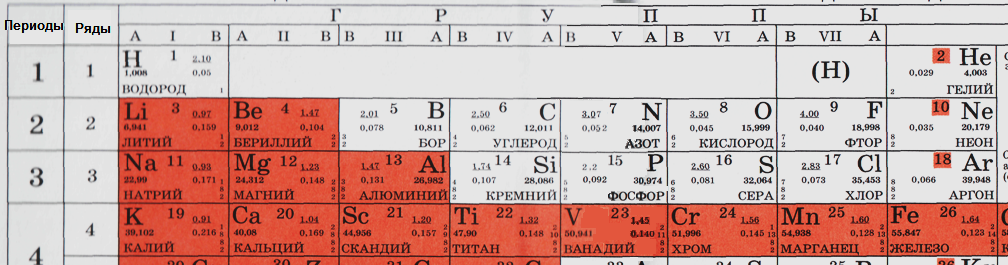 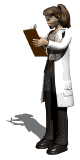 Сделаем запись в тетради.
Повторим: если разность электроотрицательностей элементов:
ΔЭО=0 – связь ковалентная неполярная
ΔЭО≤1,7 – связь ковалентная полярная
ΔЭО>1,7 – ионная связь
Вещества немолекулярного строения
Все вещества с ионной связью не обладают молекулярным строением. Они образованы не молекулами, а положительно и отрицательно заряженными ионами, которые являются носителями химических свойств таких веществ. Состав ионных соединений не всегда постоянен и часто зависит от условий их получения, поэтому к ним неприменим закон постоянства состава. При обычных условиях вещества немолекулярного строения (с ионной связью), в отличие от молекулярных веществ, находятся только в твёрдом состоянии и образуют ионные кристаллические решётки.
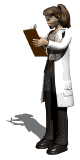 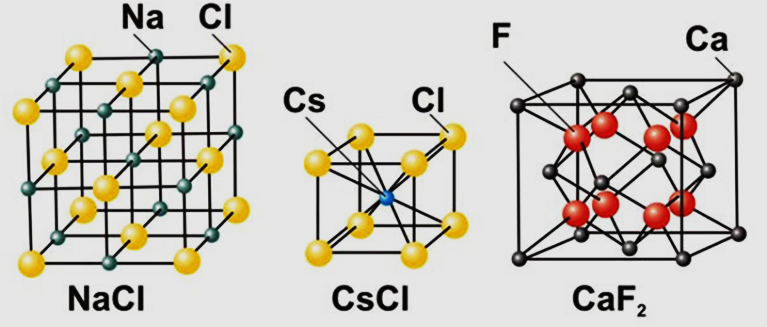 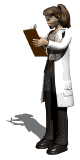 Ионными называют кристаллические решётки, в узлах которых находятся, чередуясь, положительно и отрицательно заряженные ионы, связанные электростатическими силами притяжения (ионной связью).
Ионы, составляющие решётку, могут быть как простыми (Сl–, Вr–, Nа+), так и сложными (ОН–, NO3–, СO32–).
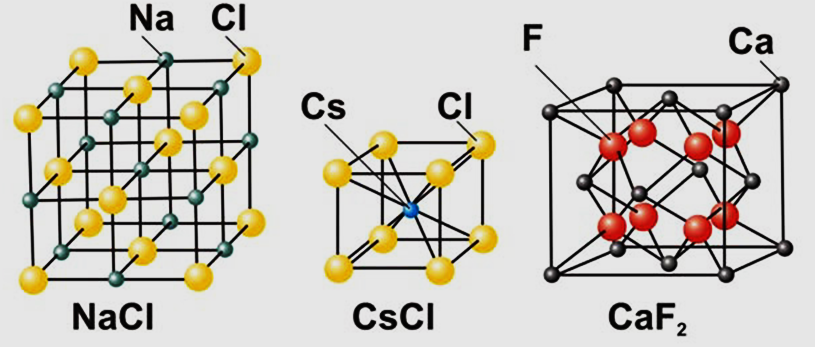 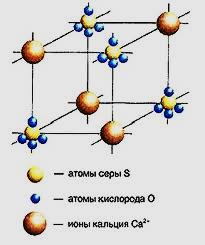 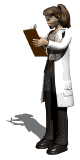 СаSO4
Из ионного кристалла невозможно выделить отдельные молекулы. Поэтому применение к ионным соединениям понятий «молекула» и «относительная молекулярная масса» является условным: ими пользуются, чтобы показать состав и количественное соотношение положительных и отрицательных ионов в соединении. Например, формула NaCl означает, что число ионов Na+ в любом идеальном кристалле хлорида натрия равно числу ионов Сl–. Например, в кристалле хлорида натрия каждый ион Nа+ окружён шестью ионами Сl–, а каждый ион Сl– – шестью ионами Na+.
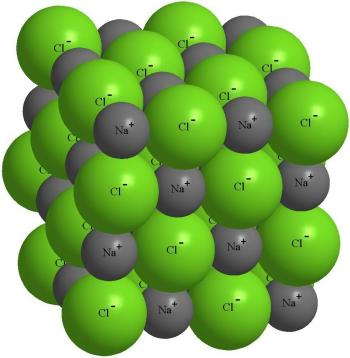 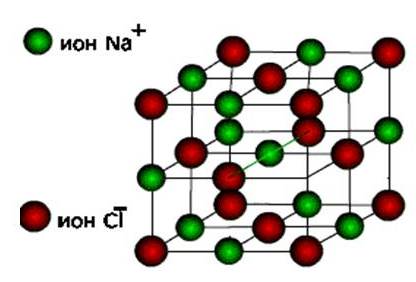 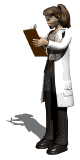 Связи между ионами в кристалле прочны, поэтому вещества с ионной решёткой обладают высокой твёрдостью и прочностью, термостойкостью, они тугоплавки и нелетучи.
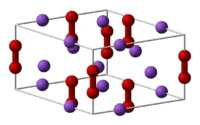 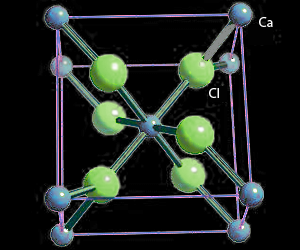 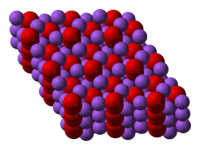 Na2O2
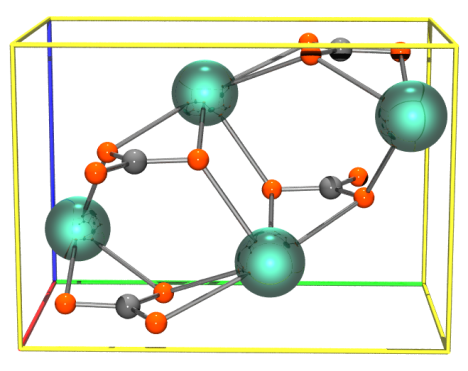 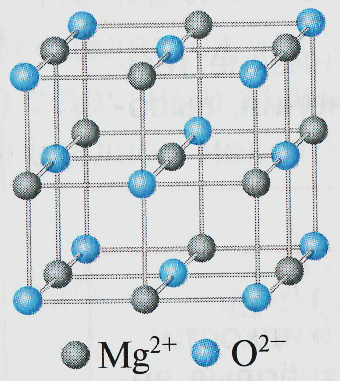 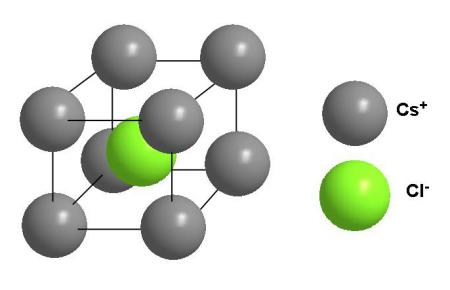 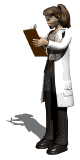 SrCO3
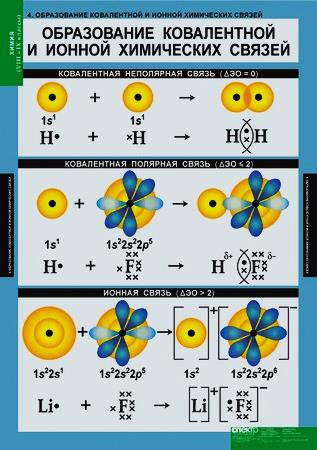 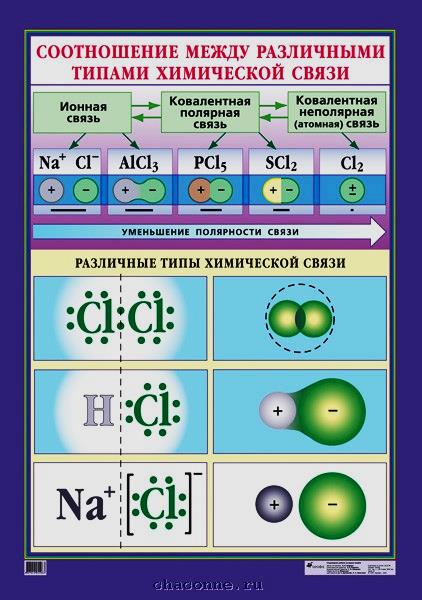 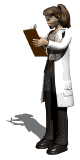 Движение (колебание)   молекул воды
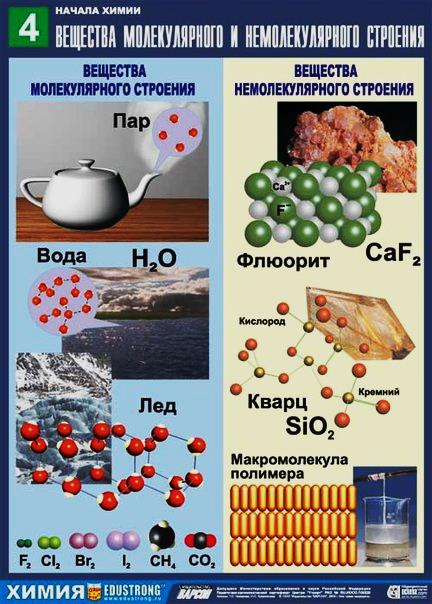 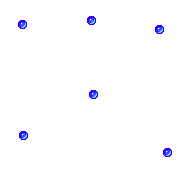 Ионная  кристалли-ческая решётка
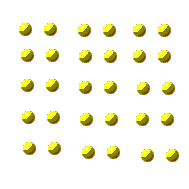 Атомная  кристалли-ческая решётка
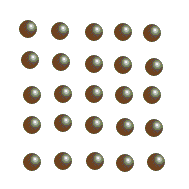 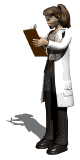 Сделаем запись в тетради.
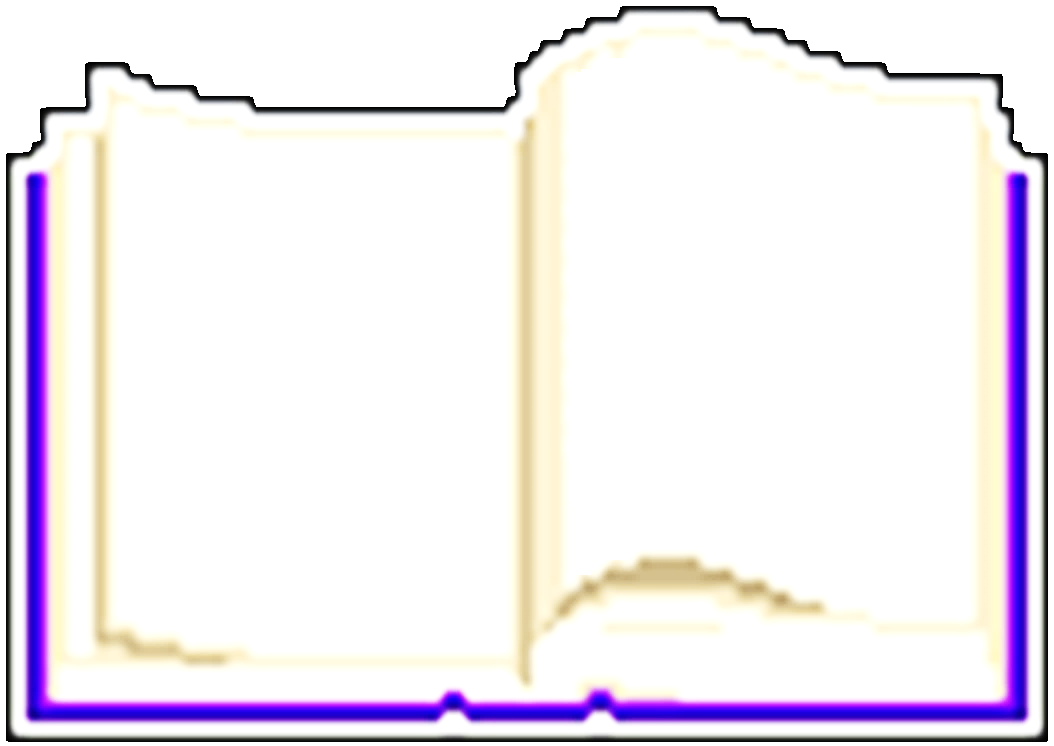 Состав ионных соединений не всегда постоянен и часто зависит от условий их получения, поэтому к ним неприменим закон постоянства состава. При обычных условиях вещества немолекуляр-ного строения (с ионной связью), в отличие от молекуляр-ных веществ, находят-ся только в твёрдом состоянии и образуют ионные кристалли-ческие решётки.
Все вещества с ионной связью не обладают молекуляр-ным строением. Они образованы не моле-кулами, а положите-льно и отрицательно заряженными ионами, которые являются носителями химичес-ких свойств таких веществ.
Металлическая связь
Металлическая – это связь между положительными ионами металлов и оторвавшимися электронами. 
Она характерна для металлов в твердом и жидком состоянии, а в парообразном – атомы металлов связаны между собой ковалентной связью.
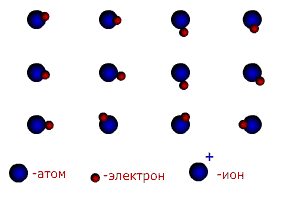 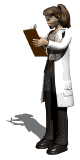 Схематически для описания металлической связи используют модель «свободного электрона». Согласно этой модели атомы металлов отдают наружные электроны и превращаются в положительно заряженные ионы. Оторвавшиеся от атомов электроны образуют «электронный газ», который равномерно распределяется между всеми ионами и соединяет их.
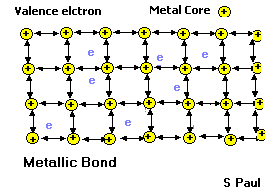 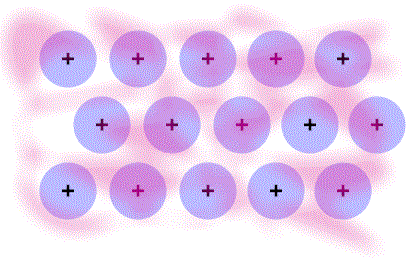 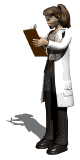 Металлическая связь имеет черты сходства и отличия с ковалентной и ионной связями. Как при ковалентной, так и при металлической, валентные электроны переходят в общее пользование. Но в случае металлической связи эти электроны связывают все атомы данного образца металла, а в случае ковалентной связи – два атома. В отличие от ковалентной связи металлическая связь не имеет направленного характера. Как при ионной связи, так и при металлической, имеются ионы. Но в металлах положительные ионы удерживаются свободно перемещающимися электронами, а в веществах с ионной связью – отрицательно заряженными ионами.
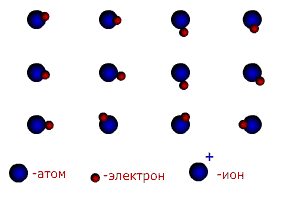 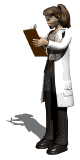 Сделаем запись в тетради.
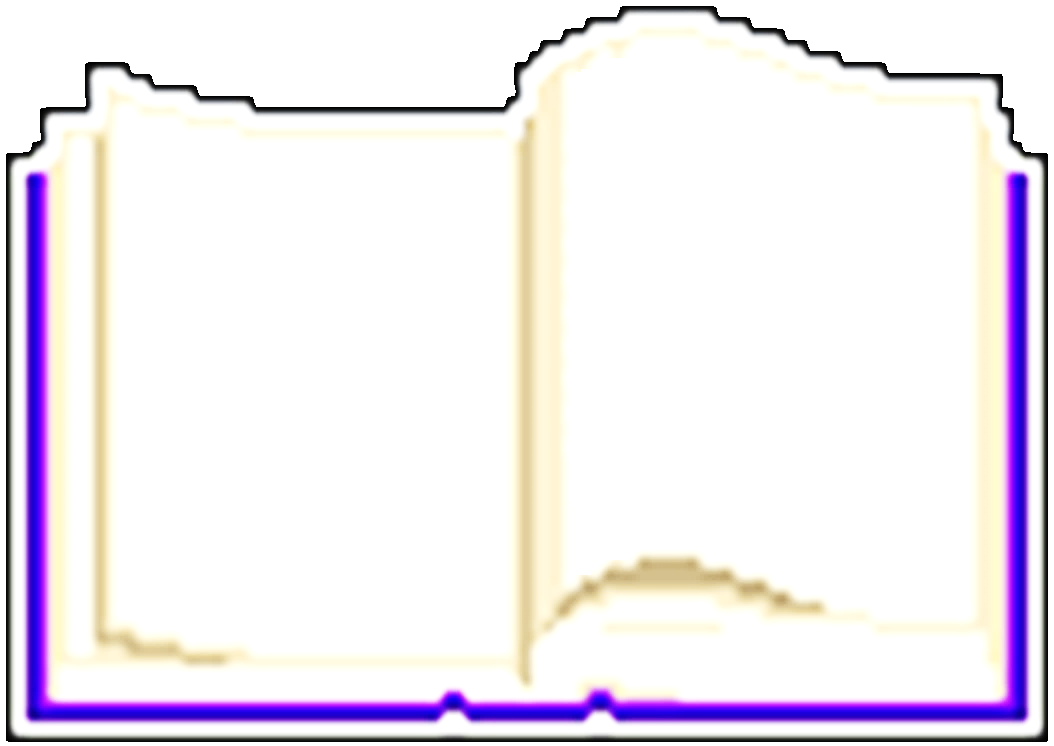 Атомы металлов отдают наружные электроны и превра-щаются в положи-тельно заряженные ионы. Оторвавшиеся от атомов электроны образуют «электрон-ный газ», который равномерно распре-деляется между всеми ионами и соединяет их.
Металлическая – это связь между положительными ионами металлов и оторвавшимися электронами.
Водородная связь
Водородная – это связь которая образуется между атомом водорода одной молекулы и атомом сильно электроотрицательного элемента другой молекулы. Возникновение водородной связи приводит к ассоциации (соединению) молекул. Она характерна для веществ в жидком и твердом со­стояниях.
H–F– + +H–F  =  H–F _ _ _ H–F   или   H–F • • • H–F 
                           
                                        водородная связь
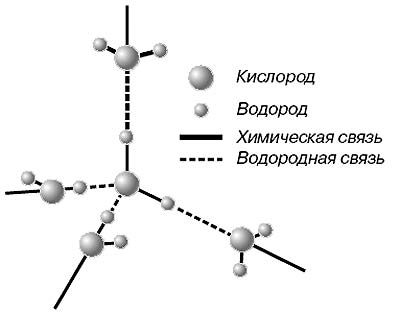 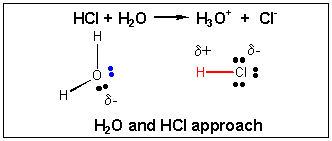 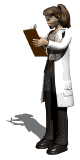 Обозначают водородную связь тремя точками или тремя пунктирами.
При установлении каждой молекулой двух Н-связей вещество может иметь линейную (зигзагообразную) надмолекулярную структуру, как во фтороводороде (а). При участии каждой мо­лекулы в четырех Н-связях образуются трехмерные структуры (б)
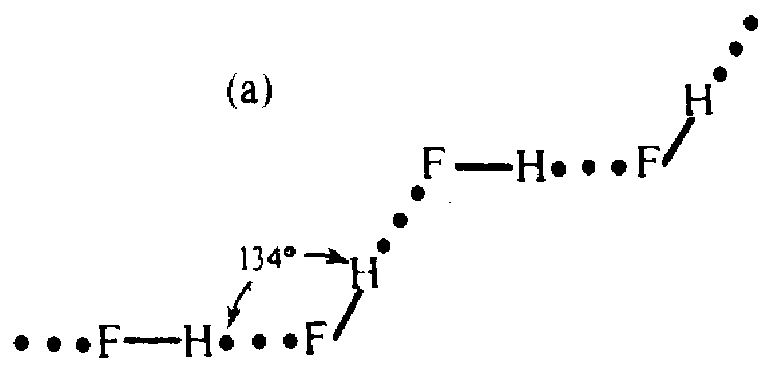 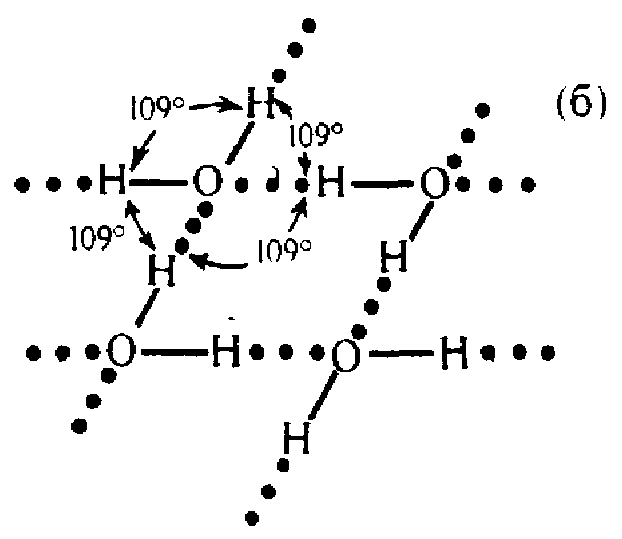 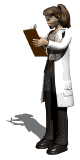 За счет образования водородных связей в веществе могут возникать межмолекулярные и внутримолекулярные циклические структуры. Например, молекулы органических кислот типа муравьиной соединяются попарно своими полярными концами, так как в их карбоксильных группах атом водорода и карбонильный атом кислорода направлены в одну сторону, что приводит к образованию из двух таких групп замкнутого цикла. Димеры этих кислот существуют даже в их парах.
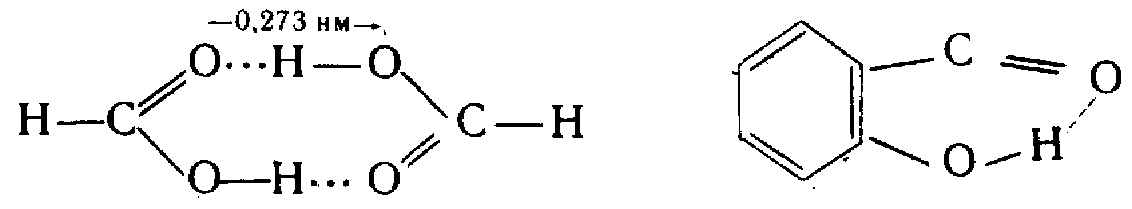 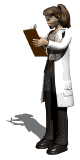 Наличие водородных связей объясняет отклонение свойств некоторых соединений. Например, вследствие ассоциации фтороводо-родная кислота более слабая кислота по сравнению с другими галогеноводородными кислотами, температура кипения HF выше температуры кипения НСl. Способностью к ассоциации обладают вода, спирты, аммиак и другие соединения.
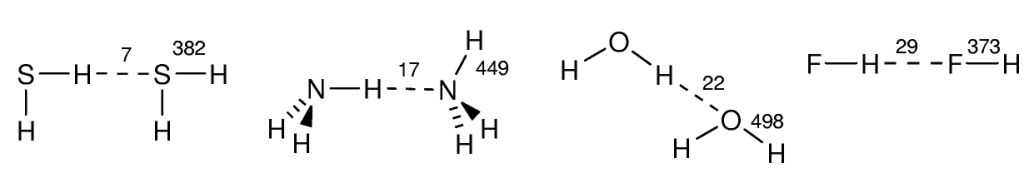 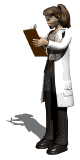 Сделаем запись в тетради.
Водородная – это связь которая образуется между атомом водорода одной молекулы и атомом сильно электроотрицательного элемента другой молекулы. Возникновение водородной связи приводит к ассоциации (соединению) молекул. Она характерна для веществ в жидком и твердом состояниях.
H–F– + +H–F  =  H–F _ _ _ H–F   или   H–F • • • H–F 
                           
                                        водородная связь

Наличие водородных связей объясняет отклонение свойств некоторых соединений.
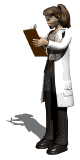 Проверим, как Вы поняли и запомнили
 пройденный материал
Решите кроссворд:
1 – вещества, в молекулах которых атомы связаны между собой ковалентными связями, обладают … строением;
2 – вещества с ионной решёткой обладают высокой … и прочностью;
3 – точки, в которых размещены частицы кристалла, называют … решётки;
4 – состав … соединений не всегда постоянен;
5 – молекулярную … решётку имеют практически все органические вещества в твёрдом состоянии;
6 – закон … состава;
7 – в веществах молекулярного строения всегда сохраняются ...
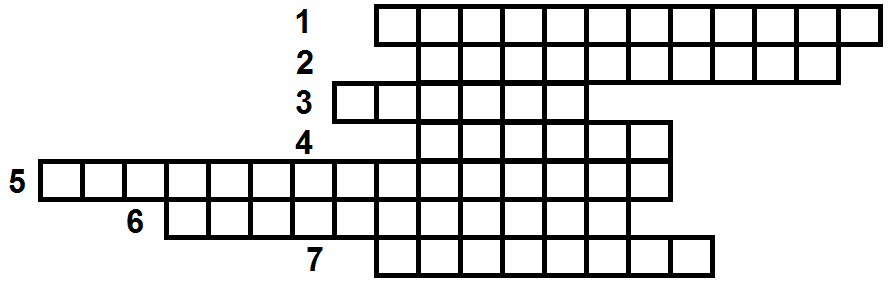 Сделаем запись в тетради.
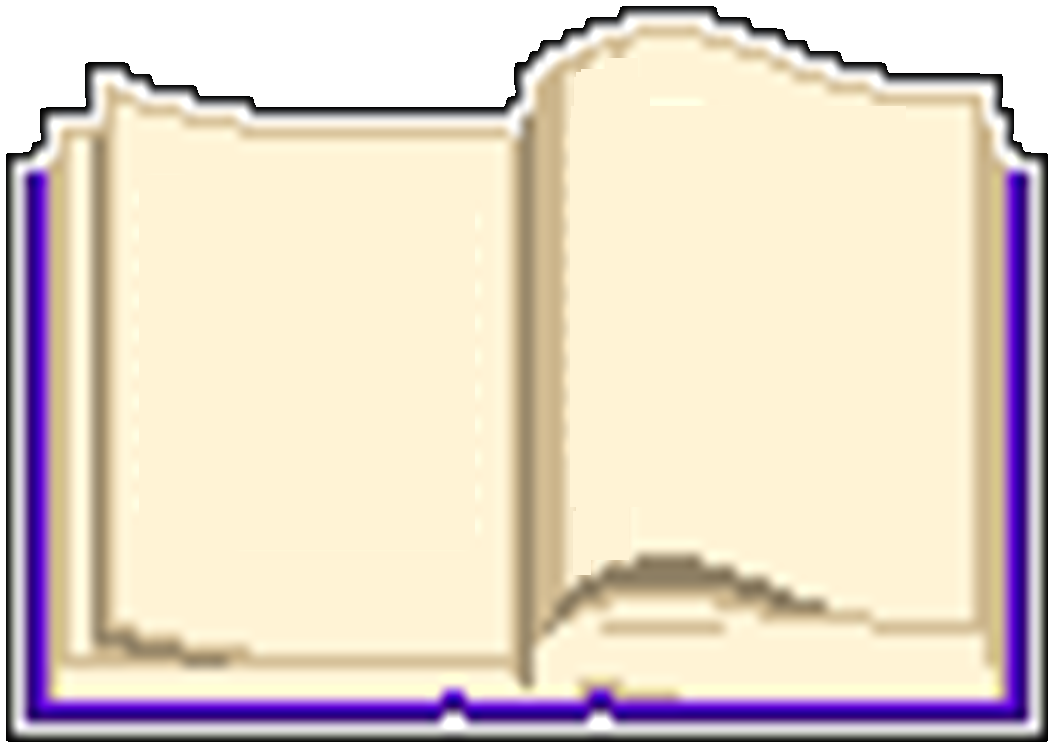 1 – вещества, в молекулах которых атомы связаны между собой ковалентными связями, обладают … строением;
2 – вещества с ионной решёткой обладают высокой … и прочностью;
3 – точки, в которых размещены частицы кристалла, называют … решётки;
4 – состав … соединений не всегда постоянен;
5 – молекулярную … решётку имеют практически все органические вещества в твёрдом состоянии;
6 – закон … состава;
7 – в веществах молекулярного строения всегда сохраняются ...
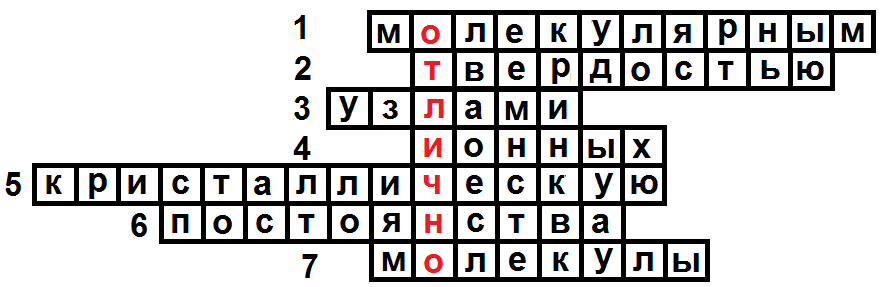 Проверим, как Вы поняли и запомнили
 пройденный материал
1. Ионную кристаллическую решетку имеет
а) хлор               
б) хлорид калия (KCl)                  
в) хлорид фосфора (III) (PCl3 )                  
г)  оксид углерода (II) (CO)
2. Вещества, обладающие твердостью, тугоплавкостью, хорошей растворимостью в воде, как правило имеют … кристаллическую решетку
а) молекулярную            б) атомную
в) ионную                         г) металлическую
3. Молекулярное строение имеет 
а) магний       
б) нитрат бария (Ba(NO3)2)        
в) бромоводород (HBr)          
г) гидроксид калия (KOH)
4. Ионную кристаллическую решетку имеет вещество 
а) NaNO3         б)Н2SO4          в)ССl4            г)СН3СOОH
5. Вещества главной подгруппы I группы в соединениях обычно имеют … кристаллическую решетку
а) молекулярную                        б) ионную
в) металлическую                       г) атомную
6. Молекулярной структуры не имеет
а) хлор (твердый)                                        
б) графит (C)
в) углекислый газ (СО2) (твердый)            
г) метан (СН4)
7. Молекулярное строение имеет 
а) оксид натрия (Na2O)       
б) оксид кремния (SiO2)        
в) вода (H2О)          
г) алмаз (С)
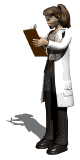 Проверьте свои ответы
1. Ионную кристаллическую решетку имеет
а) хлор               
б) хлорид калия (KCl)                  
в) хлорид фосфора (III) (PCl3 )                  
г)  оксид углерода (II) (CO)
2. Вещества, обладающие твердостью, тугоплавкостью, хорошей растворимостью в воде, как правило имеют … кристаллическую решетку
а) молекулярную            б) атомную
в) ионную                         г) металлическую
3. Молекулярное строение имеет 
а) магний       
б) нитрат бария (Ba(NO3)2)        
в) бромоводород (HBr)          
г) гидроксид калия (KOH)
Перед ответом на такие вопросы определите тип связи (ΔЭО=0 – ковалентная неполярная, ΔЭО1,7 – ковалентная полярная, ΔЭО≥1,7 – ионная – кристалл ионный). Чтобы ответы не были слишком сложными, перепишите данную и следующую таблицы – они нужны будут не только сейчас, но и в 9 и 11 классах. Немного забегаем вперед, ничего – начинайте привыкать к данному материалу!
Типы кристаллических решеток твердых веществ
Типы кристаллических решеток твердых веществ
Типы кристаллических решеток твердых веществ
Типы кристаллических решеток твердых веществ
Положение элементов в Периодической системе Д.И. Менделеева и типы кристаллических решеток их простых веществ
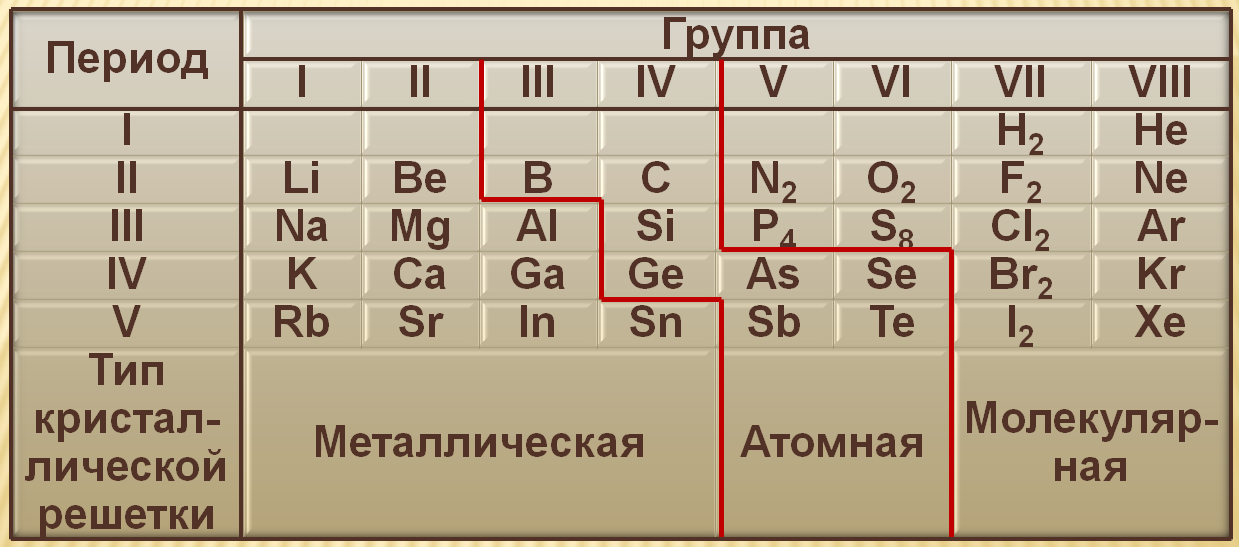 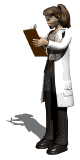 4. Ионную кристаллическую решетку имеет вещество 
а) NaNO3         б)Н2SO4          в)ССl4            г)СН3СOОH
5. Вещества главной подгруппы I группы в соединениях обычно имеют … кристаллическую решетку
а) молекулярную                        б) ионную
в) металлическую                       г) атомную
6. Молекулярной структуры не имеет
а) хлор (твердый)                                        
б) графит (C)
в) углекислый газ (СО2) (твердый)            
г) метан (СН4)
7. Молекулярное строение имеет 
а) оксид натрия (Na2O)       
б) оксид кремния (SiO2)        
в) вода (H2О)          
г) алмаз (С)
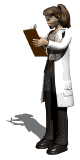 Естествознание
Практическая работа № 2 «Ионная химическая связь»
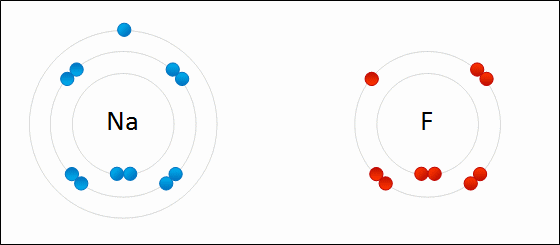 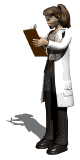 Цель работы: закрепить полученные знания об образовании химической связи.
 
Вспомним: 
Химическая связь – это силы взаимодействия, которые соединяют отдель-ные атомы в молекулы, ионы, кристаллы.
Тип химической связи можно определить исходя из разности (Δ) электроотрицатель-ностей (ΔЭО)  атомов, образующих химическую связь.
ΔЭО = 0 – связь ковалентная неполярная
ΔЭО  1,7 – связь ковалентная полярная
ΔЭО 1,7 – связь ионная.
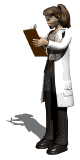 Разные типы химической связи образуются по разному механизму.
N2        ΔЭО(N–N)=3,07–3,07=0 – связь ковалентная неполярная
H2O     ΔЭО(Н–О)=|2,10–3,50|=1,40 – связь ковалентная полярная
NaCl    ΔЭО(Nа–Cl)=|1,01–2,83|=1,82 – связь ионная.
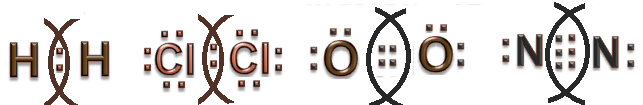 или NN
Ковалентная химическая связь осуществляется между атомами с помощью общих электронных пар
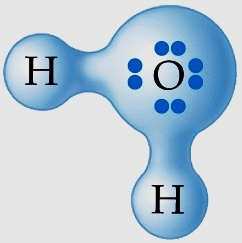 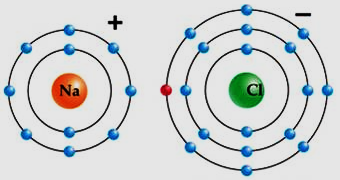 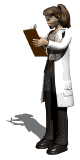 Ионная химическая связь осуществляется между ионами электростатическим притяжением
Задание: для молекулы …:
Определите тип химической связи.
Напишите электронную формулу атомов, образующих химическую связь, валентные электроны подчеркните и распределите их по орбиталям; точками укажите расположение электронов вокруг атома.
Напишите схему образования химической связи.
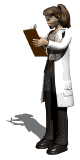 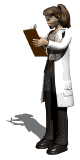 Образец 1 (выполнения задания)

Задание: для молекулы K3N:
Определите тип химической связи.
Напишите электронную формулу атомов, образующих химическую связь, валентные электроны подчеркните и распределите их по орбиталям; точками укажите расположение электронов вокруг атома.
Напишите схему образования химической связи.
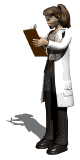 1. Определяем вид связи между атомами. 
Определяем электроотрицательности элементов и их разность:
ЭО(K) = 0,82   ЭО(N) = 3,04
ΔЭО(K–N) = |0,82 – 3,04| = 2,22
Связь K–N ионная, так как ΔЭО1,7.
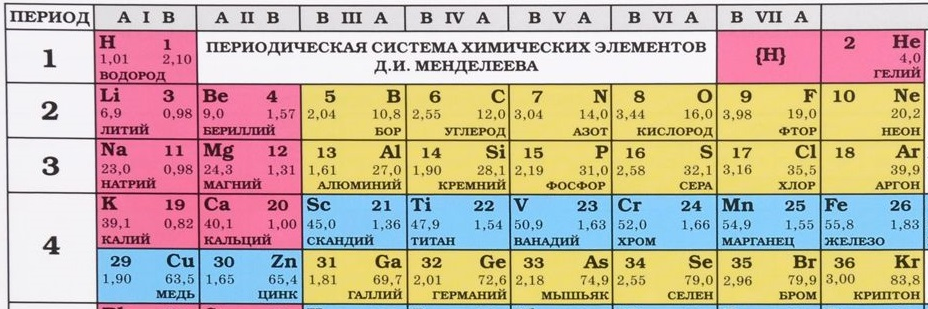 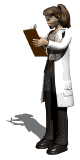 2. Составляем электронные схемы и электронные формулы атомов. Определяем валентные электроны (в том числе и неспаренные):
Калий располагается в IV периоде, следовательно, у него 4 энергетических уровня; в I группе, главной подгруппе, следовательно, на внешнем энергетическом уровне у него 1 (электрон), валентным являются s-электрон внешнего энергетического уровня – 4s1 (учитываем что сумма валентных электронов равна номеру группы).
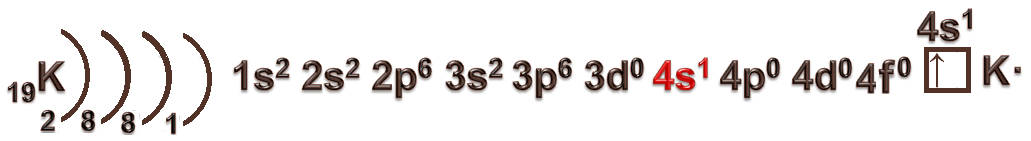 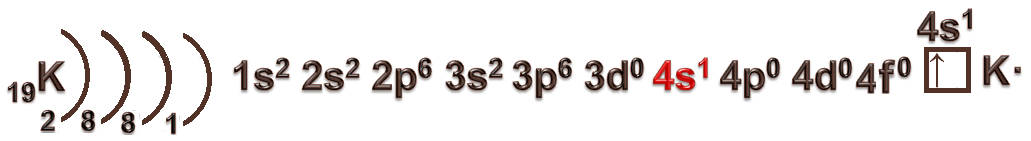 1s22s22p6 3s23p6 4s1
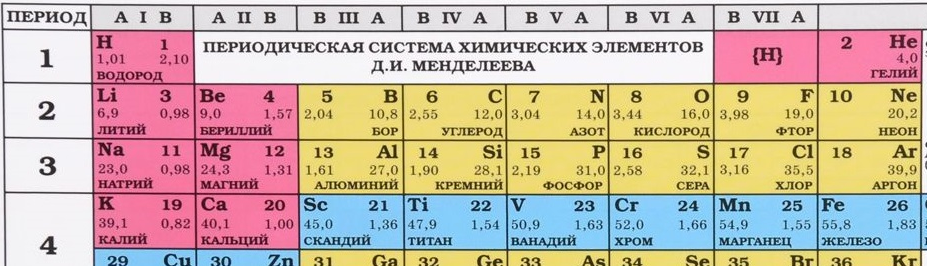 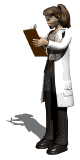 Азот располагается во II периоде, следовательно, у него 2 энергетических уровня; в V группе, главной подгруппе, следовательно, на внешнем энергетическом уровне у него 5 электронов:



Валентными являются электроны внешнего энергетического уровня – 2s22p3. Число неспаренных электронов можно подсчитать и по формуле: 8 – 5 = 3.
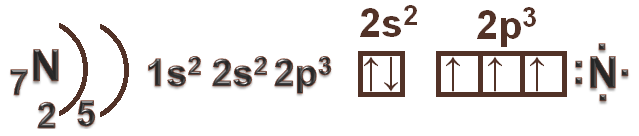 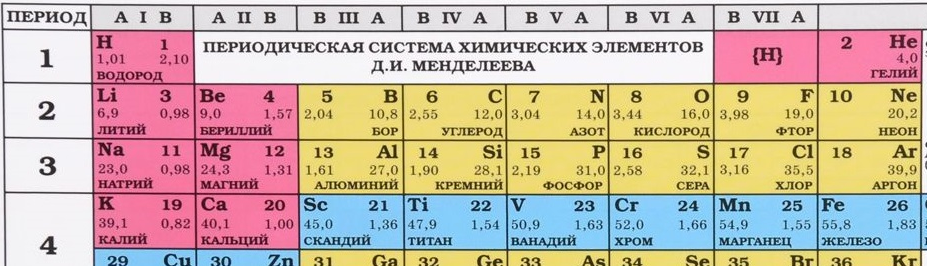 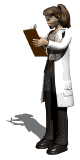 3. Составляем схемы образования ионов. Калий – металл, его атому легче отдать один внешний электрон, чем принять недостающие семь:
K0 – ē →  K+
                               4s1                       4s0
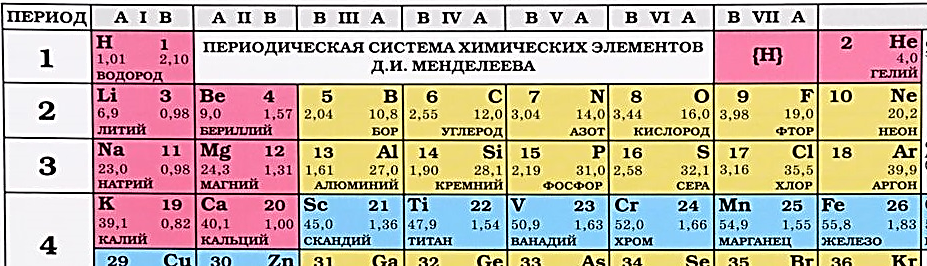 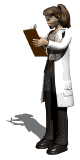 Азот – это неметалл, его атому легче принять три электрона, которых не хватает до завершения внешнего уровня, чем отдать пять электронов с внешнего уровня:
N0 + 3ē →  N3–   
                           2s22p3                2s22p6
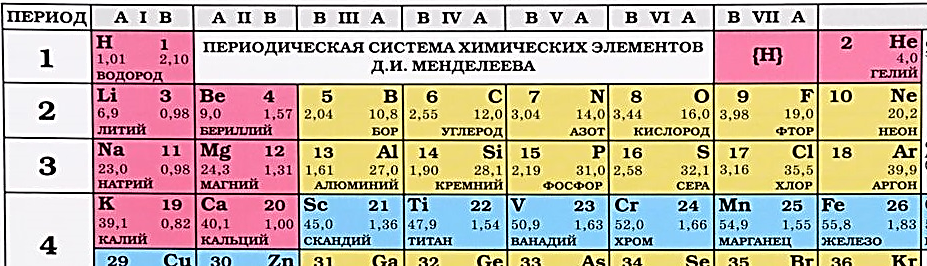 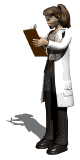 4. Составляем схемы образования ионного соединения. 
Положительные ионы калия и отрицательные ионы азота соединяются так, чтобы полученное соединение было электронейтральным. Перекрывания орби-талей нет! Связь образуется за счет электростатического притяжения частиц. На один отрицательный ион азота приходится три положительных иона калия:
3K+ + N3– →  K3+ N3–     или
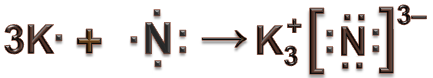 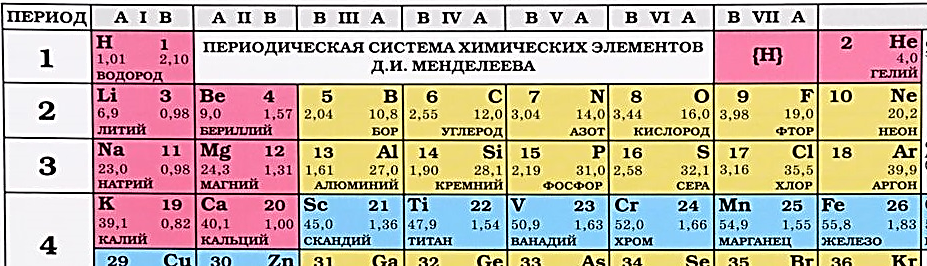 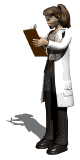 Все рассмотренные выше действия можно объединить единой схемой:
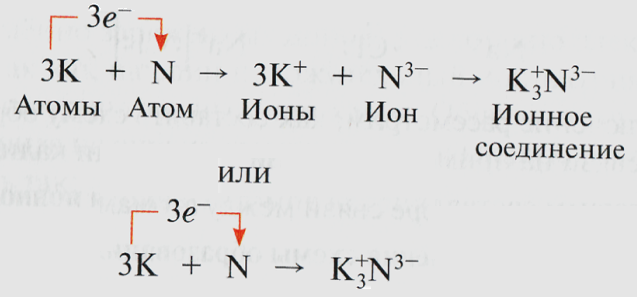 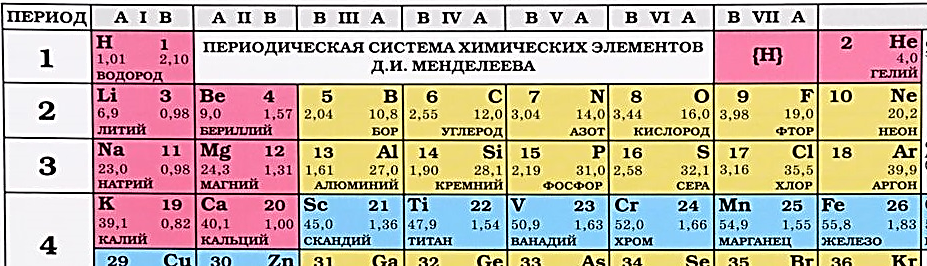 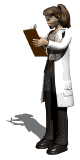 Образец 2 (выполнения задания)

Задание: для молекулы Н2S:
Определите тип химической связи.
Напишите электронную формулу атомов, образующих химическую связь, валентные электроны подчеркните и распределите их по орбиталям; точками укажите расположение электронов вокруг атома.
Напишите схему образования химической связи.
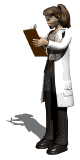 1. Определяем вид связи между атомами. 
Определяем электроотрицательности элементов и их разность:
ЭО(Н) = 2,10   ЭО(S) = 2,58
ΔЭО (Н–S) = 2,10 – 2,58 = 0,48
Связь Н–S ковалентная полярная, так как ΔЭО1,7.
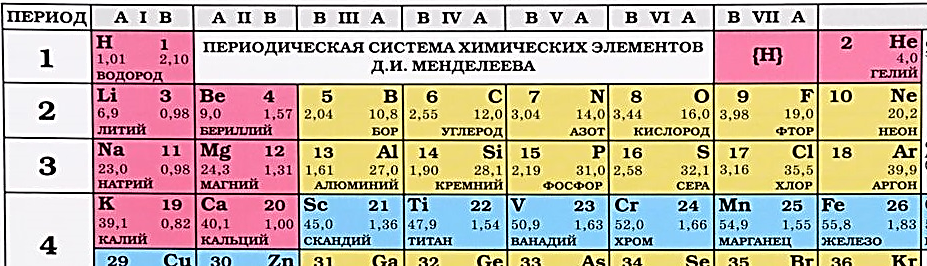 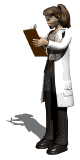 2. Составляем электронные схемы и электронные формулы атомов. Определяем валентные электроны (в том числе и неспаренные). 
Валентные электроны каждого атома обозначаем точками вокруг символа элемента.
Вспомните: У элементов главных подгрупп валентными являются s- и p-электроны внешнего энергетического уровня.
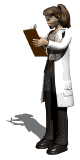 Водород располагается в I периоде, следовательно, у него 1 энергетический уровень; в 1 группе, главной подгруппе, следовательно на внешнем энергетическом уровне у него 1 электрон.
Валентным у водорода является 1s1 электрон. Электронная формула водорода 1s1.
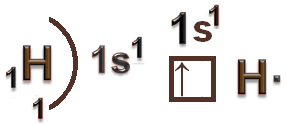 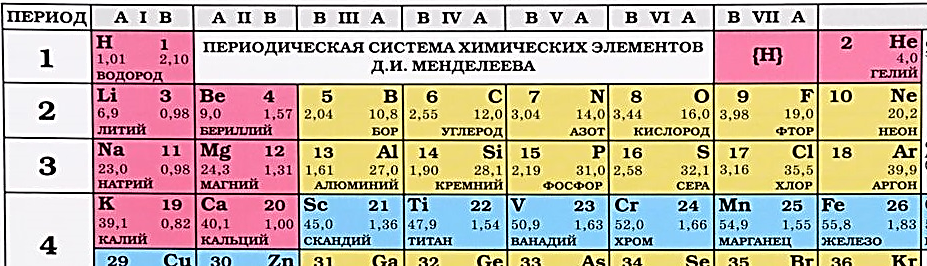 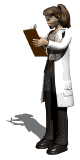 Сера  располагается в III периоде, следовательно, у неё 3 энергетических уровня; в VI группе, главной подгруппе, следовательно на внешнем энергетическом уровне у неё 6 электронов.
Валентными у серы являются электроны внешнего энергетического уровня – 3s23p4. Число неспаренных электронов можно подсчитать и по формуле: 8 – 6 = 2.
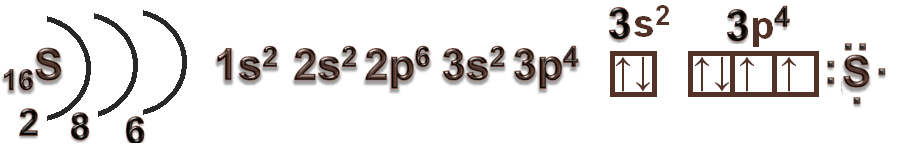 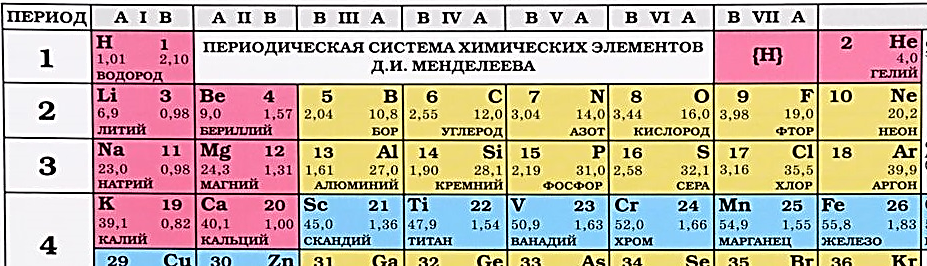 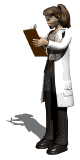 3. Показываем взаимодействие атомов и составляем электронную и структурную формулы образовавшейся молекулы.
До завершения внешнего электронного слоя атому серы не хватает двух электронов, поэтому при образовании молекулы Н2S возникают две пары общих электронов.
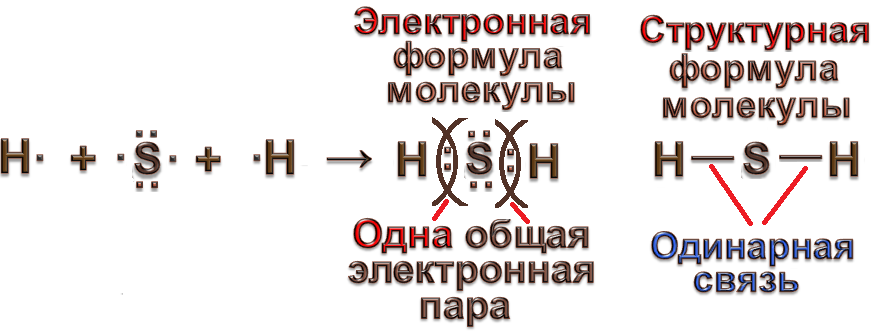 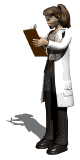 4. Определяем смещение электронной плотности. 
Общие электронные пары смещены в сторону атома серы, потому что он более электроотрицателен:
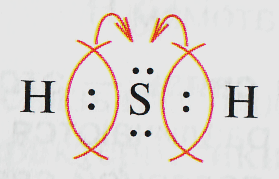 5. Показываем перекрывание орбиталей при  образовании химической связи.
В образовании связи участвуют s-орбитали водорода, имеющие форму шара и две р-орбитали серы имеющие форму гантелей:
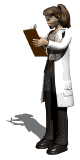 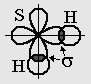 Если нужно показать перекрывание орбиталей вспомним, что:
Форма орбиталей
Группа
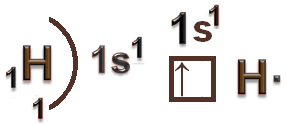 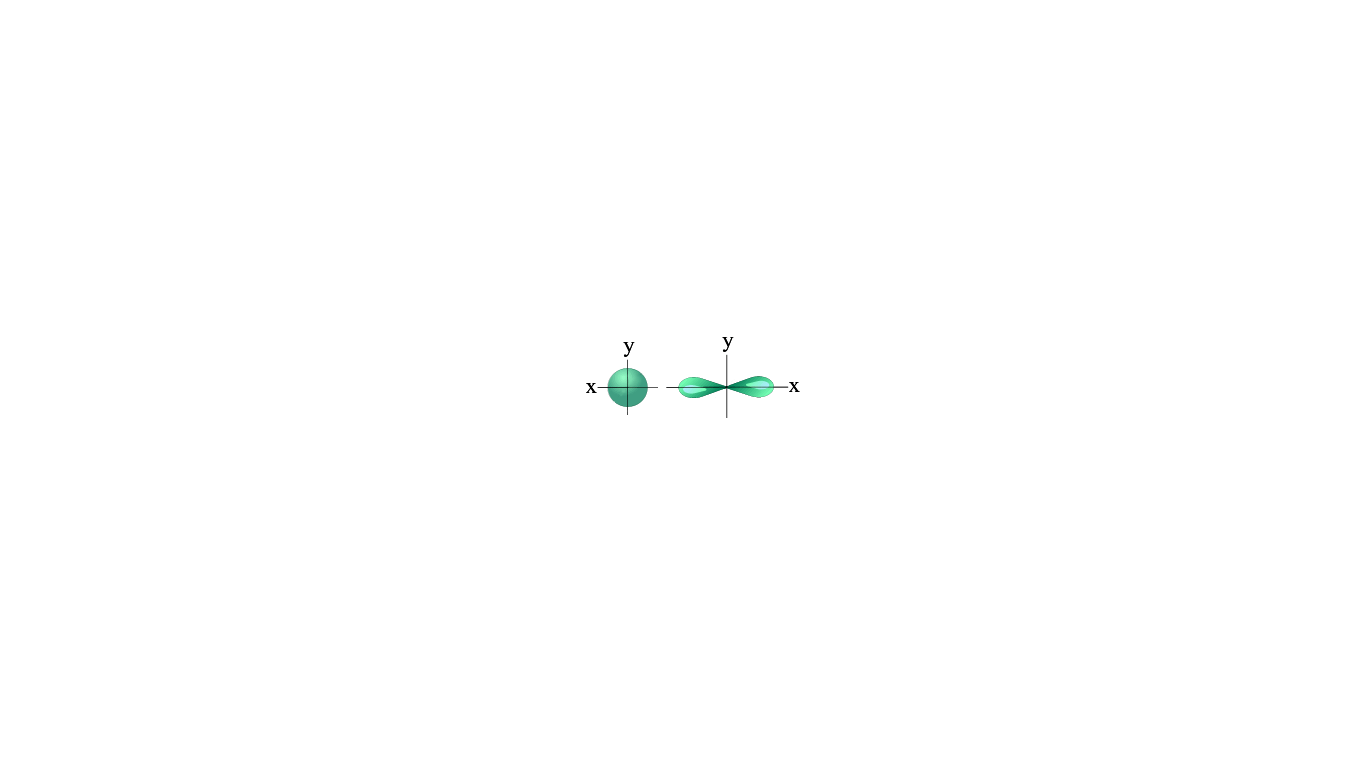 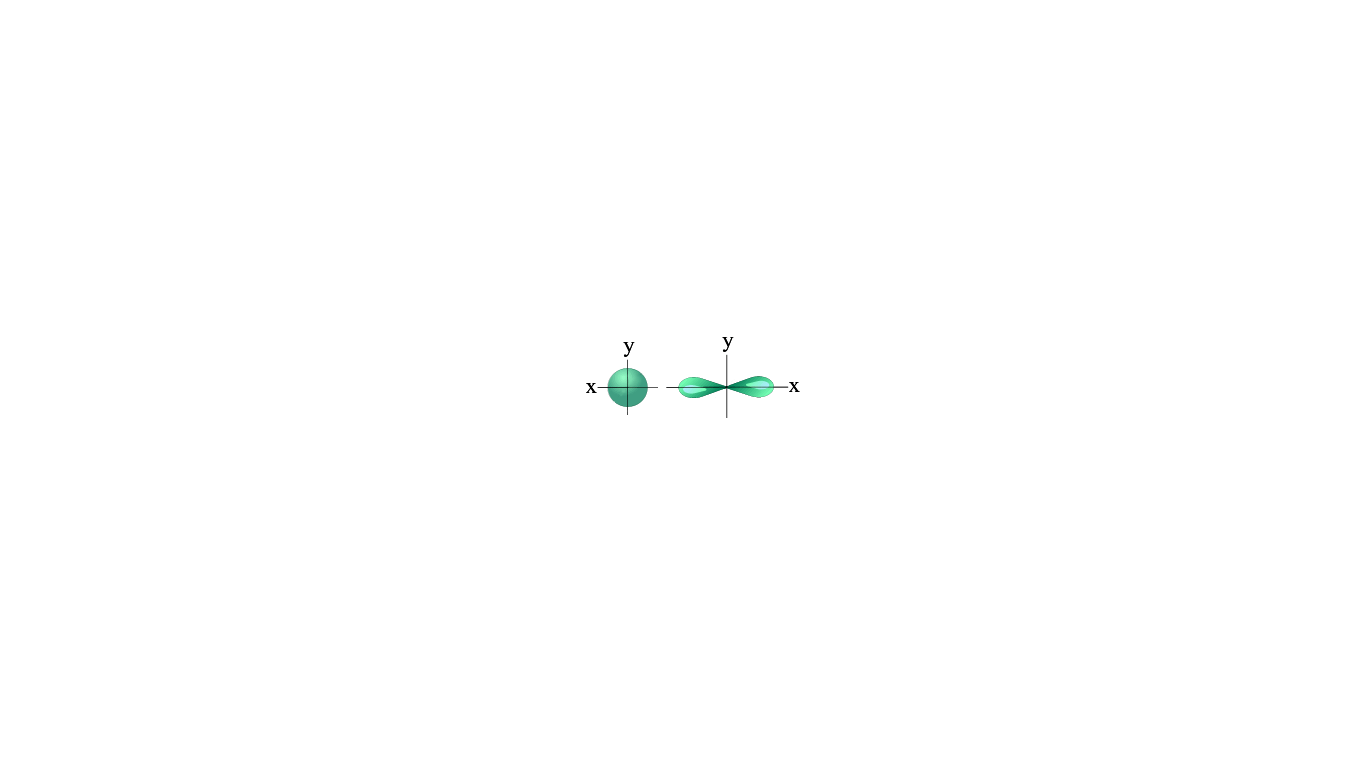 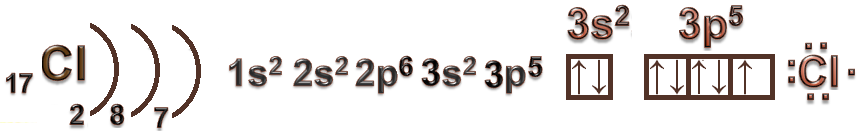 VII A
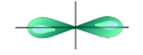 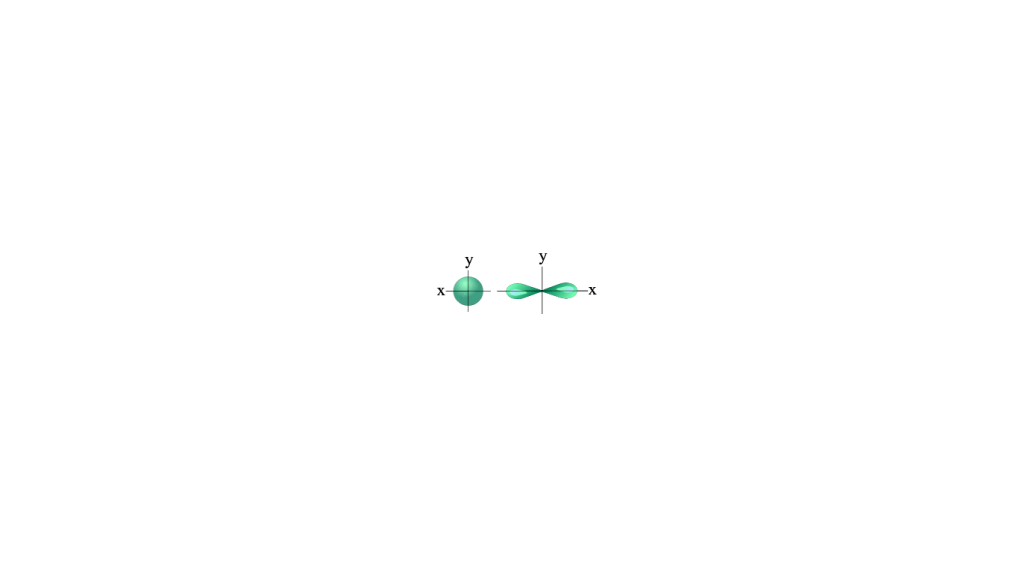 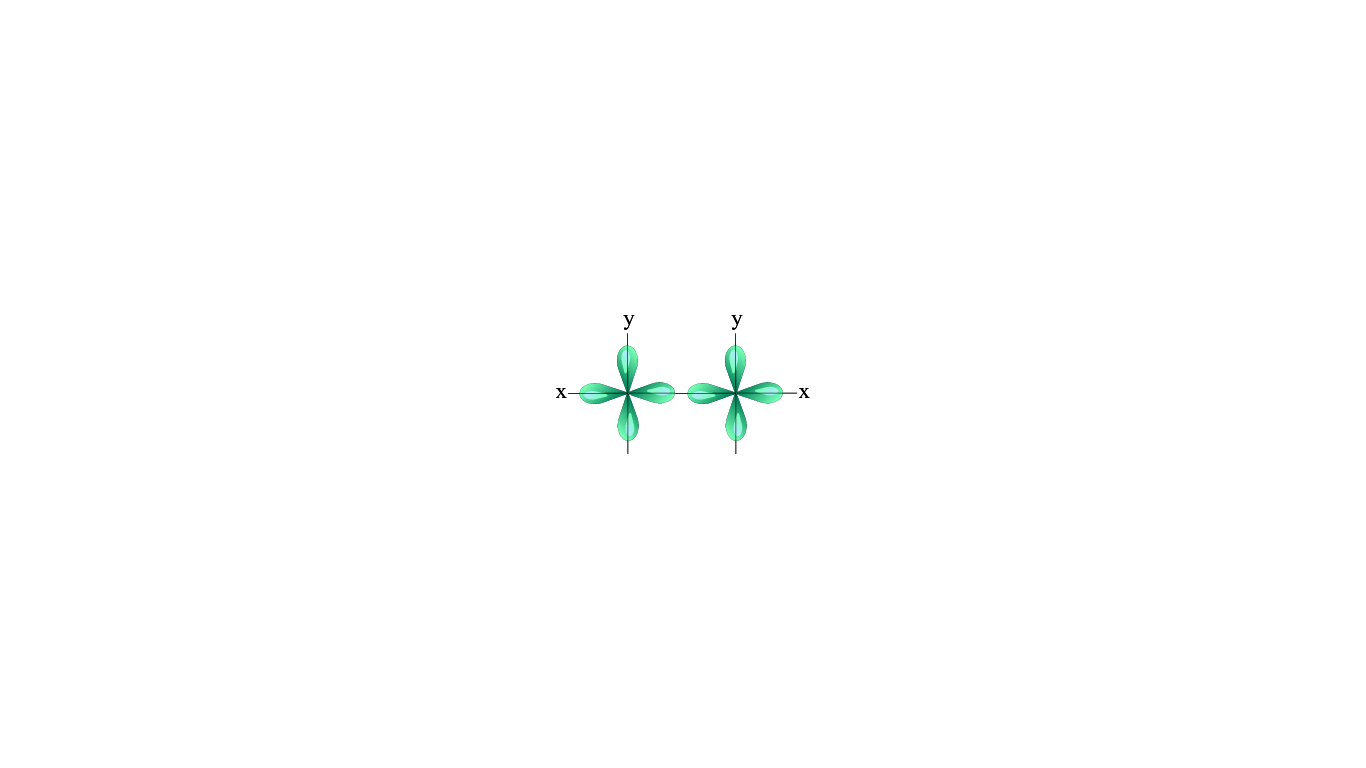 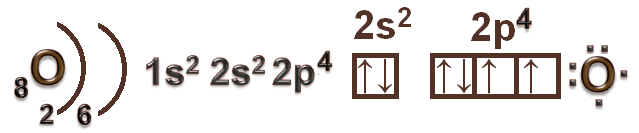 VI A
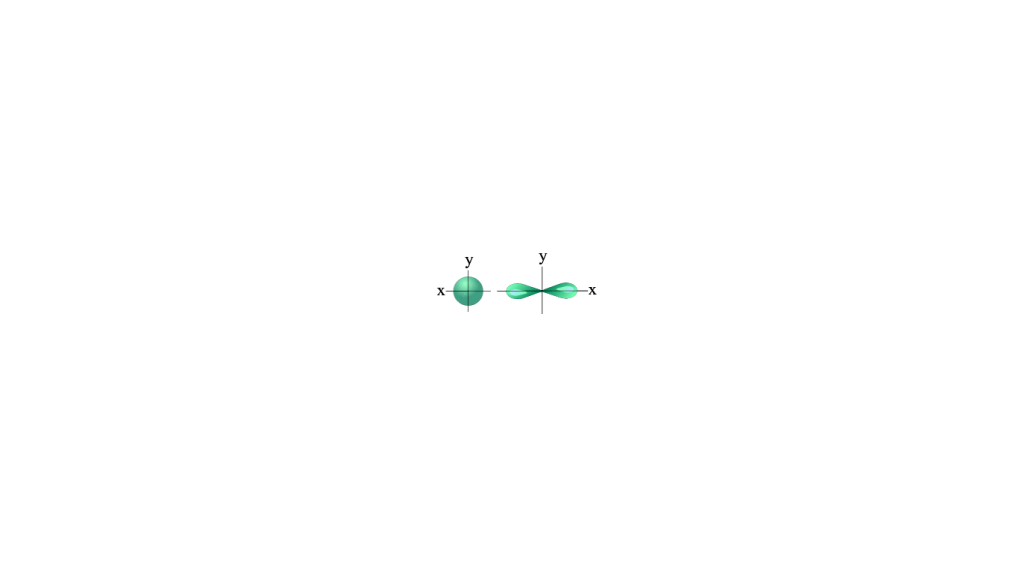 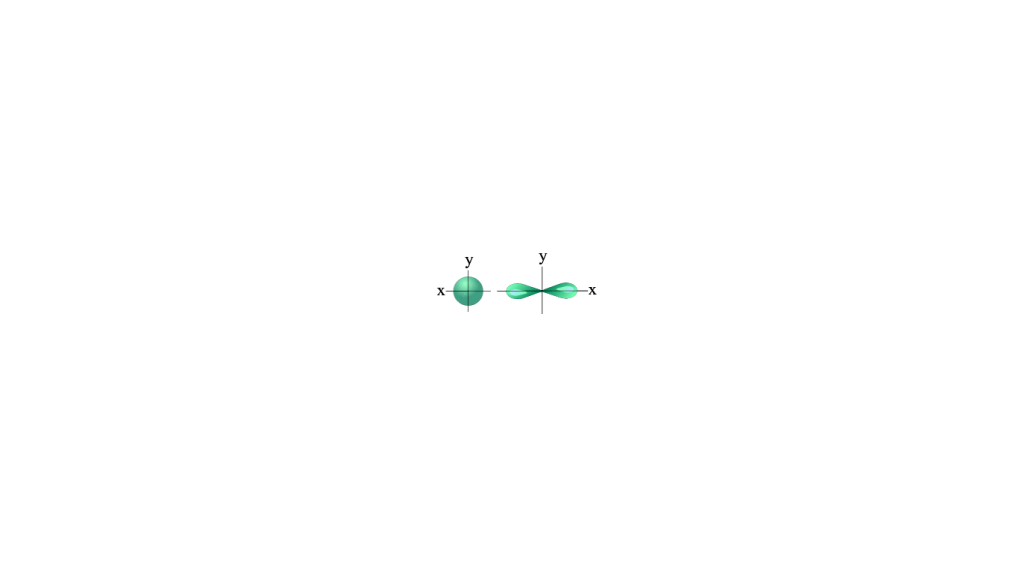 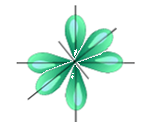 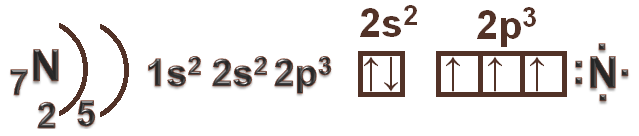 V A
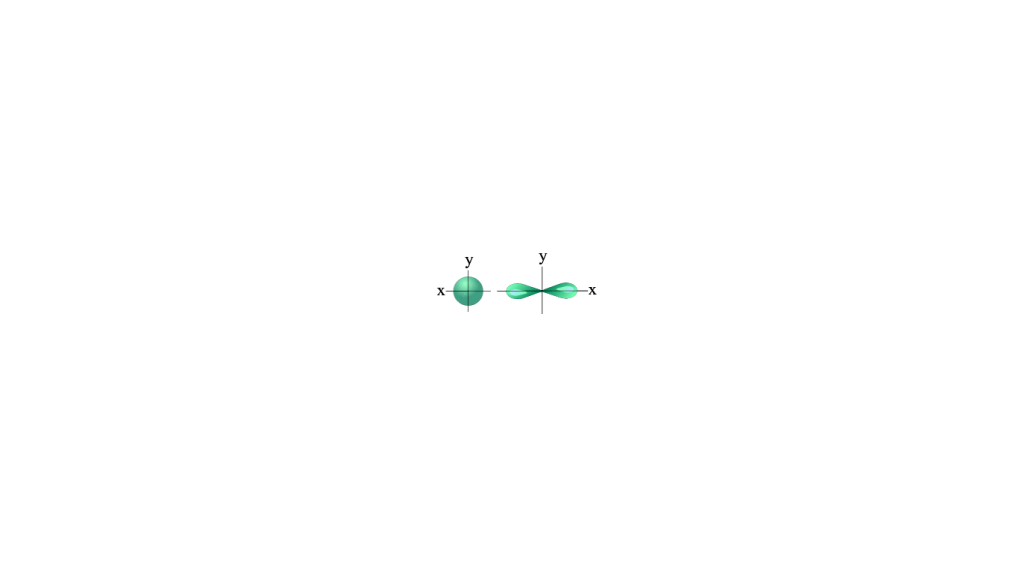 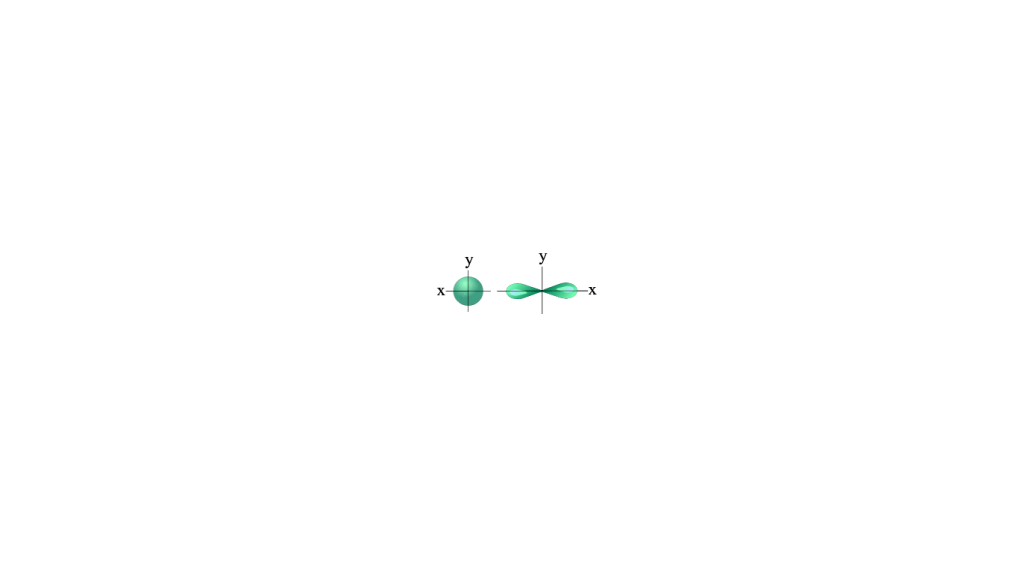 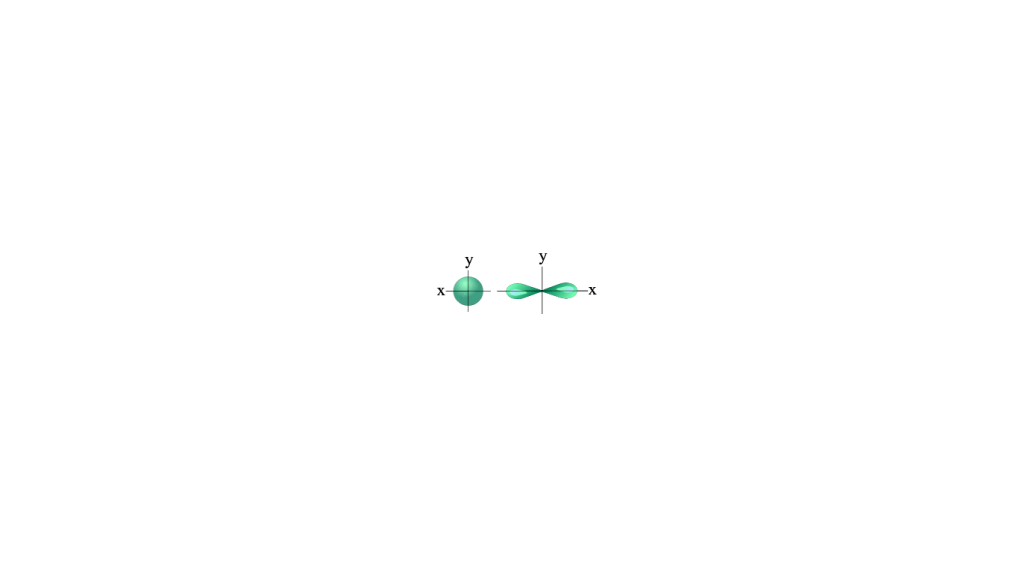 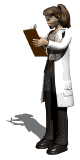 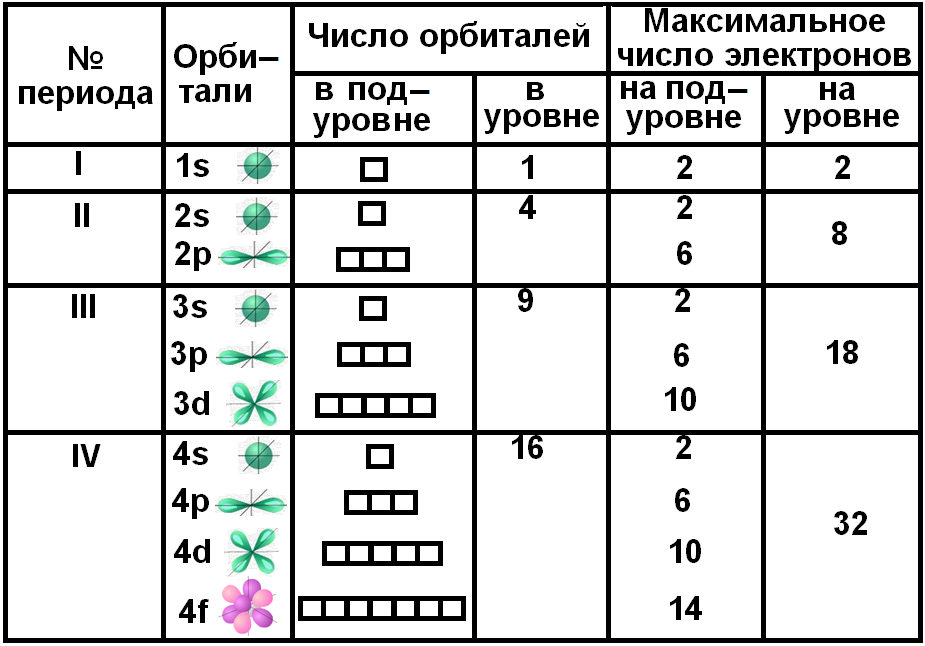 Степень окисления и валентность. 
Понятие степени окисления
Из механизма образования химической связи следует, что связи разных видов отличаются местоположением обшей электронной пары между атомами и что валентность атома элемента (обозначим её буквой В) определяется числом связей, которыми данный атом соединён с другими атомами.
Рассмотрим несколько примеров и сделаем некоторые выводы:
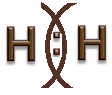 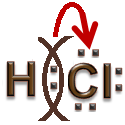 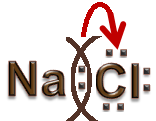 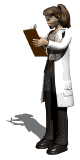 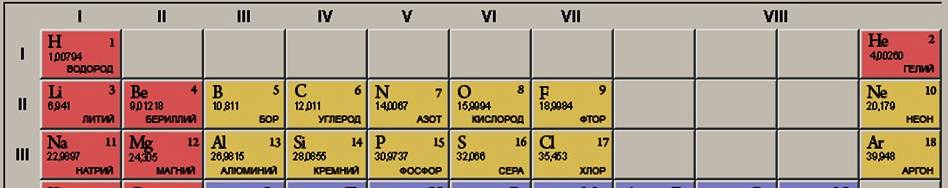 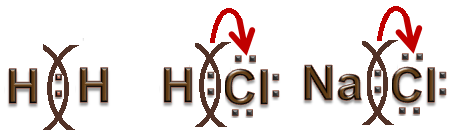 1. Во всех соединениях независимо от полярности образовавшихся связей валентность атомов Н, Сl, Na равна 1, следовательно, валентность не имеет знака.
2. В молекуле водорода Н2 общая электронная пара в равной степени принадлежит обоим атомам, поэтому на атомах водорода не появляется заряд:
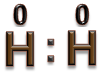 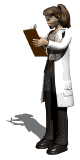 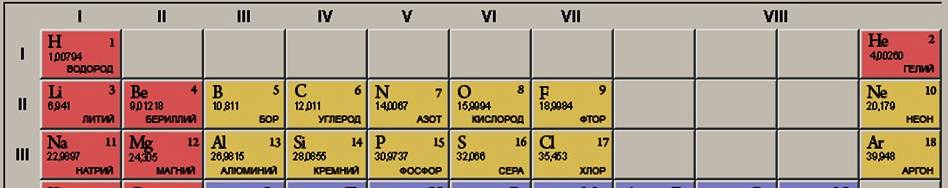 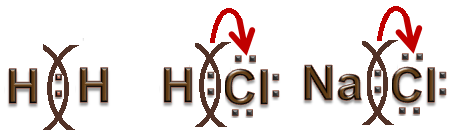 3. В молекуле хлороводорода НСl общая электронная пара смещена в сторону атома хлора, поэтому на атоме хлора появляется избыточный отрицательный заряд, а на атоме водорода – такой же по значению, но положительный заряд.
Эти заряды по абсолютному значению меньше единицы, так как общая электронная пара лишь частично смещена к атому более электроотрицательного элемента. Их обозначают + и – ( – греческая буква «дельта»). Так, заряды на атомах водорода и хлора в молекуле НСl соответственно равны +0,17 и –0,17, т.е.
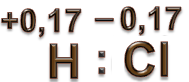 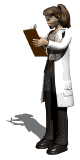 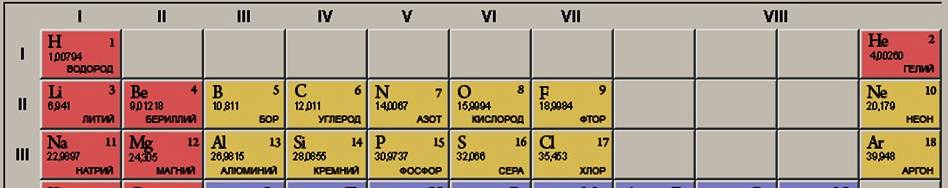 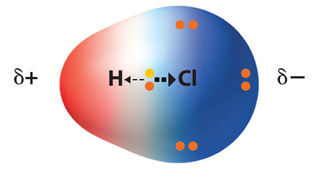 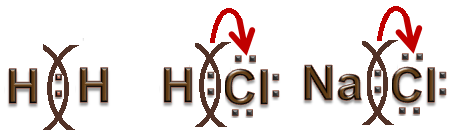 4. В поваренной соли NаСl общая электронная пара практически полностью смещена в сторону атома хлора. Возникшие избыточные заряды на атомах натрия и хлора равны + 0,87 и –0,87, т. е.
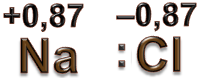 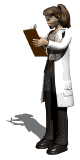 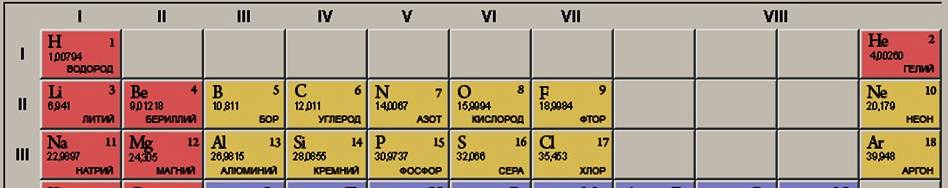 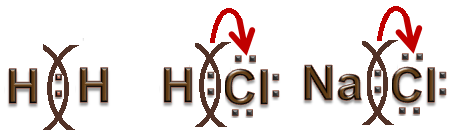 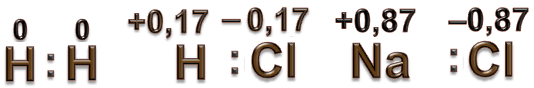 Для упрощения (удобства) общую пару электронов в хлороводороде НСl и хлориде натрия NаСl приписывают более электроотрицательному атому хлора, т. е. допускают, что атомы водорода и натрия отдали по одному электрону, а атомы хлора приняли по одному электрону. В результате этих процессов атомы водорода и натрия условно приобрели заряд +1, а атом хлора –1.
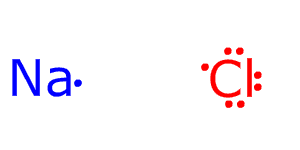 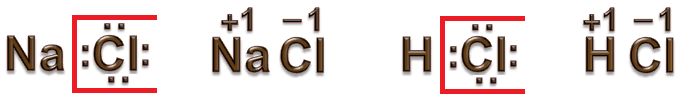 Эти условные (приписанные) заряды и называют степенями окисления атомов водорода, натрия и хлора.
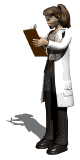 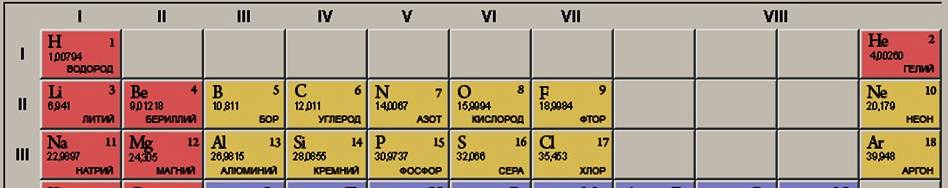 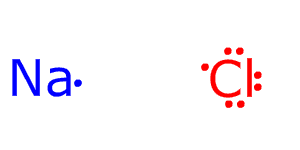 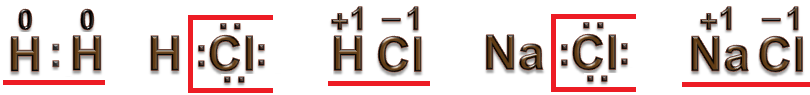 Степень окисления – это условный заряд атома в соединении, который приписывают ему, исходя из предположения, что соединение состоит только из ионов. При определении степени окисления атома не учитывается, в какой мере электроны смещаются при образовании химической связи – частично (ковалентная полярная связь) HCl или почти полностью (ионная связь) NaCl.
Из рассмотренных примеров следует, что степень окисления в отличие от валентности имеет знак. Она может иметь положительное, отрицательное и нулевое значения.
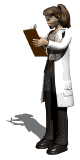 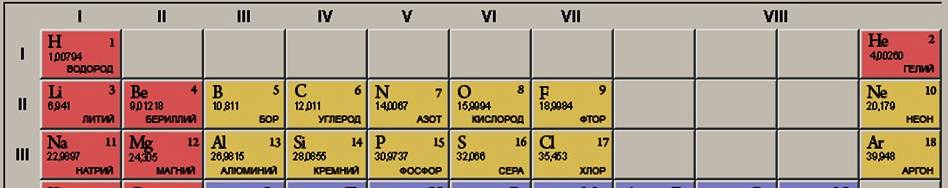 Положительная степень окисления равна числу электронов, отданных данным атомом.
Атом может отдать все валентные электроны (для элементов главных подгрупп это электроны внешнего уровня), проявляя при этом высшую (максимальную) положительную степень окисления. Численно она равна, как правило, номеру группы в Периодической системе элементов (исключение – кислород О и фтор F). Например, высшая положительная степень окисления атомов элементов главной подгруппы Vгруппы равна +5.
Максимальная степень окисления атомов фтора= 0
Максимальная степень окисления атомов кислорода = +2 (только со фтором!!!!)
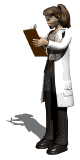 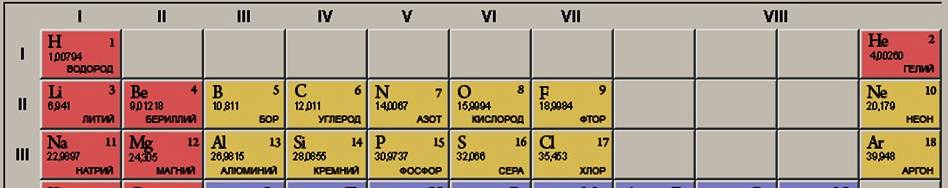 Положительную степень окисления проявляют как металлы, так и неметаллы, кроме фтора, гелия и неона.
Отрицательная степень окисления равна числу электронов, принятых данным атомом, её проявляют только неметаллы.
Атомы неметаллов присоединяют столько электронов, сколько их не хватает до завершения внешнего уровня, проявляя при этом низшую (минимальную) отрицательную степень окисления. Для элементов главных подгрупп IV–VII групп можно записать:
Минимальная степень окисления атомов =
= номер группы – 8
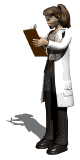 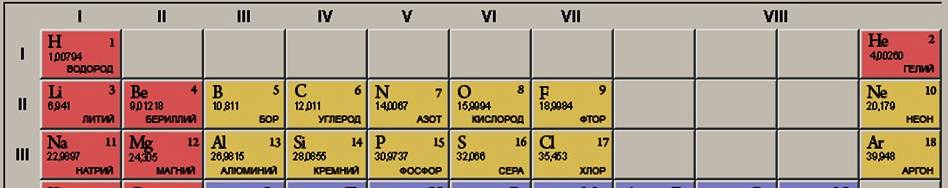 Атом азота, содержащий на внешнем слое 5 электронов, может присоединить 3 электрона, образуя отрицательно заряженный ион азота, в котором он проявляет степень окисления –3.
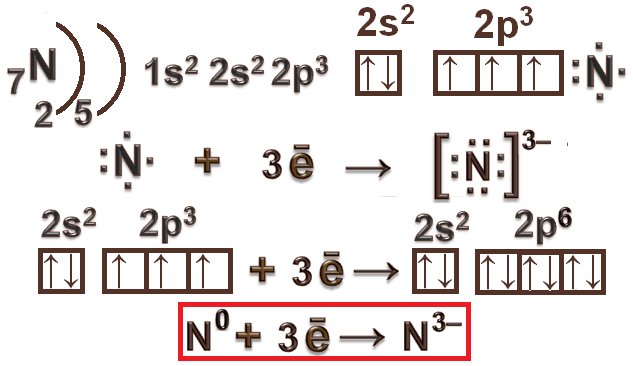 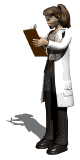 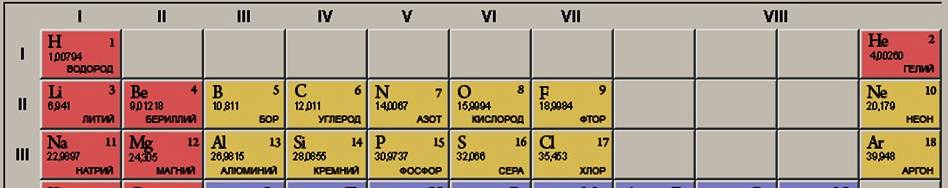 Значения степеней окисления между максимальной и минимальной называют промежуточными. Так, если максимальная степень окисления атома серы равна +6 (S+6), а минимальная –2 (S–2), то степени окисления 0,+2, +4 (S0, S+2, S+4) – промежуточные.
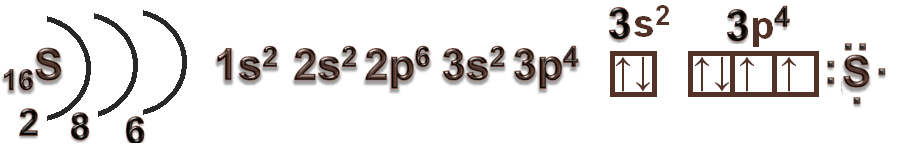 S0 + 2ē → S –2 
S0 – 2ē → S +2 
S0 – 4ē → S +4 
S0 – 6ē → S +6
Минимальная степень окисления
8 – 6 = 2
Максимальная степень окисления
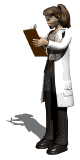 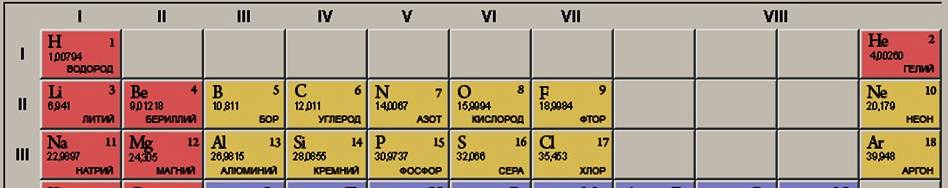 Нулевое значение степени окисления атомы имеют в соединениях с неполярными связями.
Например, в молекуле Н2 валентность атомов водорода равна единице, так как каждый атом предоставляет на образование связи по одному электрону:   Н:Н,   Н–Н.
Степень окисления атомов водорода равна нулю, так как общая электронная пара в равной степени принадлежит обоим атомам (Н0:Н0).
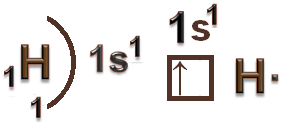 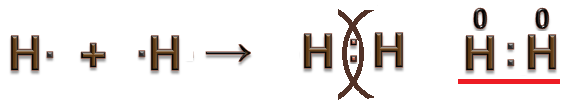 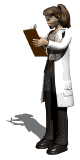 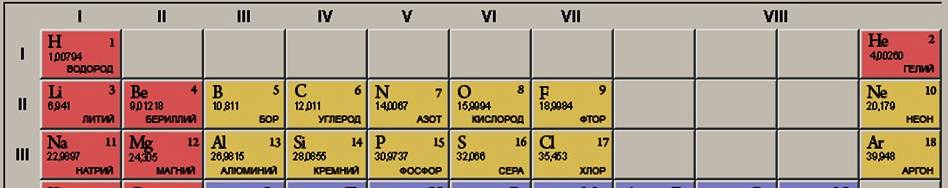 В молекуле О2 валентность атомов кислорода равна двум, так как каждый атом предоставляет на образование связи по два электрона:   О::О,   О=О.
Степень окисления атомов кислорода равна нулю, так как общая электронная пара в равной степени принадлежит обоим атомам (О0::О0).
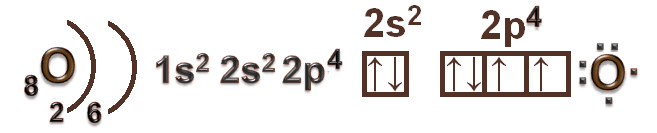 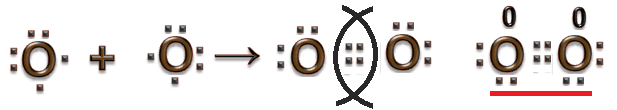 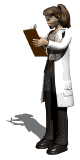 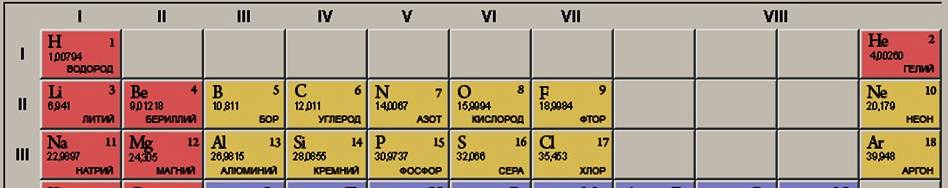 В молекуле N2 валентность атомов азота равна трем, так как каждый атом предоставляет на образование связи по три электрона:   N⁞⁞N,   N≡N.
Степень окисления атомов азота равна нулю, так как общая электронная пара в равной степени принадлежит обоим атомам (N0≡N0).
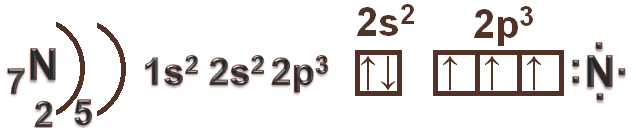 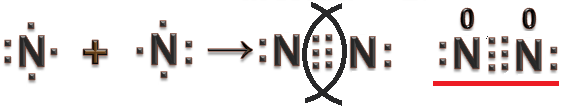 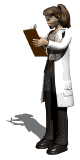 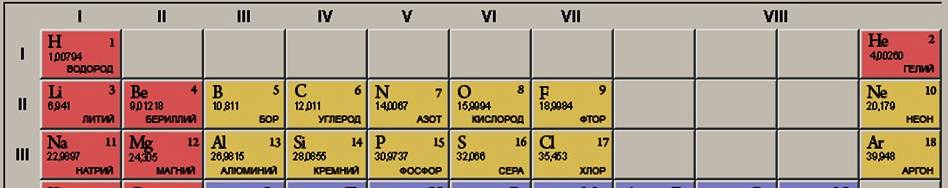 В химической формуле степень окисления указывают над символом элемента арабской цифрой, впереди которой ставят знак «+» или «–». Например:
Mg+2Br–1      Al+3Cl–1    Fe2+3O3–2.
Следует различать обозначения степени окисления и заряда иона:
 K2S–2 – степень окисления серы равна –2; 
S2– – заряд иона серы равен 2–.
При обозначении заряда иона 1– или 1+ цифру опускают, например: Сl–, Na+, а при указании степени окисления атома в соединении цифра 1 сохраняется. Например: Na+1Cl–1.
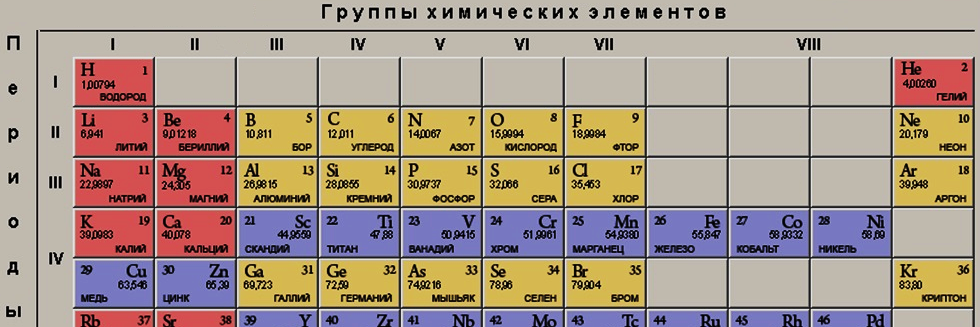 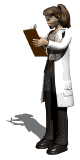 Ио́н (древне-гречиский ἰόν – идущее) – одноатомная или многоатомная электрически заряженная частица вещества, образующаяся в результате потери или присоединения атомом в составе молекулы одного или нескольких электронов. Ионизация (процесс образования ионов) может происходить при высоких температурах, под воздействием электрического поля, ионизирующего излуче-ния, сжатия тела и т. п.
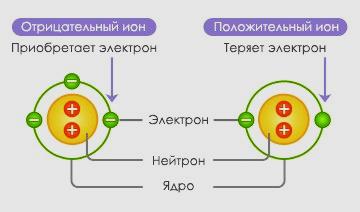 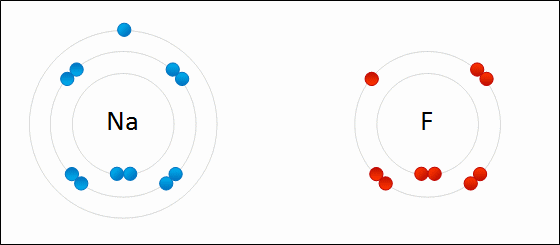 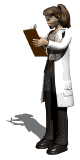 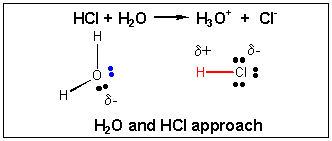 Вопросы и задачи для подготовки к контрольной работе
Дайте краткое описание понятия «химическая связь» (валентность, ковалентная связь, теория ковалентной связи, механизм образования ковалентной связи, электронная формула молекулы, структурная формула молекулы, электроотрицательность, ковалентная полярная связь, ковалентная неполярная связь, сигма-связи, пи-связи, донорно-акцепторная связь, вещества молекулярного строения, типы кристаллических решёток, ионная связь, металлическая связь, водородная связь).
Вопросы и задачи для подготовки к контрольной работе
Для молекул HF, K3N, O2, PH3, NaCl, НСl, H2, KBr, I2, Н2Te, НI, N2, LiBr, Н2Se, MgCl2, НF, Br2, KI, AsH3, CaI2, Cl2, PI3 , MgF2:
Определите тип химической связи.
Напишите электронную формулу атомов, образующих химическую связь, валентные электроны подчеркните и распределите их по орбиталям; точками укажите расположе-ние электронов вокруг атома.
Напишите схему образования химической связи.
Для молекул с ковалентной связью покажите перекрывание молекулярных орбиталей.
Определение степени окисления атома в соединении
Для определения степени окисления атома в соединении следует учитывать ряд положений.
Степень окисления атомов в молекулах простых веществ (Н20, Сl20, N20 и т. д.), в металлах и неметаллах в элементарном состоянии (С0, Na0, S0, Аl0 и т. д.) равна нулю, так как электроны распределены равномерно, т. е. смещения общих электронных пар не происходит.
Степень окисления атомов фтора во всех его соединениях равна –1.
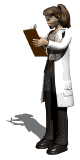 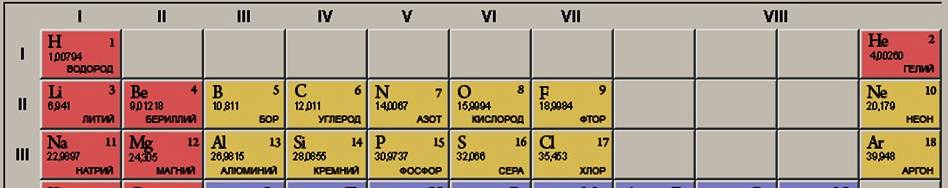 Степень окисления атомов кислорода в большинстве соединений равна –2 (исключение О+2F2–1, где степень окисления атомов кислорода +2 и О2+1F2–1, где степень окисления атомов кислорода +1 , так как фтор – более электроотрицательный элемент). 
Атом водорода в большинстве соединений имеет степень окисления +1, в соединениях водорода с активными металлами его степень окисления равна –1 (Nа+1Н–1).
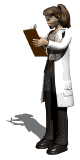 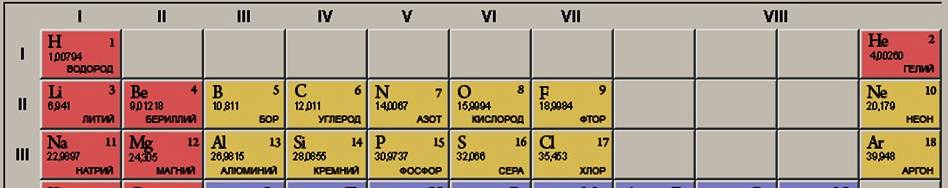 Степень окисления атомов металлов главной подгруппы I группы во всех соединениях равна +1.
Степень окисления атомов металлов главной подгруппы II группы во всех соединениях равна +2.
Степень окисления атомов алюминия +3.
Любое соединение электронейтрально, поэтому алгебраическая сумма положительных степеней окисления должна быть равна сумме отрицательных.
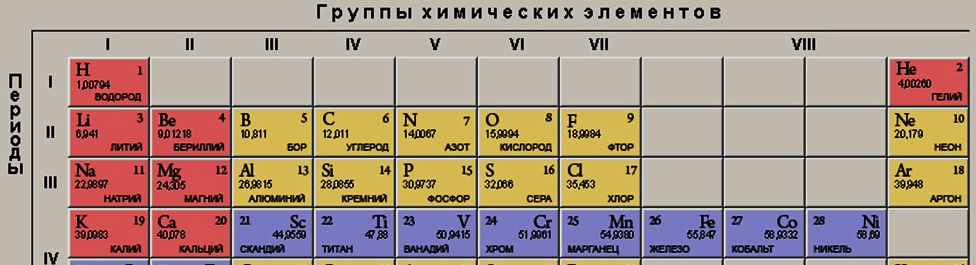 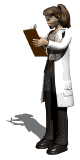 На основании рассмотренных положений можно определить степень окисления любого атома в соединении.

Задание 1. Определите степень окисления атомов азота в соединении состава N2O3.

Решение

1. Обозначим степень окисления атомов азота через х.
2. Укажем степень окисления атомов кислорода; она равна –2.                                                
Эти пункты решения можно представить кратко: N2хO3–2.
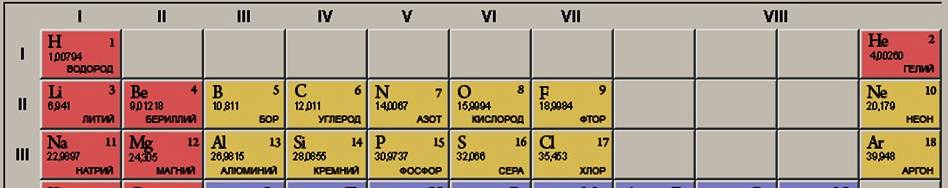 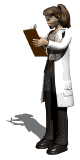 N2хO3–2
Способ 1. Основан на положении: сумма положительных степеней окисления в соединении равна сумме отрицательных степеней окисления.
3. Определим сумму отрицательных зарядов: 
3 • (–2) = –6.
4. Чтобы молекула была электронейтраль-ной, общий заряд двух атомов азота должен быть равен +6. Следовательно:
2х = + 6, 
отсюда х = +3.
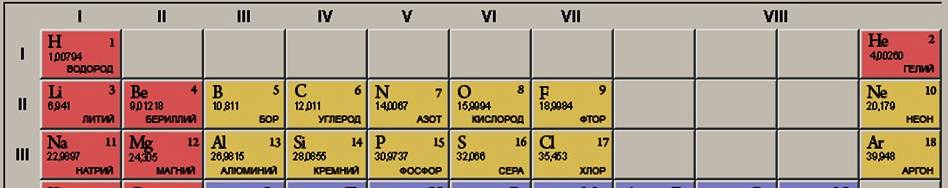 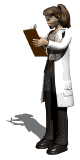 Способ 2. Основан на положении: алгебраическая сумма всех степеней окисления в соединении равна нулю.
3. Определим сумму отрицательных зарядов: 
3 • (–2).
4. Определим сумму положительных зарядов: 2х.
5. Составим алгебраическое уравнение, пользуясь исходным положением: 
2х + 3 • (–2) = 0, 
отсюда х = +3.
Ответ: степень окисления атомов азота в соединении состава N2O3 равна +3.
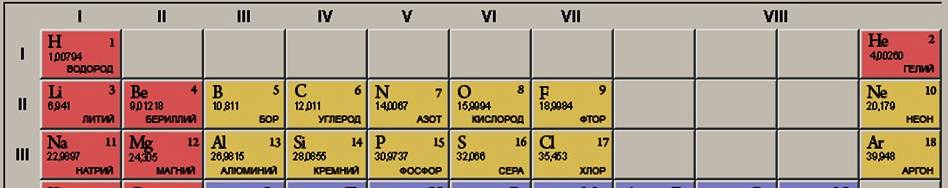 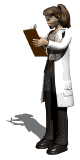 N2хO3–2
Задание 2. Определите степень окисления атома серы в серной кислоте H2SO4.

Решение

1. Обозначим степень окисления атома серы через х.
2. Укажем степени окисления атомов кислорода (–2) и водорода (+1): 
H2+1SхO4–2.
3. Определим сумму положительных зарядов: 
2 • (+1). 
4. Определим сумму отрицательных зарядов: 
4 • (–2).
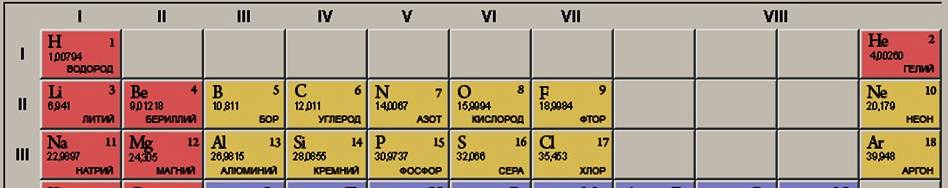 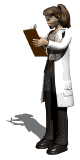 H2+1SхO4–2
5. Составим алгебраическое уравнение, пользуясь исходным положением: 
2 • 1 + х + 4 • (–2) = 0, 
отсюда х = + 6.

Ответ:  степень окисления атома серы в серной кислоте равна + 6.
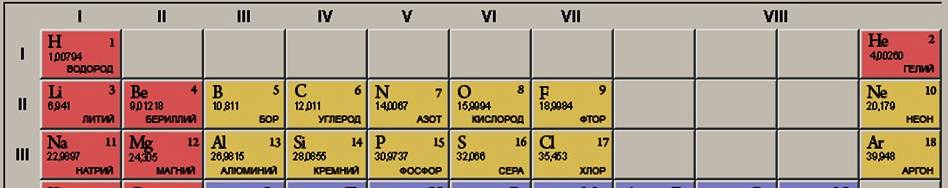 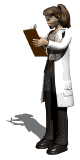 Составление химических формул бинарных соединений по степеням окисления
Бинарные соединения (от латинского би – два) – это сложные вещества, состоящие из атомов двух разных химических элементов.
При составлении формул бинарных соединений (напри-мер, соединения алюминия с кислородом) по степеням окисления составляющих его атомов можно использовать один из следующих алгоритмов.
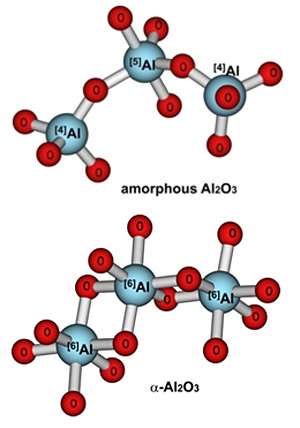 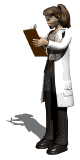 Алгоритм 1
(алюминий + кислород)
1. Учитываем, что при соединении атомов друг с другом электроны смещаются от атомов менее электроотрицательного к атомам более электроотрицательного элемента.
2. Из Периодической системы элементов выписываем значения электроотрицатель-ностей атомов, составляющих бинарное соединение (в нашем примере – алюминия и кислорода):
ЭО(Аl)=1,47    и    ЭО(O) = 3,5.
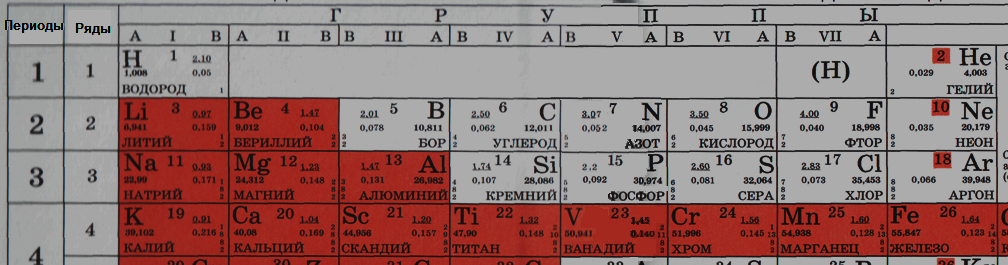 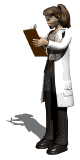 При соединении алюминия с кислородом электроны смещаются от атомов алюминия к атомам кислорода. Следовательно, атом алюминия проявляет положительную степень окисления, равную номеру группы (+3), а атом кислорода – отрицательную, равную номеру группы минус 8:
6 – 8 = –2.
3. Символы химических элементов записываем рядом так, чтобы символ атома с положительной степенью окисления был на первом месте, и указать для каждого из них значение степени окисления: Al+3O–2.
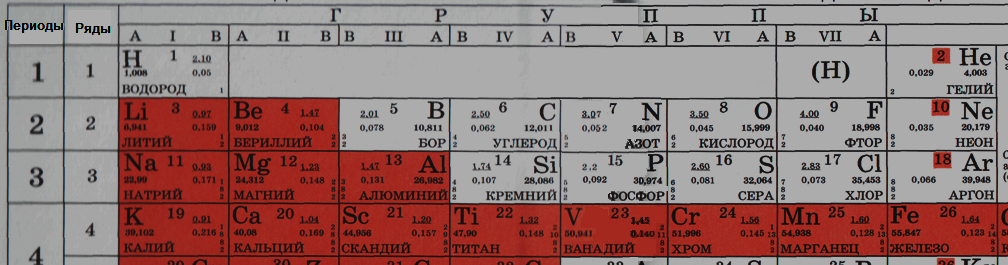 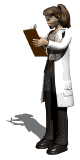 Al+3O–2
4. Находим наименьшее общее кратное для значений степеней окисления (в нашем примере оно равно 32=6).
5. Делим наименьшее кратное (6) на абсолютные значения степеней окисления атомов (на 3 и на 2) и получаем индексы (для Аl индекс равен 6 : 3 = 2, а для кислорода – 6:2 =   = 3).
6. Вводим индексы в формулу, т. е. приписываем внизу справа после символа соответствующего элемента: Аl2O3.
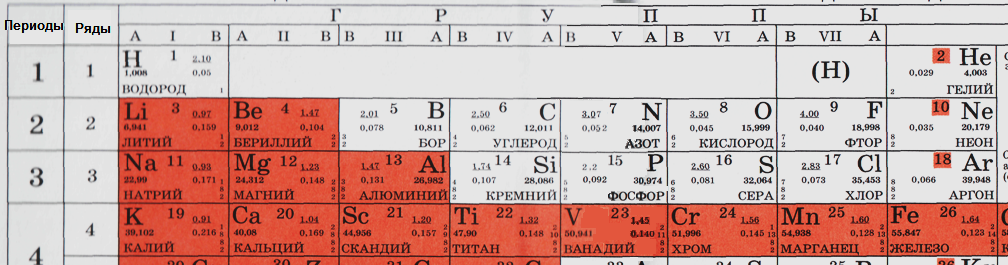 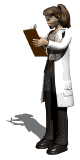 7. Определяем суммарное значение степеней окисления атомов в соединении. Оно должно быть равно нулю. В этом случае формула соединения составлена правильно.
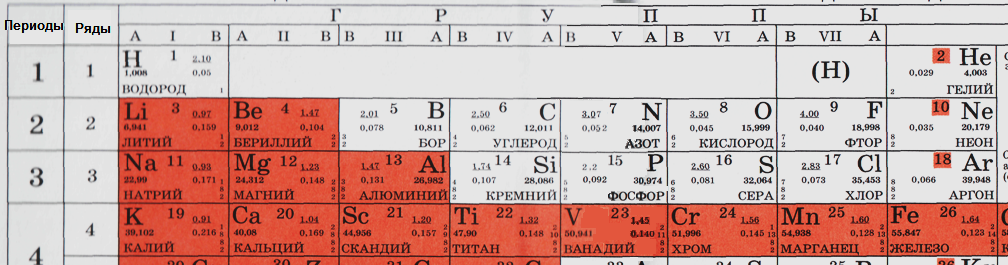 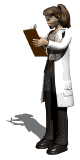 Алгоритм 2
(алюминий + кислород)
1 – 3. Смотри способ 1, пункты 1–3.
4. Индекс для алюминия численно равен степени окисления атома кислорода (2):
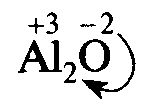 5. Индекс для кислорода численно равен степени окисления атома алюминия (3):
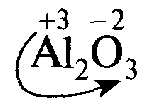 Сущность второго способа составления химических формул бинарных соединений по степени окисления можно представить в виде схемы:
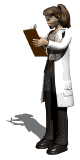 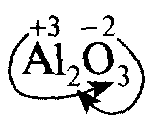 Вспомним о понятии «валентность» …
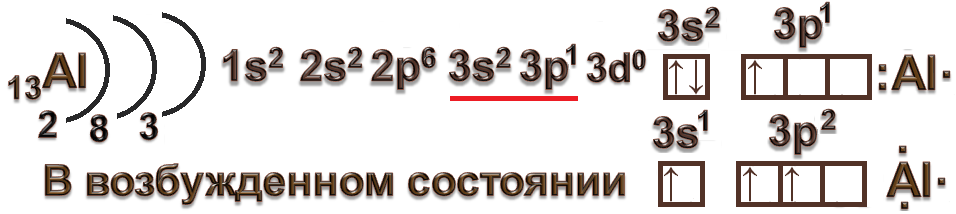 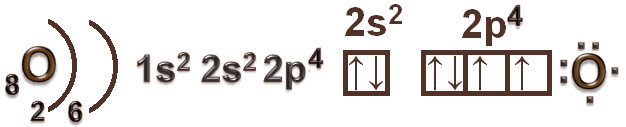 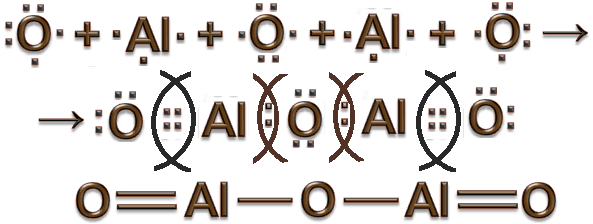 В молекуле Al2+3O3–2 у алюминия В = III (3 связи), а у кислорода – В = II (2 связи), следовательно, в этом случае количественно валентности и степени окисления совпадают.
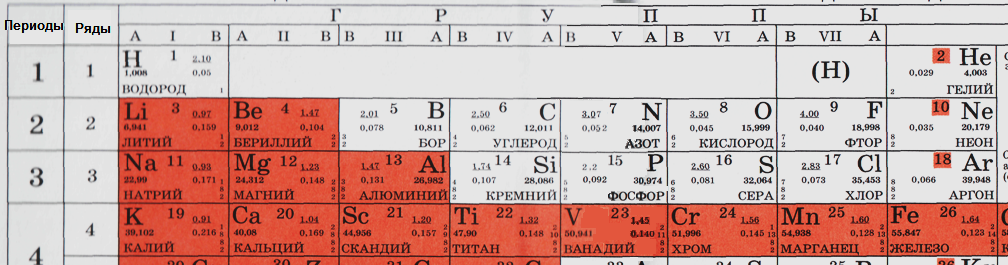 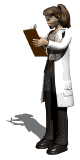 Алгоритм 2
(углерод + кислород)
6. Если все индексы имеют чётные значения, например
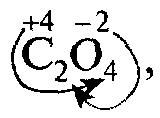 то численные значения индексов нужно сократить (разделить) на два:   
С1+4О2–2   или    С+4О2–2.  
7. См. способ 1, пункт 7.
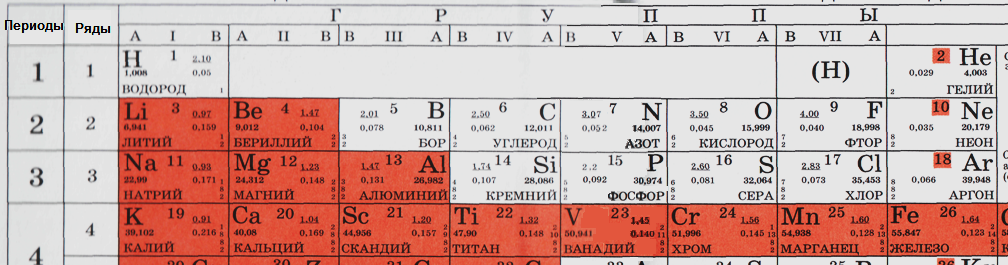 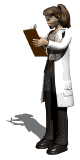 Сделаем запись в тетради.
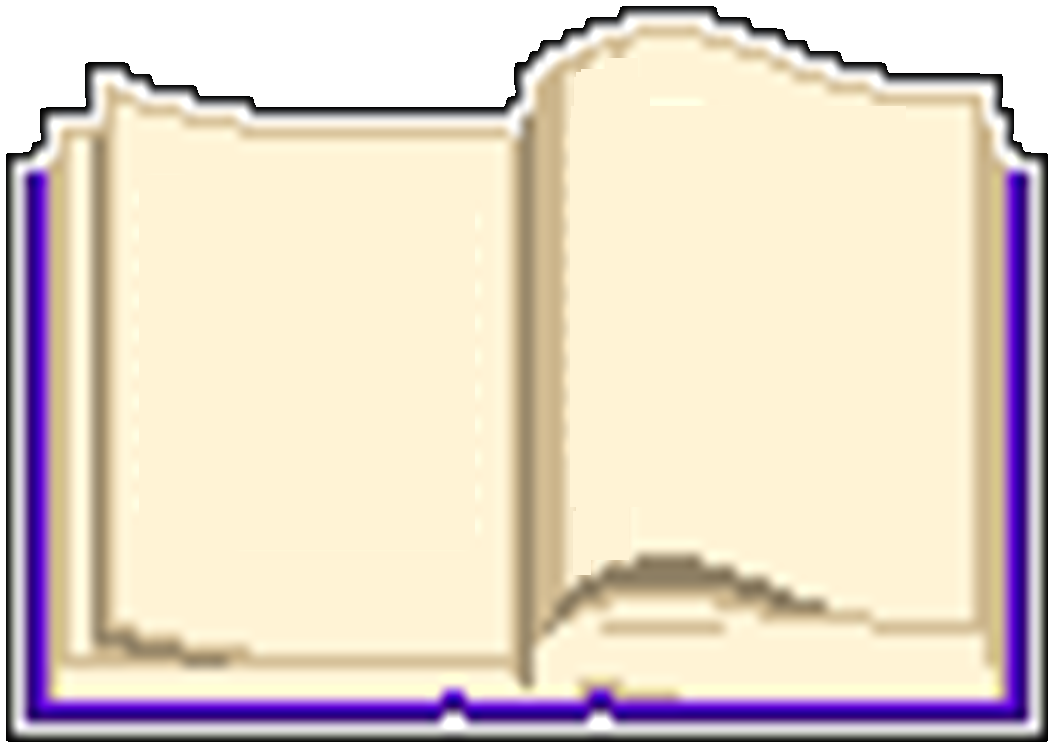 Степень окисления – это условный заряд атома в соединении, который приписывают ему, исходя из предположения, что соединение состоит только из ионов. 
Степень окисления в отличие от валентности имеет знак. Она может иметь положительное, отрицательное и нулевое значения.
Валентность атома элемента (обозначают буквой В) определяется числом связей, которыми данный атом соединён с другими атомами, она не имеет знака.
Частичное смещение к атому более электроотрицательного элемента обозначают + и – ( – греческая буква «дельта»).
Сделаем запись в тетради.
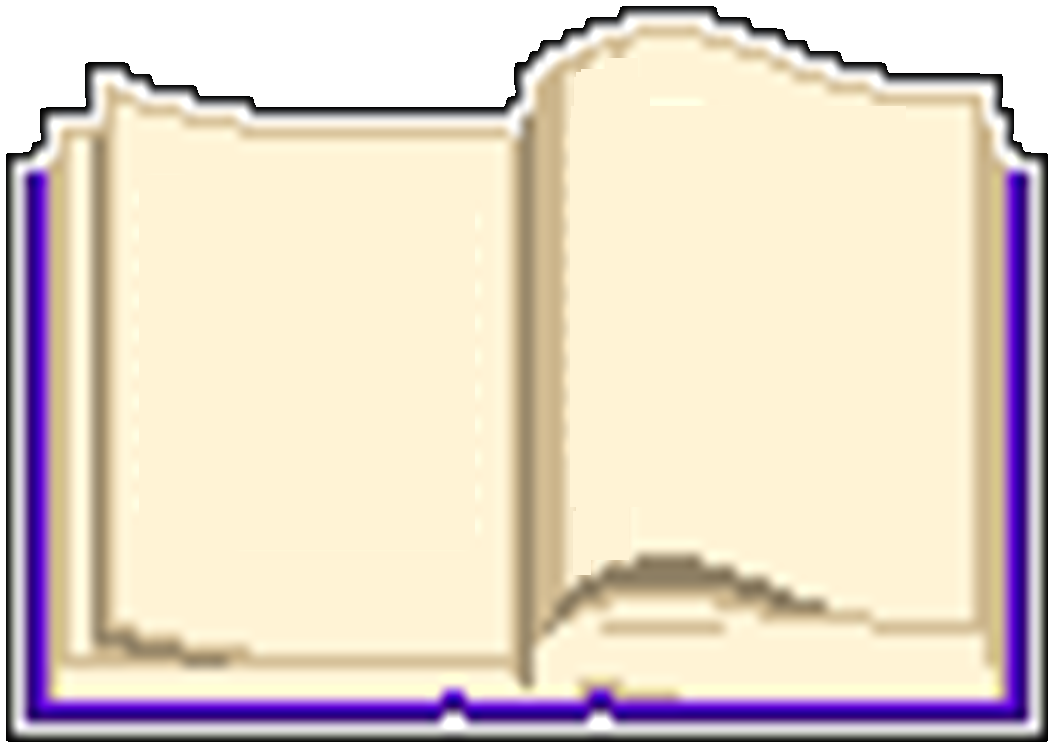 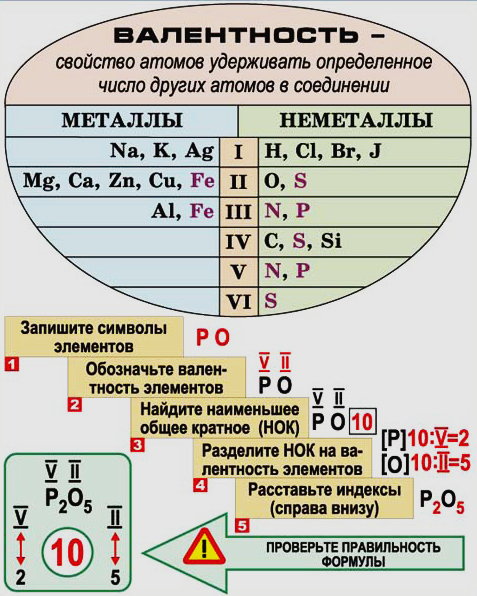 Сущность одного из способов составления химических формул бинарных соединений по степени окисления можно представить в виде схемы:
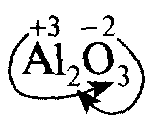 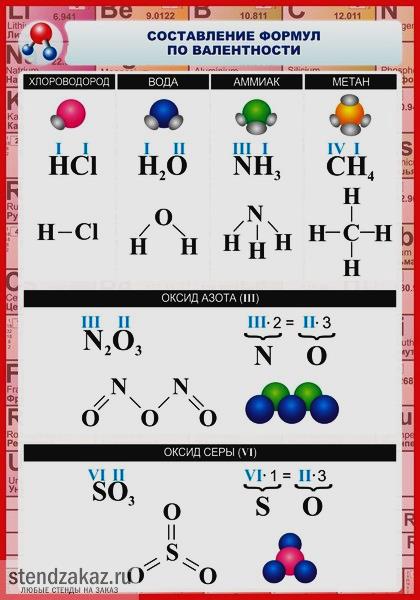 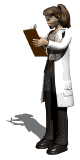 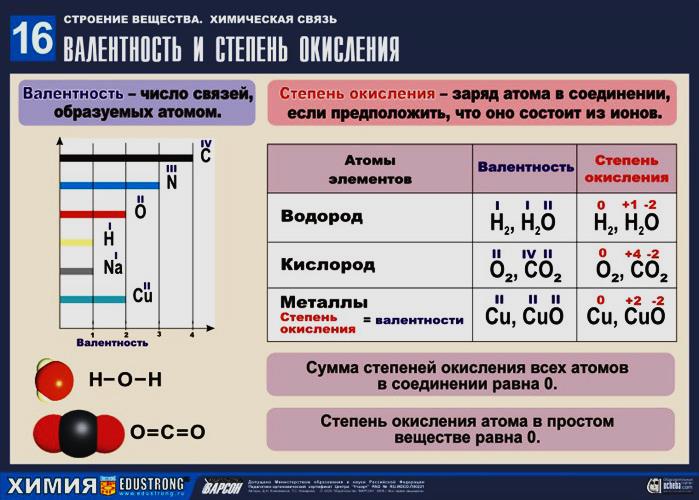 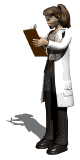 Минимальная (отрицательная) степень окисления атомов (элементов главных подгрупп IV–VII групп) = номер группы – 8

Для металлов (атомы, содержащие на внешнем энергетическом уровне 1–3 электрона) минимальная степень окисления 0.
Максимальная степень окисления атомов =
= номер группы
Максимальная степень окисления атомов = +2 (только со фтором!!!!)
Максимальная степень окисления атомов = 0
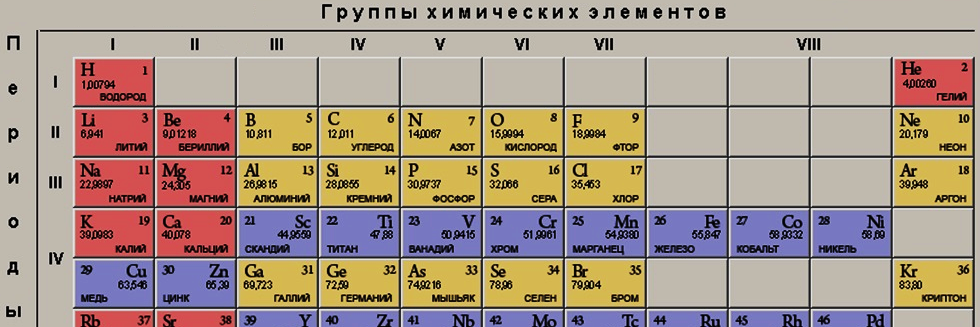 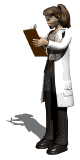 Сделаем запись в тетради.
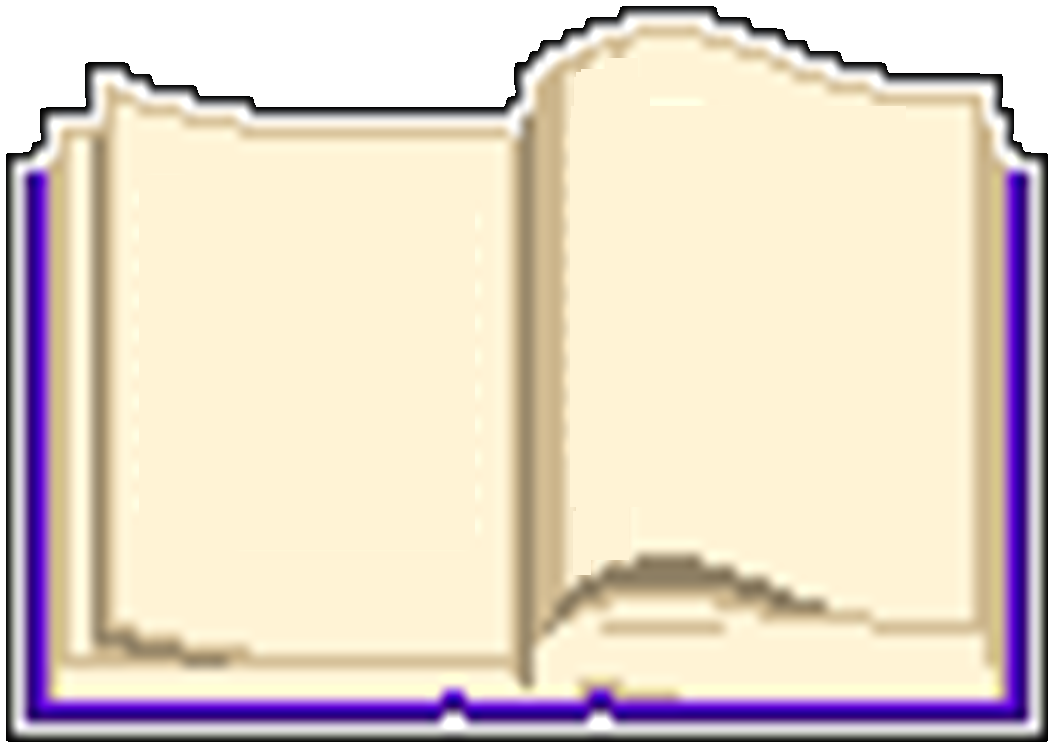 Высшая (максималь-ная) положительная степень окисления численно равна, как правило, номеру груп-пы в Периодической -системе элементов (исключение – кисло-род О и фтор F).
Для кислорода максимальная степень окисления атомов = +2 (только со фтором!!!!).
Для фтора максимальная степень окисления атомов = 0.
Сделаем запись в тетради.
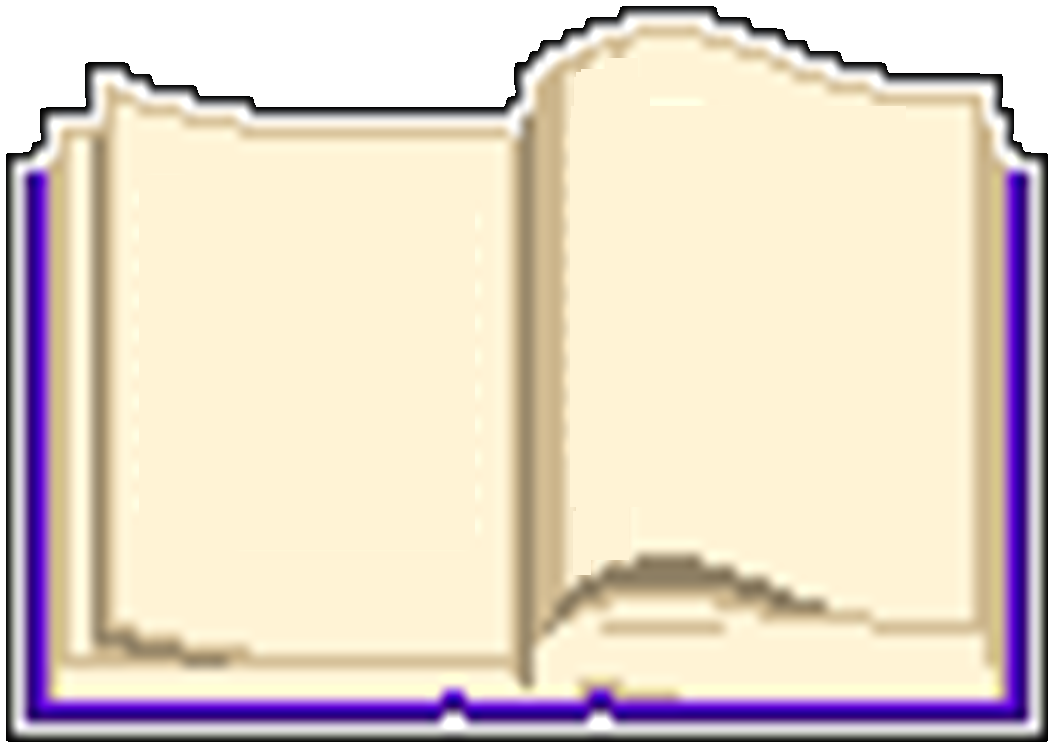 Отрицательная степень окисления равна числу электронов, принятых данным атомом, её проявляют только неметаллы.

Минимальная степень окисления атомов (элементов главных подгрупп IV–VII групп) =
= номер группы – 8
Для металлов (атомов, содержащих на внешнем энерге-тическом уровне 1–3 электрона) мини-мальная степень окисления 0.
Сделаем запись в тетради.
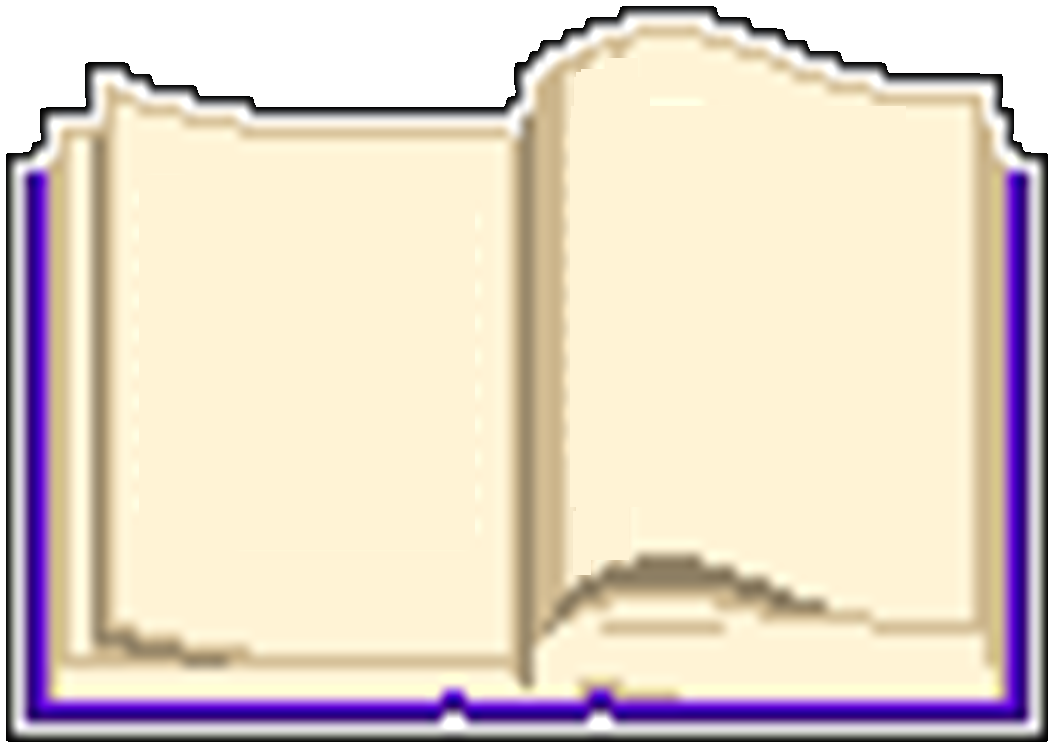 Минимальные и максимальные степени окисления некоторых  элементов (кружками обведено то, с чем чаще всего будем работать)
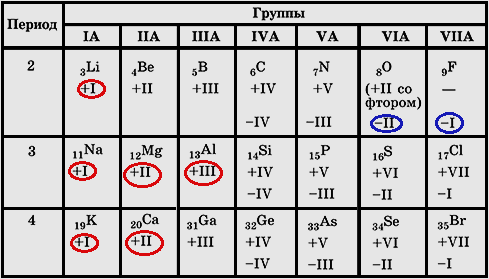 Проверим, как Вы поняли и запомнили  пройденный материал
Решите кроссворд:
1 – максимальная степень окисления атомов … равна 0;
2 – … не имеет знака;
3 – частичное смещение электронной пары к атому более электроотрицательного элемента обозначают греческой буквой «…»;
4 – … имеет максимальную степень окисления атомов +2 только со фтором;
5 – для атома серы степень окисления +2 – …;
6 – в молекуле NaCl связь …;
7 – минимальную степень окисления –3 проявляет …
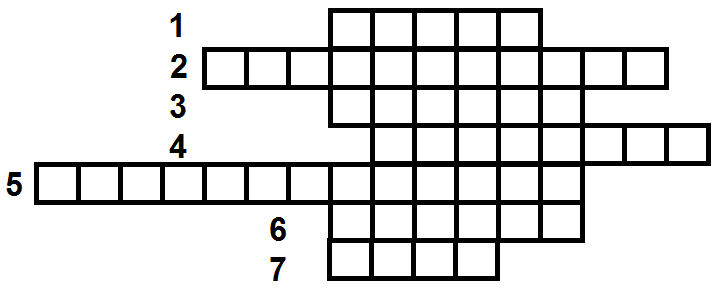 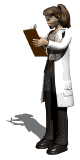 Сделаем запись в тетради.
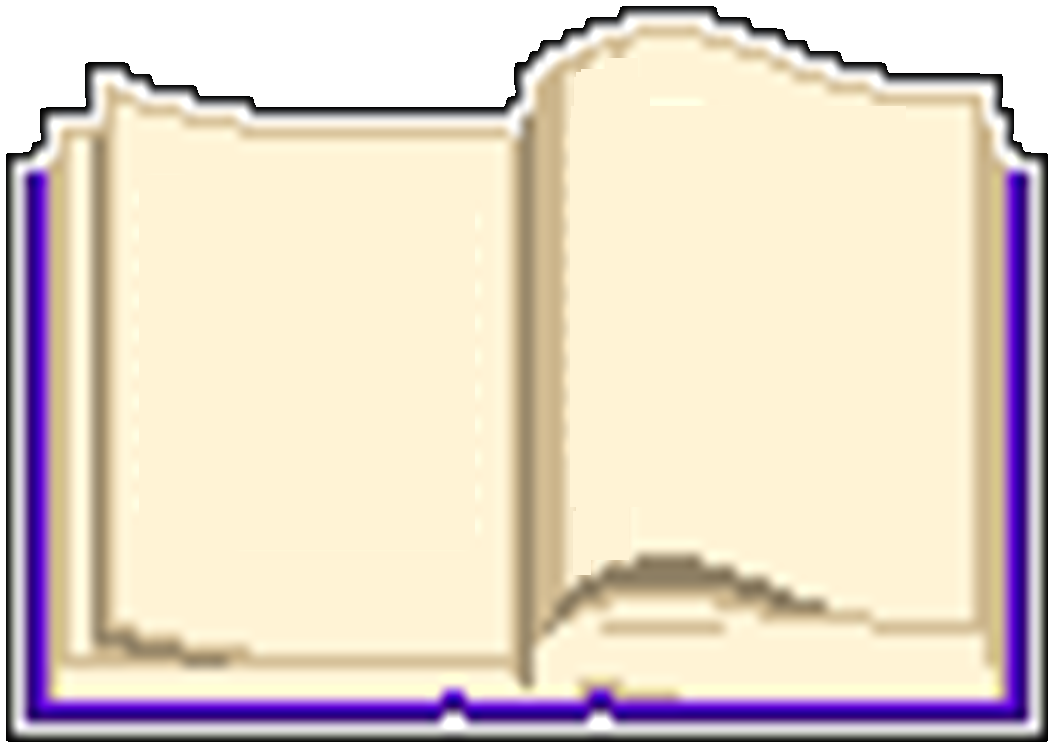 1 – максимальная степень окисления атомов … равна 0;
2 – … не имеет знака;
3 – частичное смещение электронной пары к атому более электроотрицательно-го элемента обозначают греческой буквой «…»;
4 – … имеет максимальную степень окисления атомов +2 только со фтором;
5 – для атома серы степень окисления +2 – …;
6 – в молекуле NaCl связь …;
7 – минимальную степень окисления –3 проявляет …
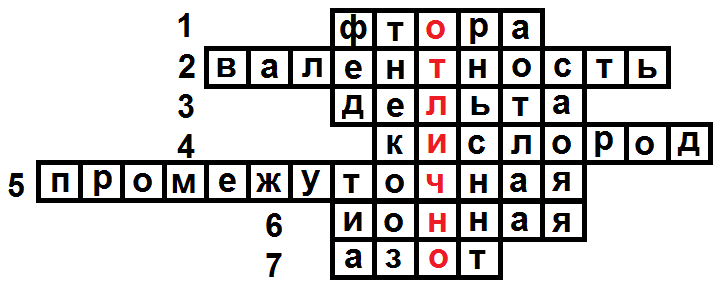 Проверим, как Вы поняли и запомнили
 пройденный материал
1. Какой вид химической связи в молекуле хлора?
а) ковалентная неполярная                      
б) ковалентная полярная
в) металлическая                                       
г) ионная
2. Такую же степень окисления, как у кремния в Nа2SiO3, сера имеет в соединении 
а) K2SO4         б) (NН4)2S         в) Н2SO3          г) Аl2S3
3. Такой же вид химической связи, как и для молекулы кислорода, характерен для
а)  фосфора (P4)                                       
б) оксида натрия (Na2O)
в)  алюминия                                             
г) сульфида калия (K2S )
4. Степени окисления азота и фосфора в (NН4)3РO4 соответственно равны
а)  +1 и +8      б)  –4 и +5      в)  +3 и –5      г)  –3 и +5
5.  В какой молекуле степень окисления элемента равна нулю, а валентность равна единице?
а)  O2             б)  CaC2            в)  CO             г)  Cl2
6. Какая химическая связь образуется между атомами элементов с порядковыми номерами 9 и 19?
а) ковалентная неполярная; 
б) ковалентная полярная
в) металлическая                                        
г) ионная
7 Путем соединения атомов различных неметаллов образуется … связь
а) ковалентная неполярная                       
б) ковалентная полярная
в) металлическая                                       
г) ионная
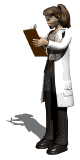 8. Наибольшую степень окисления азот проявляет в соединении
а)  NO2           б) N2O3                 в) NO              г) N2O
9. Степень окисления, равную +3, азот имеет в соединении
а) NH3             б) KNO2         в) (NH4)2S       г) HNO3
10. Ковалентной неполярной связью соединены частицы в
а)  аммиаке (NH3)                                     
б)  метане (CH4)
в)  озоне (O3)                                             
г)  литии
11. Такую же степень окисления, как и в НNO2, азот имеет в соединении 
а) N2O5            б) KNO3          в) N2O3         г) (NН4)2SO4
12. Такую же степень окисления, как у фосфора в Р2О3, хлор имеет в соединении 
а) KСlO3         б) НСlO4         в) Са(СlO2)2      г) АlСl3
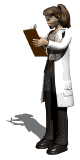 Проверьте свои ответы
Какой вид химической связи в молекуле хлора (Cl2)?

ЭО(Cl) = 2,83
ΔЭО = | 2,83 – 2,83| = 0
Связь Cl–Cl ковалентная неполярная, так как ΔЭО = 0.

а) ковалентная неполярная
б) ковалентная полярная
в) металлическая                                       
г) ионная
2. Такую же степень окисления, как у кремния в Nа2+Si+4O–23, сера имеет в соединении 
а) K2+S+6O–24                   б) (N–3Н4+)2S–2     
в) Н2+S+4O3–2                   г) Аl2+S3–2
Характерные степени окисления 
некоторых элементов
Примечание: в большинстве соединений у водорода степень окисления +1, а у фтора –1.
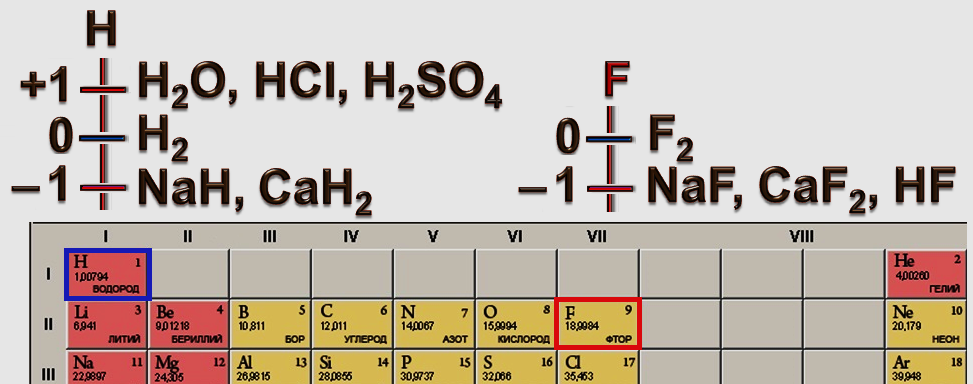 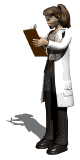 Характерные степени окисления 
некоторых элементов
Примечание: металлы I группы главной подгруппы в соединениях всегда имеют степень окисления +1.
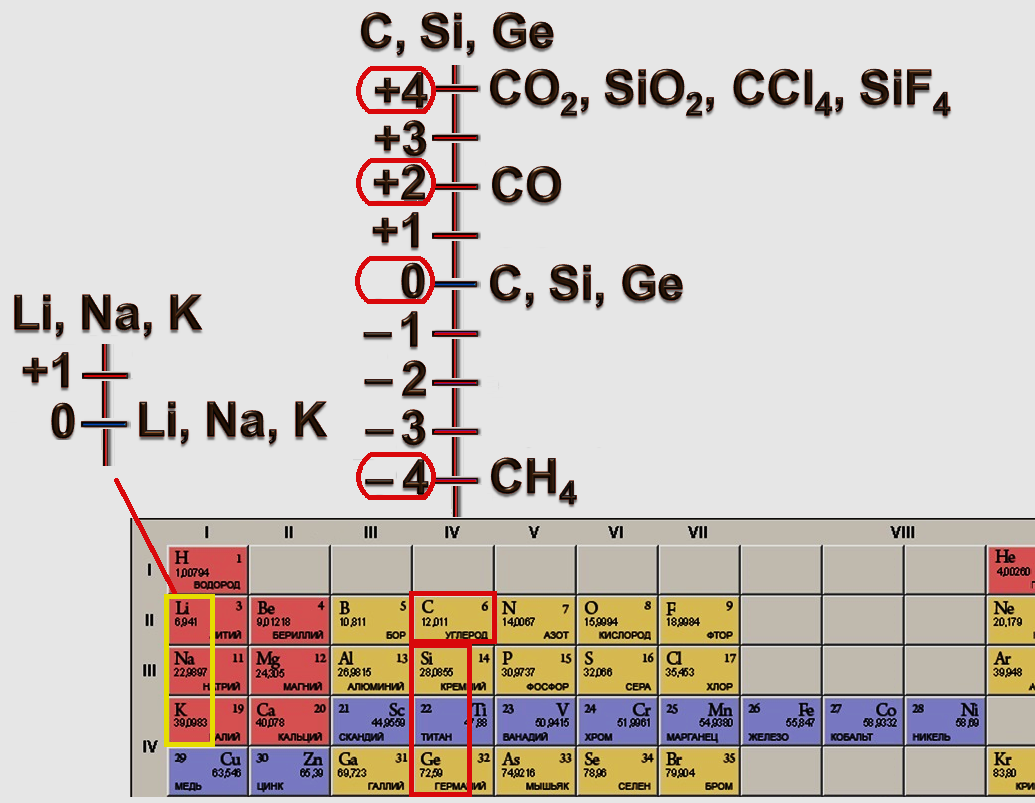 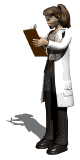 Характерные степени окисления 
некоторых элементов
Примечание: металлы II группы в соединениях имеют степень окисления +2.
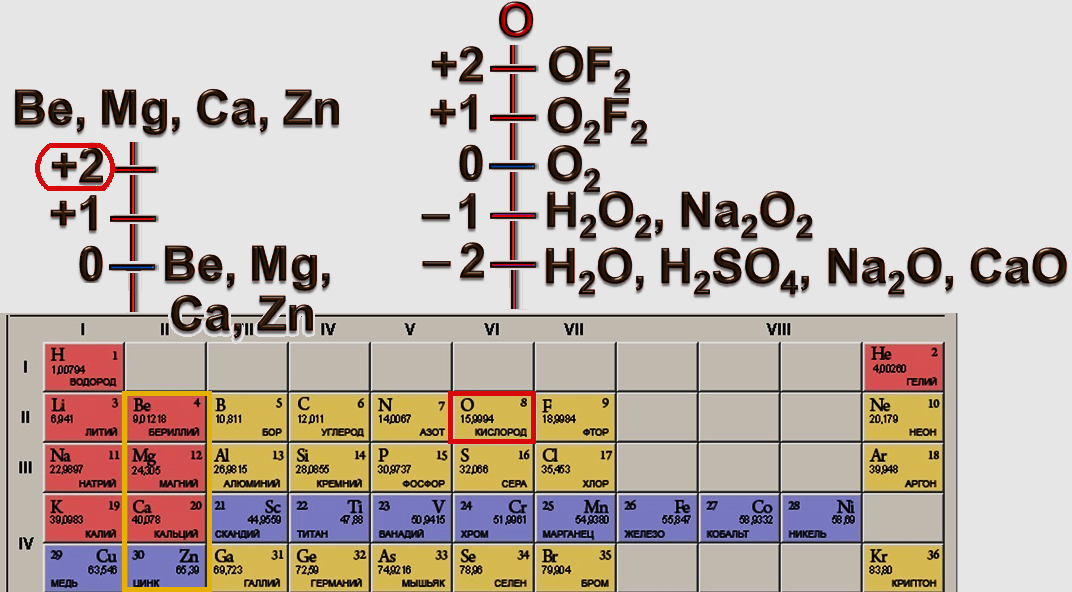 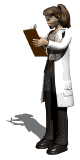 Характерные степени окисления 
некоторых элементов
Примечание: в большинстве соединений у алюминия степень окисления +3, а у азота +3, +5 и –3.
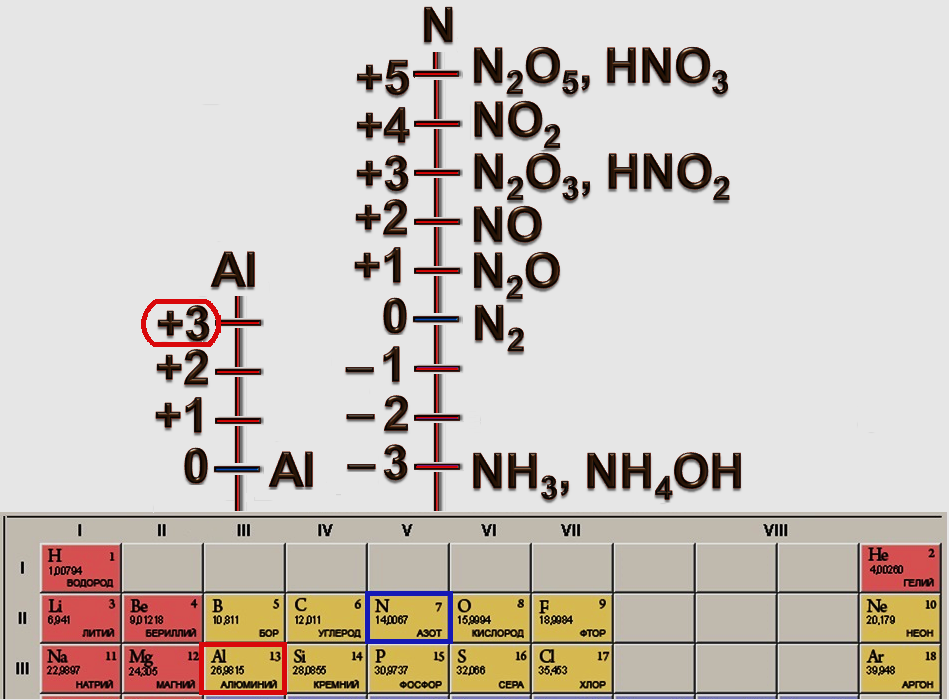 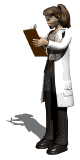 Характерные степени окисления 
некоторых элементов
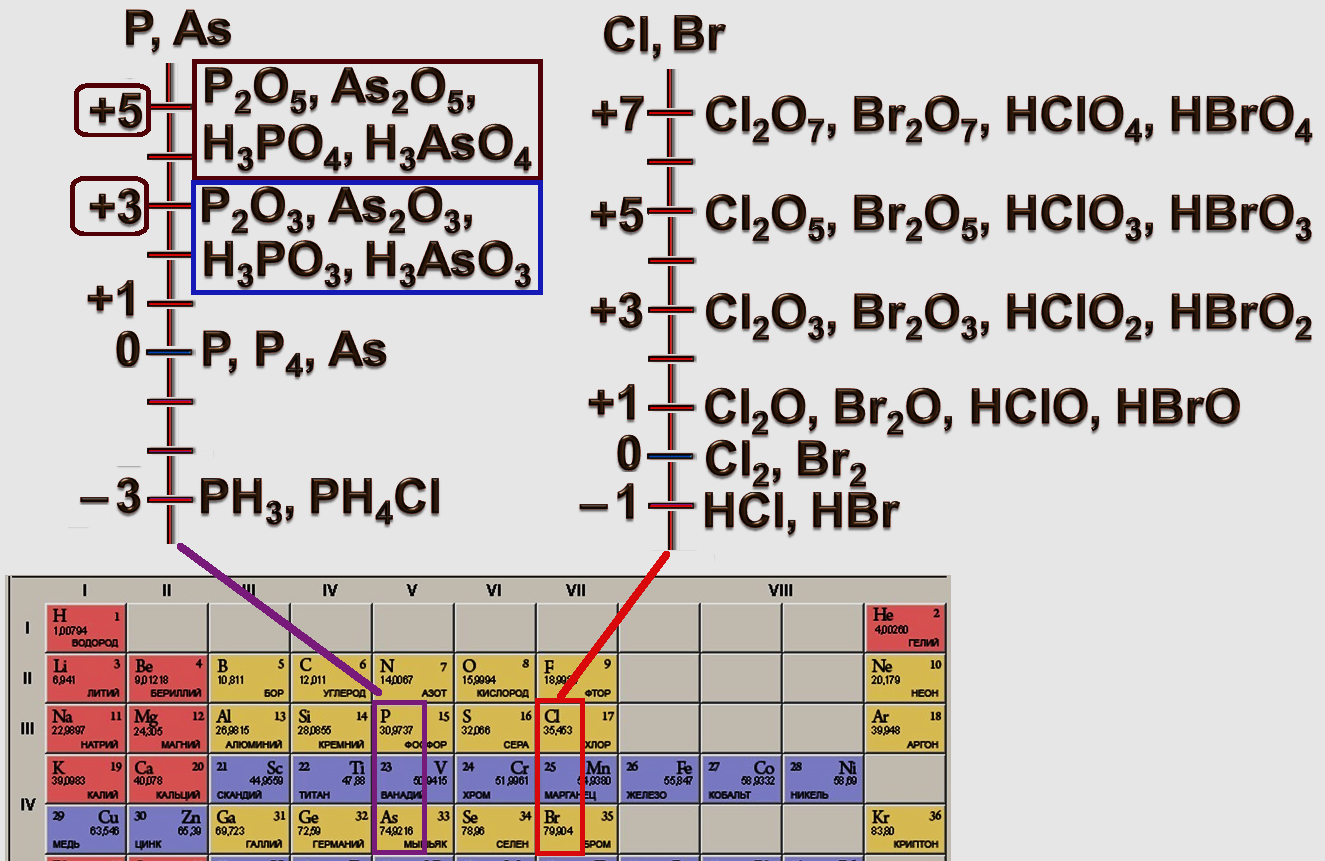 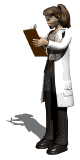 Характерные степени окисления 
некоторых элементов
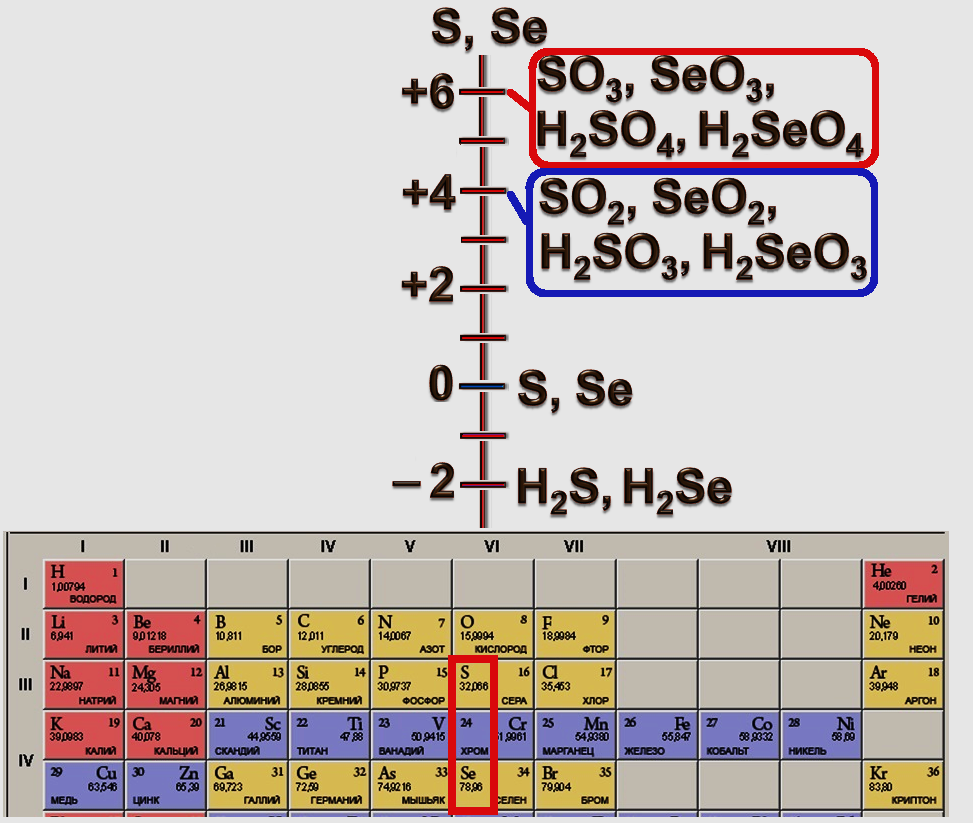 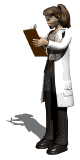 3. Такой же вид химической связи, как и для молекулы кислорода (O2), характерен для
а)  фосфора (P4)        б) оксида натрия (Na2O)
в)  алюминия              г) сульфида калия (K2S )

Если ΔЭО = 0, связь ковалентная неполярная.

4. Степени окисления азота и фосфора в                          (N–3 Н4+)3Р+5O4–2 соответственно равны
а)  +1 и +8      б)  –4 и +5      в)  +3 и –5      г)  –3 и +5
5.  В какой молекуле степень окисления элемента равна нулю, а валентность равна единице?
а)  O20             б)  Ca+2C2–           в)  C+2O–2             г)  Cl20
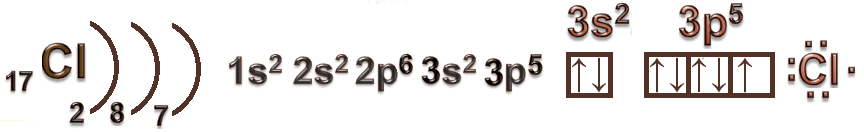 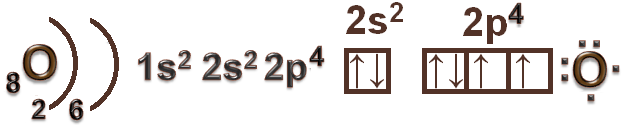 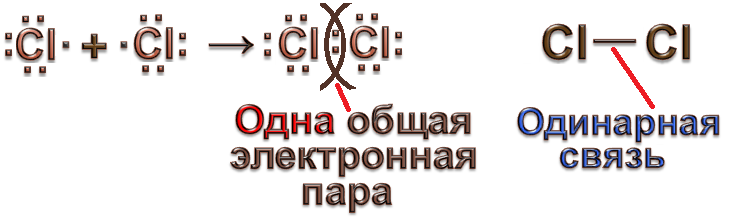 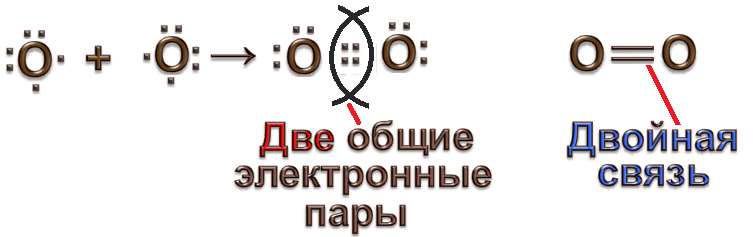 6. Какая химическая связь образуется между атомами элементов с порядковыми номерами 9 и 19?

ΔЭО = ЭО(19K) – ЭО(9F) = |0,91 – 4,00| = 3,09 
Если ΔЭО > 1,7 связь ионная

а) ковалентная неполярная; 
б) ковалентная полярная
в) металлическая                                        
г) ионная
7 Путем соединения атомов различных неметаллов образуется … связь
а) ковалентная неполярная                       
б) ковалентная полярная
в) металлическая                                       
г) ионная
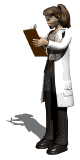 8. Наибольшую степень окисления азот проявляет в соединении
а)  N+4O2–2       б) N2+3O3–2              в) N+2O–2      г) N2+O–2
9. Степень окисления, равную +3, азот имеет в соединении
а) N–3H3+                             б) K+N+3O2–2      
в) (N–3H4+)2S–2                     г) H+N+5O3–2
10. Ковалентной неполярной связью соединены частицы в
а)  аммиаке (NH3)              б)  метане (CH4)
в)  озоне (O3)                      г)  литии
11. Такую же степень окисления, как и в Н+N+3O2–2, азот имеет в соединении 
а) N2+5O5–2                            б) K+N+5O3–2      
в) N2+3O3–2                            г) (N–3Н4+)2S+6O4–2
12. Такую же степень окисления, как у фосфора в Р2+3О3–2, хлор имеет в соединении 
а) K+Сl+5O3–2                         б) Н+Сl+7O4–2       
в) Са+2(Сl+3O2–2)2                  г) Аl+3Сl3–
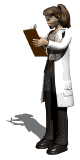 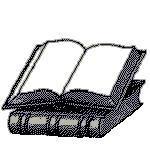 Использованные источники
Ерохин Ю. М., Ковалева И. Б. Химия для профессий и специальностей технического и естественно-научного профилей: учебник для студ. учреждений сред. проф. образования. – М.: Издательский центр «Академия», 2015. – 448 с.
Габриелян О. С., Остроумов И. Г. Химия для профессий и специальностей технического профиля: учебник для студ. учреждений сред. проф. образования. – М., 2017. 
Габриелян О.С., Остроумов И. Г., Остроумова Е. Е. и др. Химия для профессий и специальностей естественно-научного профиля: учебник для студ. учреждений сред. проф. образования. – М., 2017. 
Габриелян О. С., Остроумов И. Г. Химия для профессий и специальностей социально-экономического и гуманитарного профилей: учебник для студ. учреждений сред. проф. образования. – М., 2016.
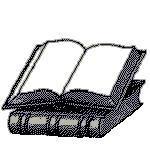 Использованные источники
Новошннский И. И., Новошинская Н. С. Химия: учебник для 10 (11) класса общеобразовательных учреждений Углублённый уровень / И. И. Новошинский, Н. С. Новошинская. – М.: ООО «Русское слово – учебник», 2014. – 440 с.: ил. – (ФГОС. Инновационная школа). ISBN 978-5-00007-544-9.
http://newton-yar.ru/catalog/17/4052/
Химия. 9-й класс. Подготовка к ГИА-2014: учебно-методическое пособие /Под ред. В. Н. Доронькина. – Ростов н/Д : Лв1ион, 2013. – 192 с. – (ГИА-9). 15ВМ 978-5-9966-0400-5
Химия. 9 класс. Тематические тесты для подготовки к ГИА-9. Базовый, повышенный, высокий уровни : учебно-методическое пособие / Под ред. В. Н. Доронькина. – Изд. 4-е, исправ. и дополн. – Ростов н/Д : Легион, 2013. – 378 с. – (ГИА-9.) ISBN 978-5-9966-0382-4.
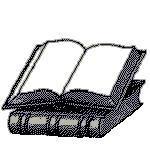 Использованные источники
http://www.webqc.org/periodictable-Rutherfordium-Rf.html
ГИА-2012. Химия: типовые экзаменационные варианты: 10 вариантов / под ред. Д.Ю. Добротина. – М.: Национальное образование, 2011. – 64 с. – (ГИА-2012. ФИПИ – школе). ISВN 978-5-491-00035-7
https://ru.wikipedia.org/wiki/%D0%9B%D1%8C%D1%8E%D0%B8%D1%81,_%D0%93%D0%B8%D0%BB%D0%B1%D0%B5%D1%80%D1%82_%D0%9D%D1%8C%D1%8E%D1%82%D0%BE%D0%BD
http://podelise.ru/docs/index-24513145-1.html
Медведев, Ю.Н. Химия. Вступительные испытания. Подготовка к ЕГЭ/ Ю.Н. Медведев, А.Э. Антошин, Р.А. Лидин. – 2-е изд., перераб. и доп. – М.: Издательство «Экзамен», 2013. – 510, [2] с. (Серия «ЕГЭ. Вступительные испытания») ISBN 978-5-377-05548-8.
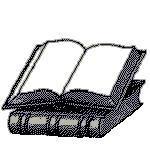 Использованные источники
http://www.tutoronline.ru/blog/kristallicheskie-reshetki
http://perst.issp.ras.ru/Control/Inform/perst/2006/6_19/perst.htm 
http://dic.academic.ru/dic.nsf/ruwiki/139729
http://www.alhimikov.net/elektronbuch/Page-11.html
https://sites.google.com/site/himulacom/zvonok-na-urok/8-klass/lekcia-kristalliceskie-reseetki
http://zadachi-po-ximii.ru/category/tipovye-zadachi-s-resheniyami/8-klass/
http://festival.1september.ru/articles/631418/
http://vmirhimii.ucoz.ru/index/zadachi_na_vyvod_formul_po_massovym_doljam_ehlementov/0-12
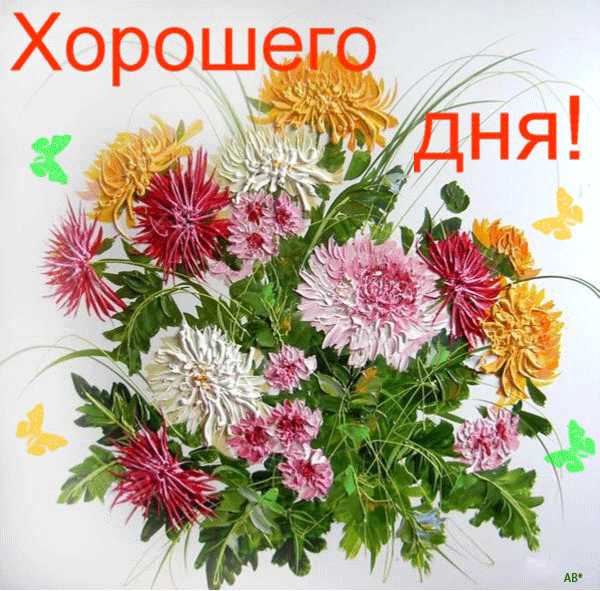